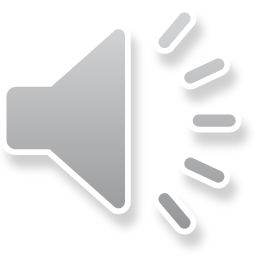 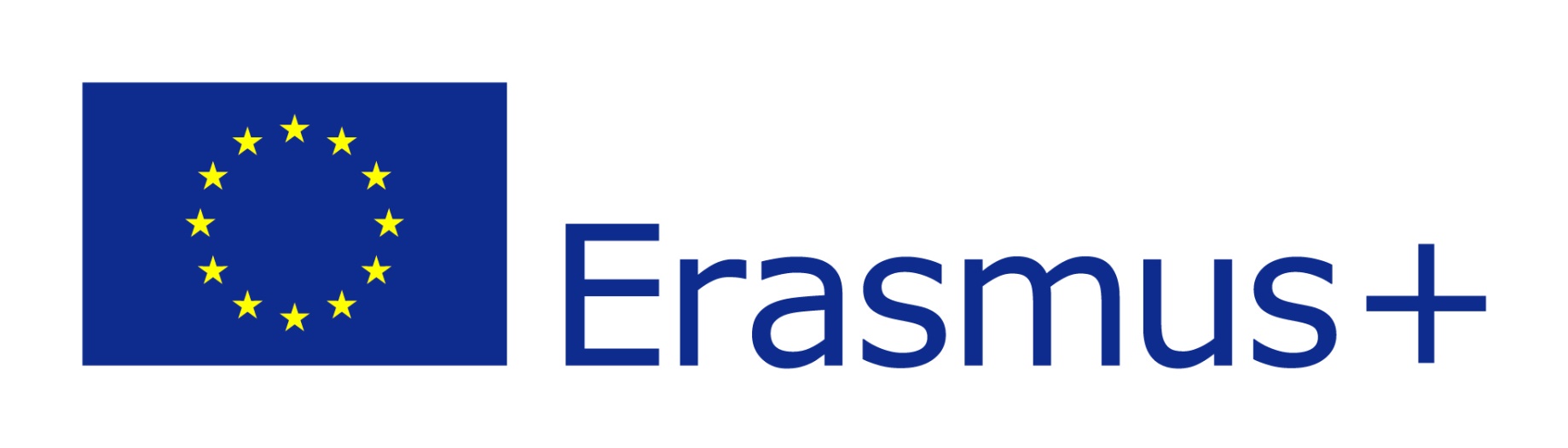 2.016 – 2.018
HOME ALONE
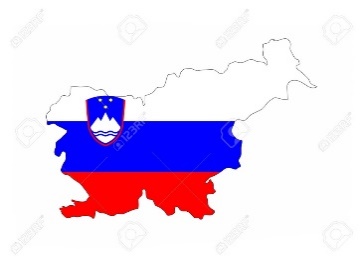 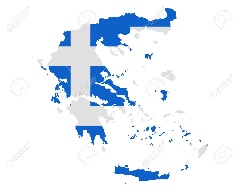 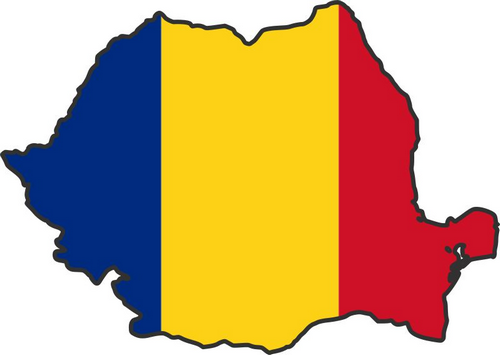 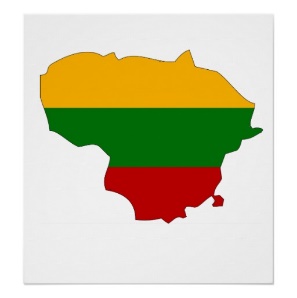 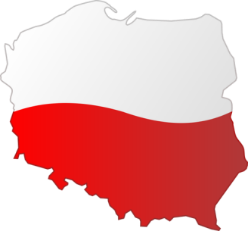 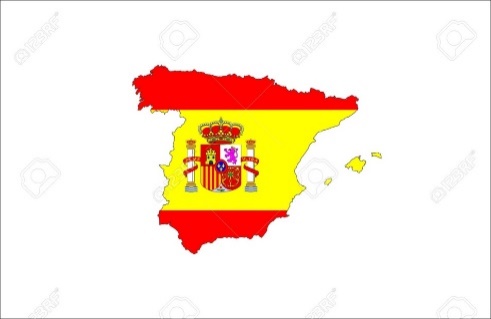 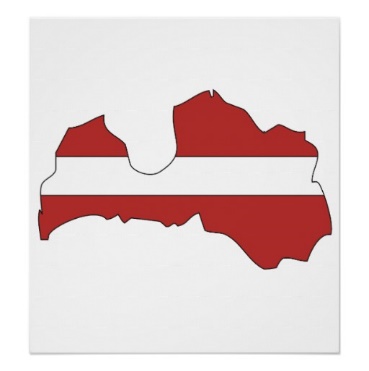 7
Latvia
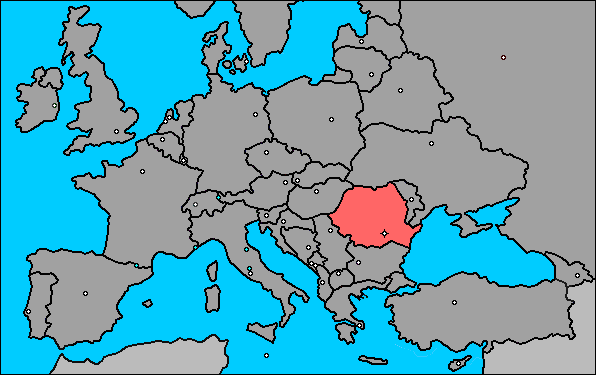 6
Lithuania
1
Poland
5
Romania
4
Slovenia
3
Spanish
2
Greece
The smell is related to intuition: proximity and neighbourhood
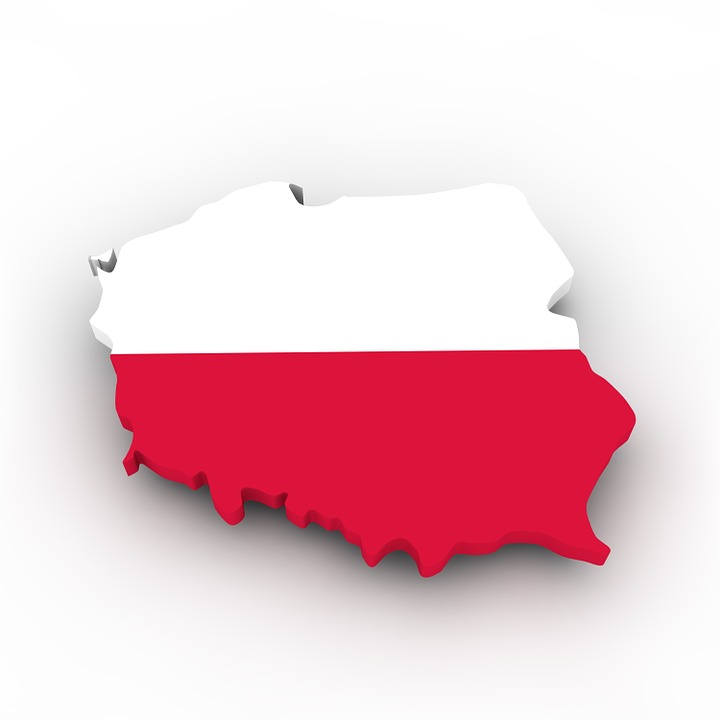 POLAND
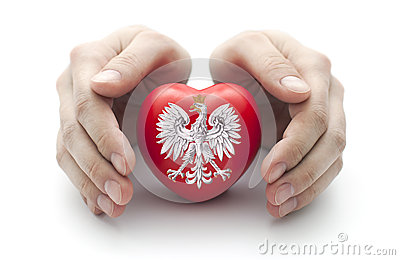 Througt 
The
senses
THE SMELL
In the  spanish  lenguaje

The smell
 is relatid  to

The intuition, the  knowledge.
¡¡¡¡   Let´s smell   Poland !!!!
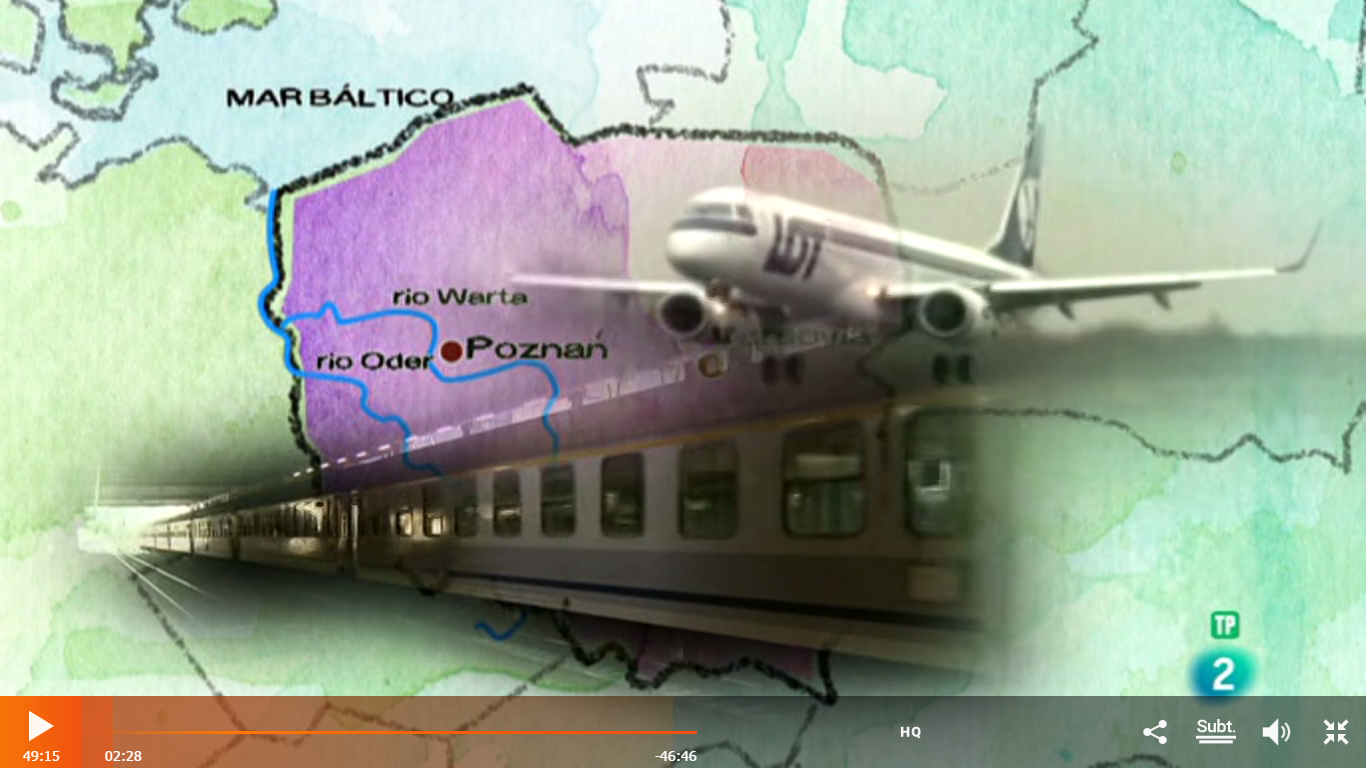 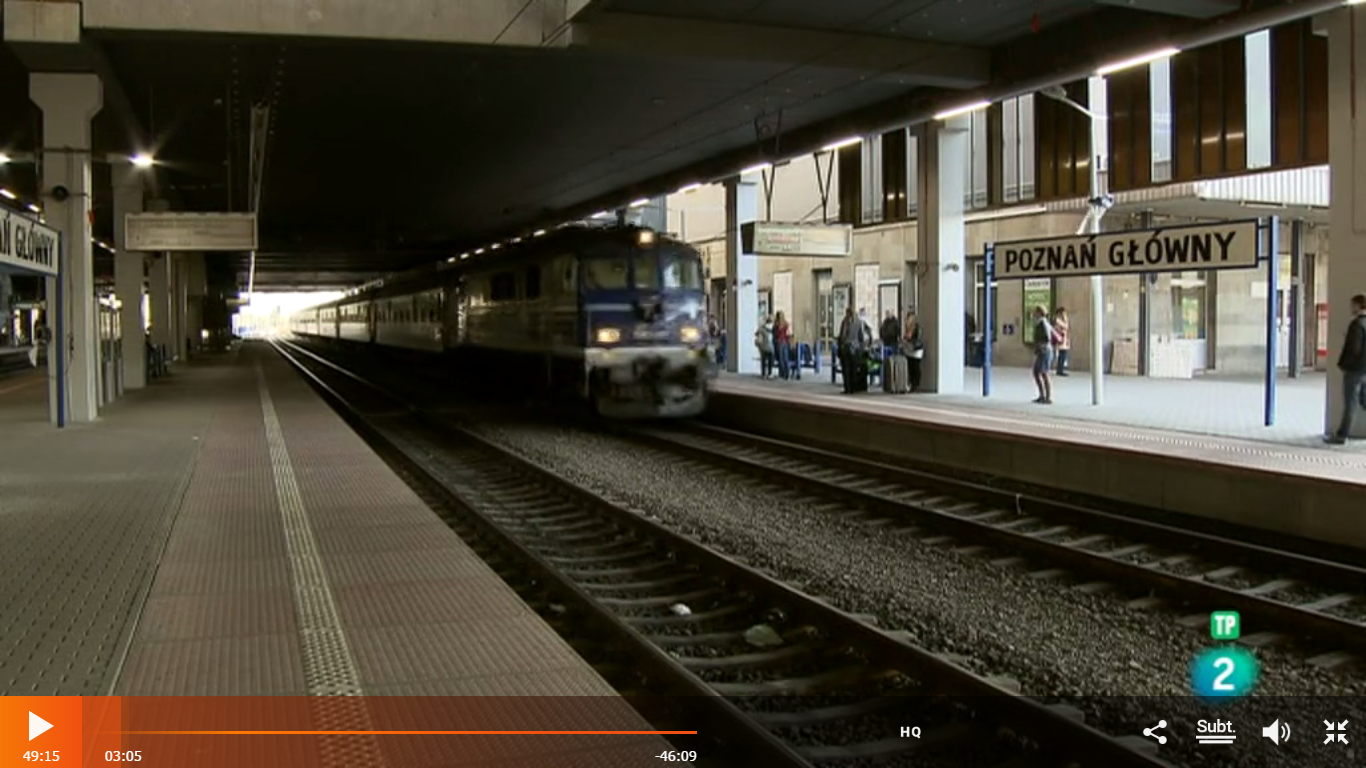 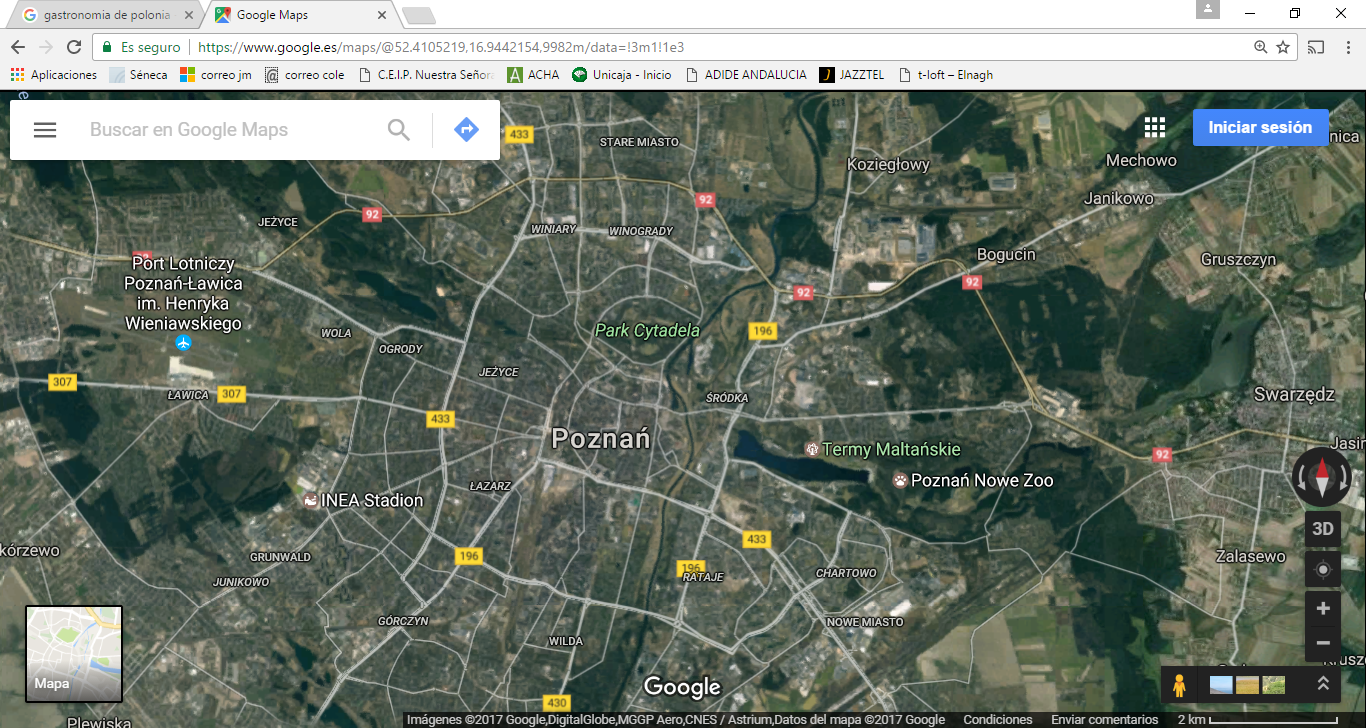 The smell is related to knowledge: the discover of unknowledge
HUMANITY  MOTOR
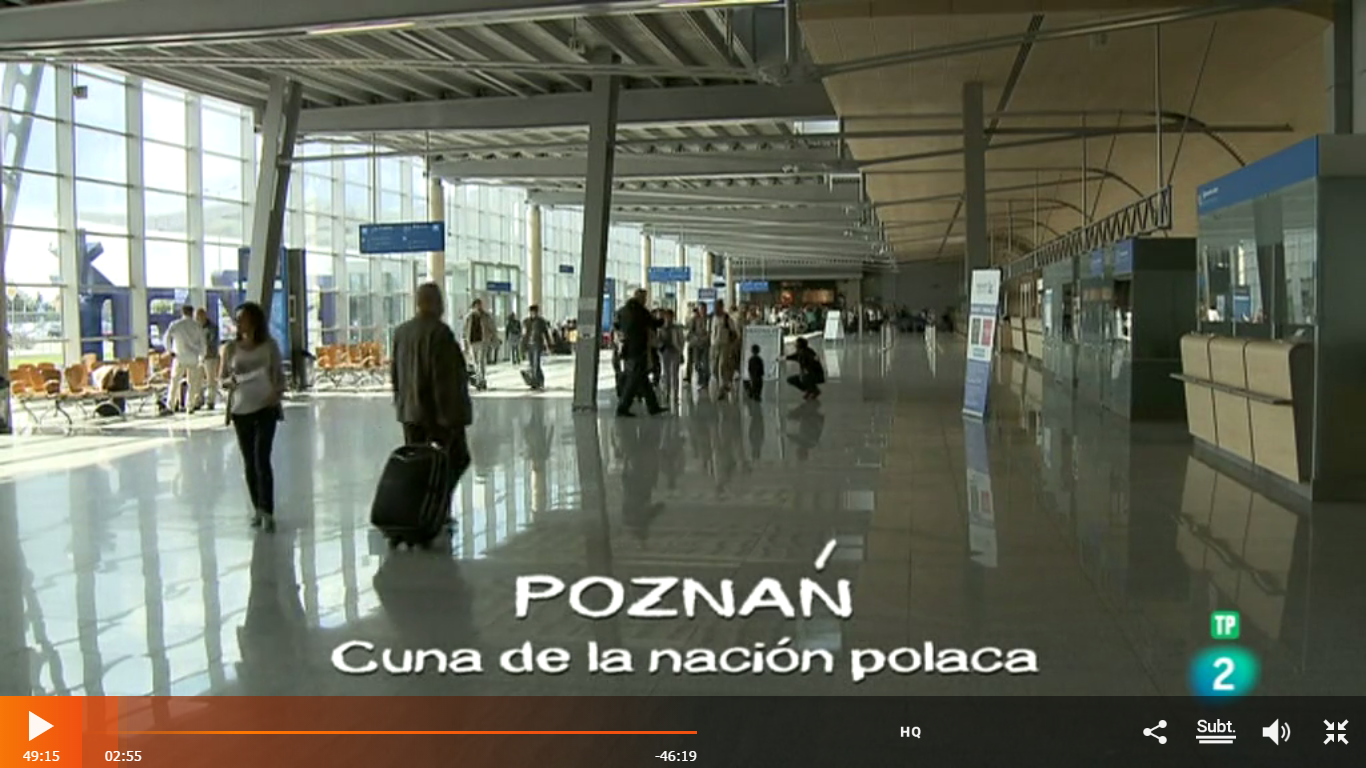 POZNÁN
CRADLE OF THE POLAND NATION
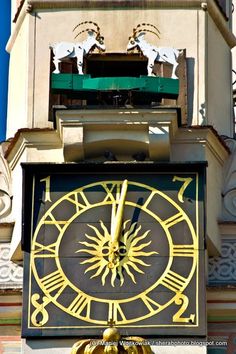 Identity
smell
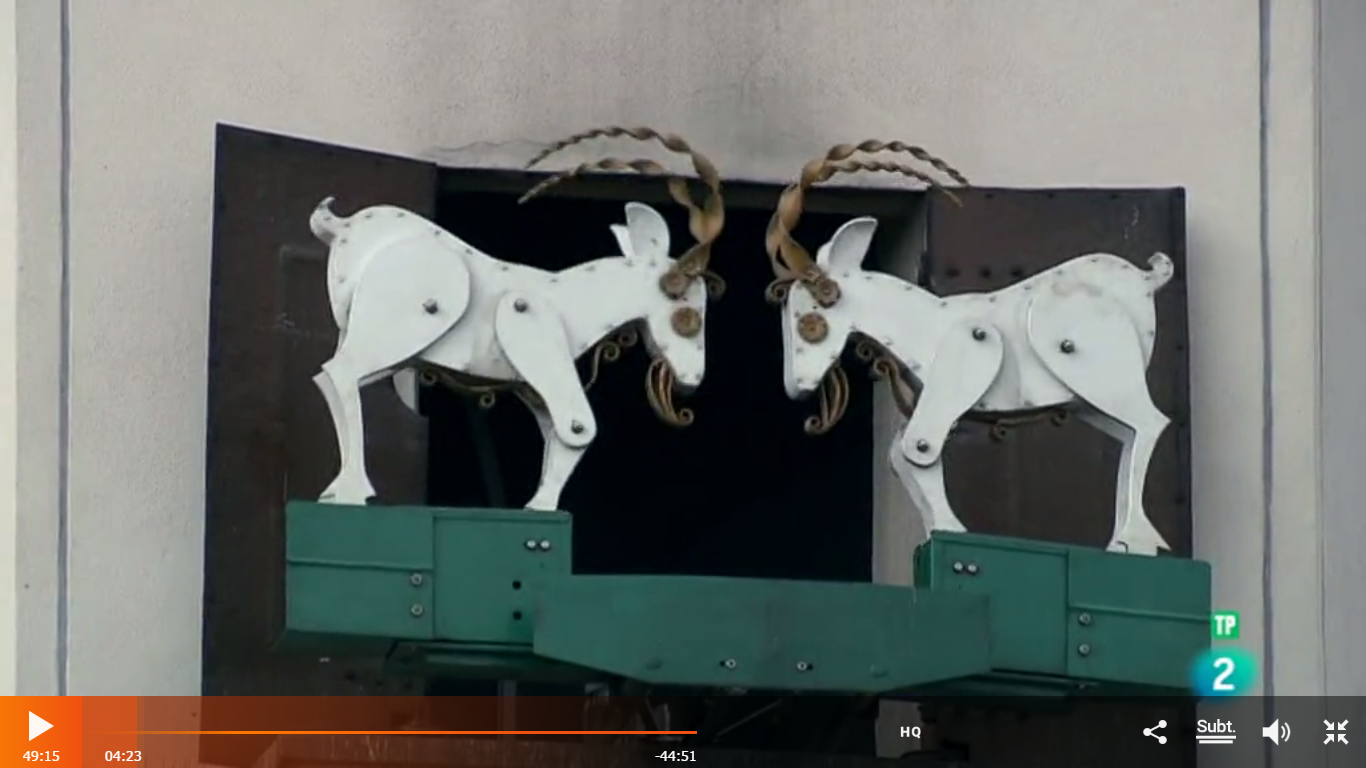 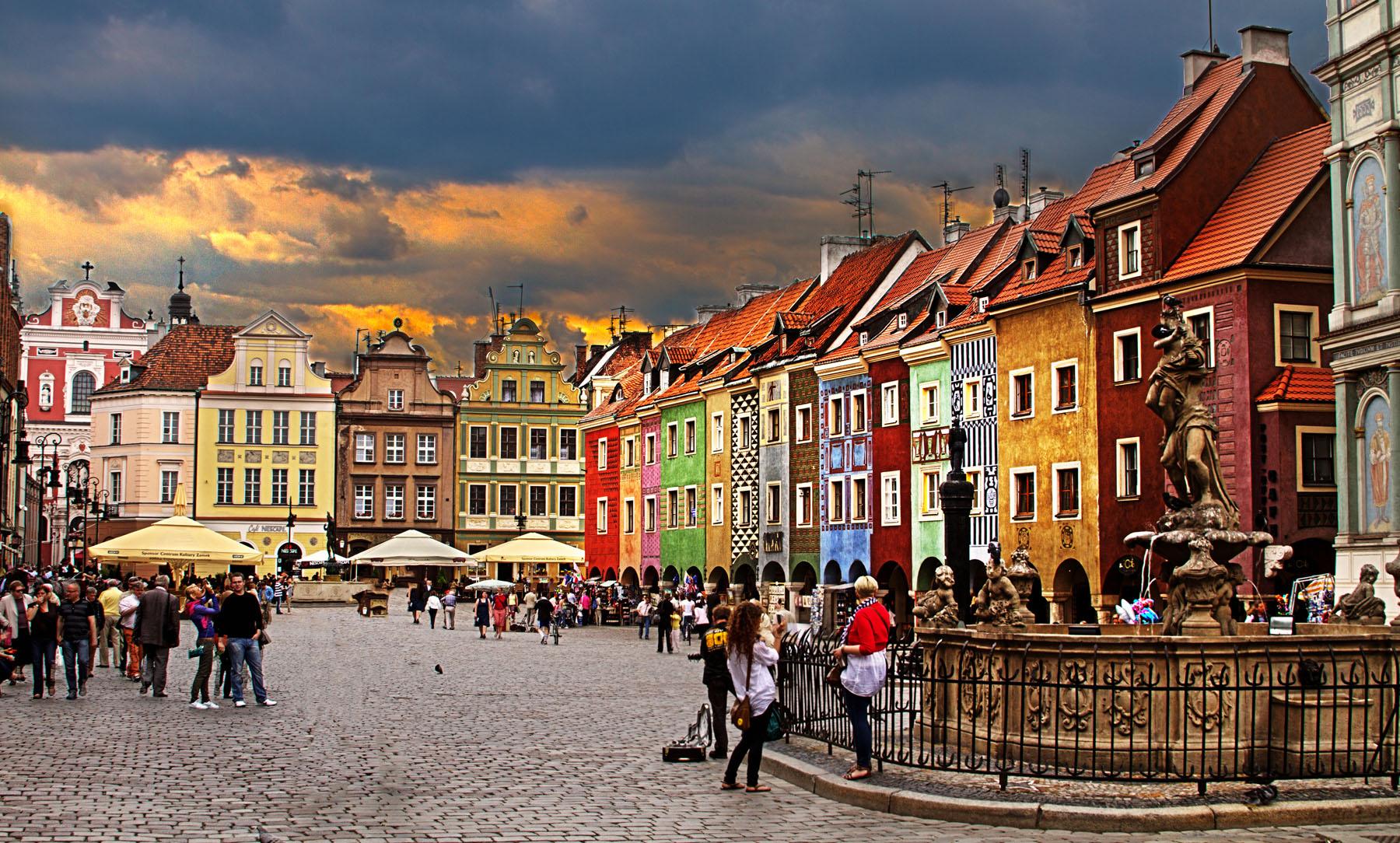 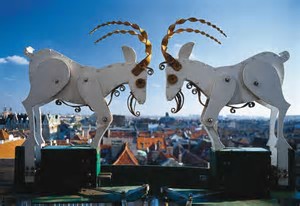 Identity
smell
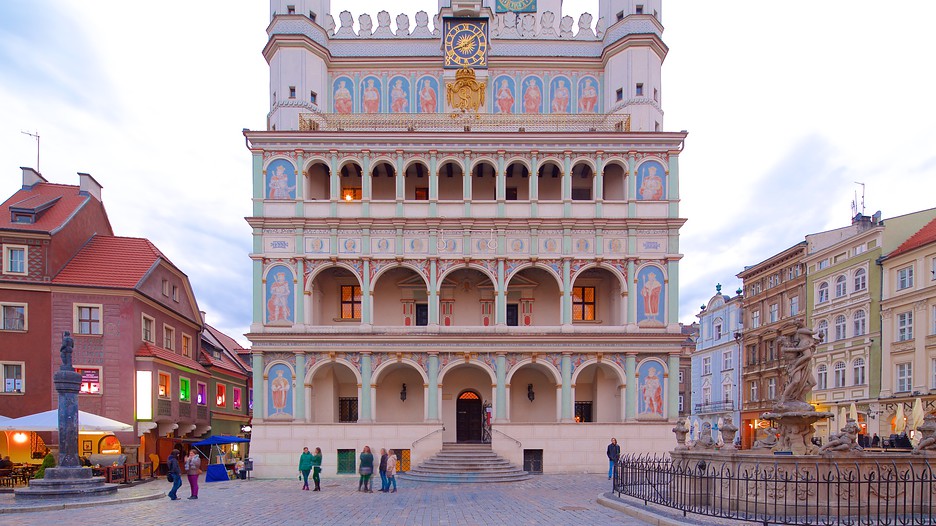 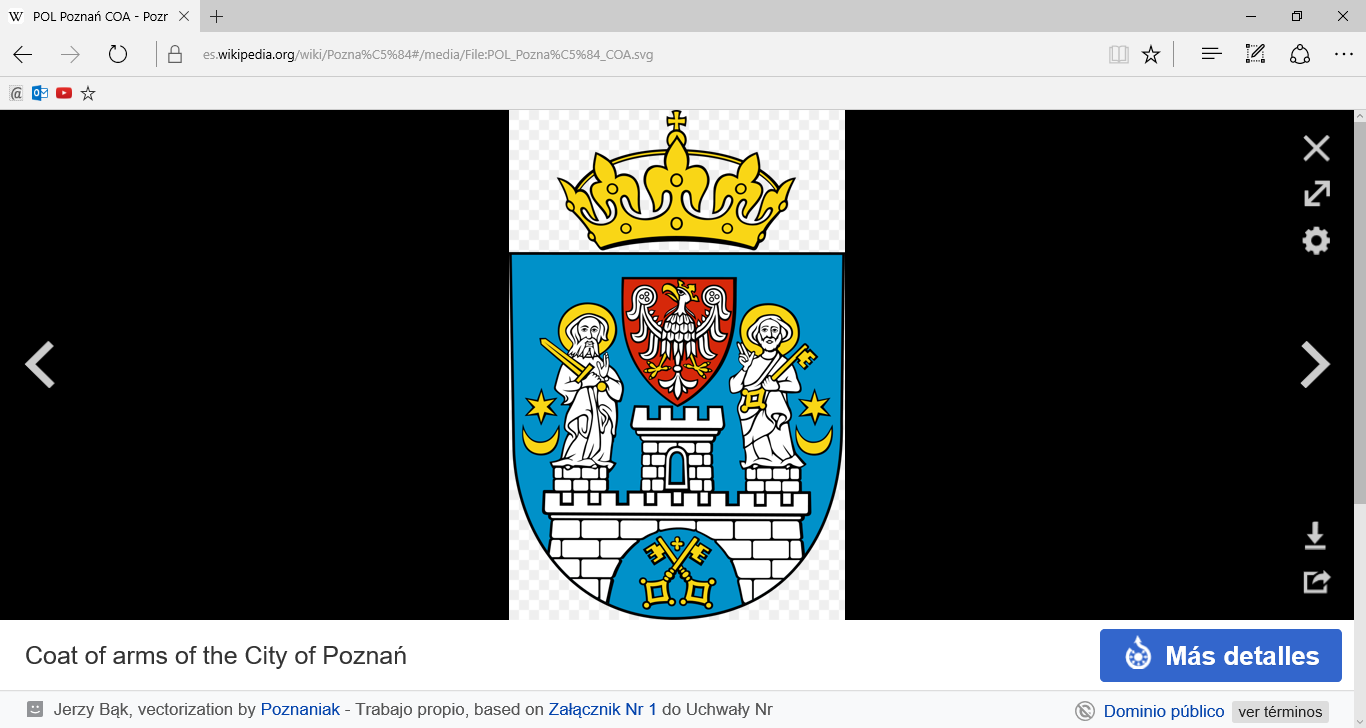 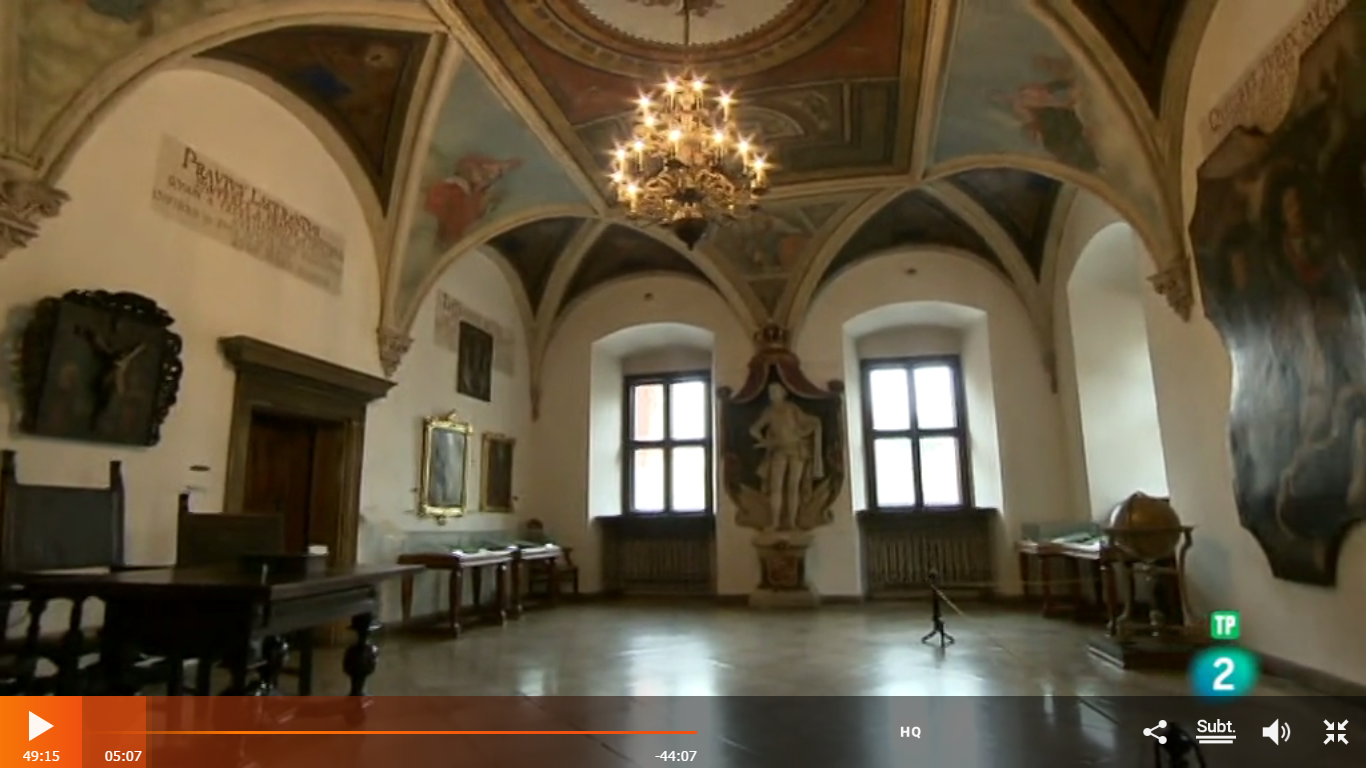 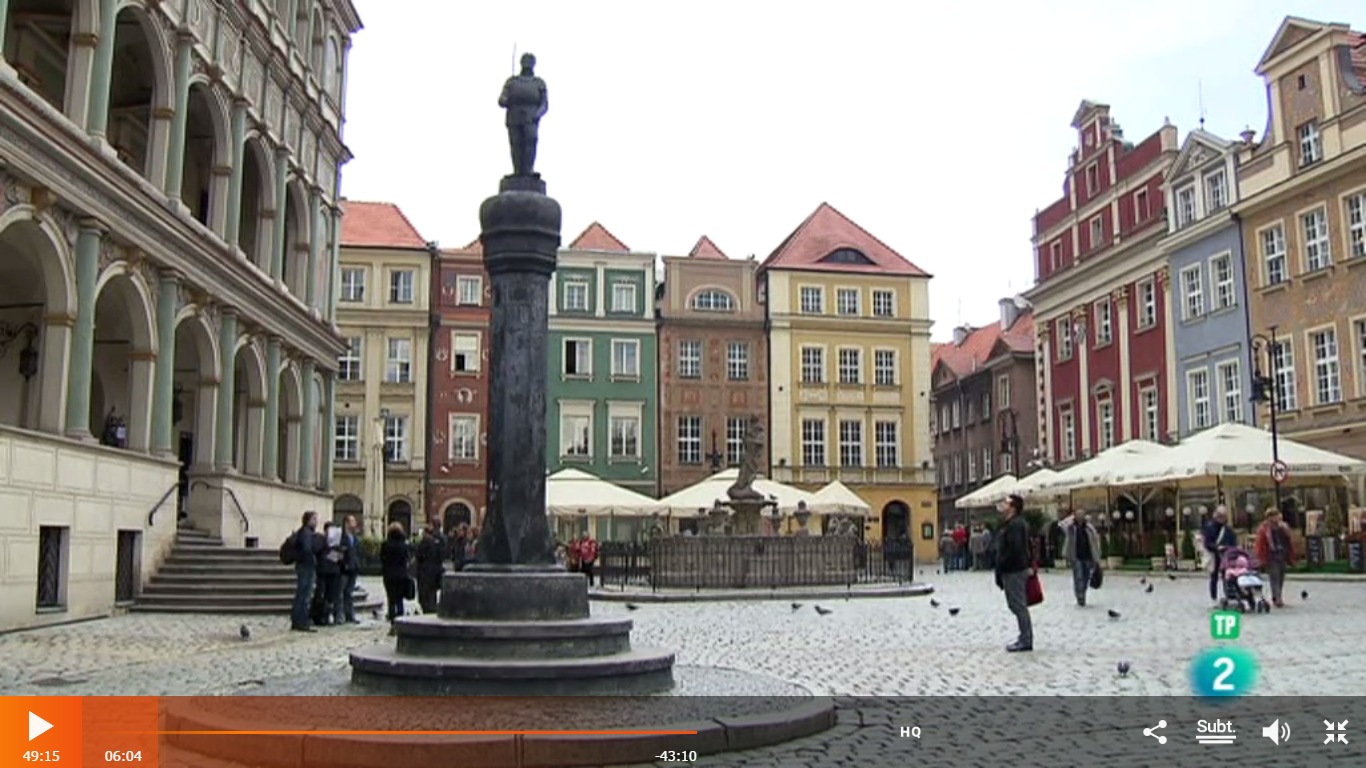 Identity
smell
THE PICOTA
TOWN   HALL  POZNAN
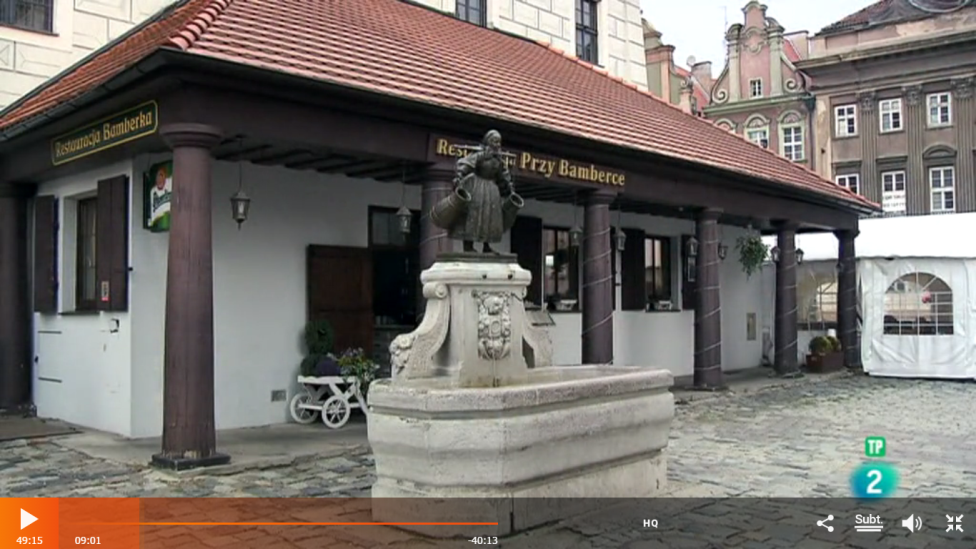 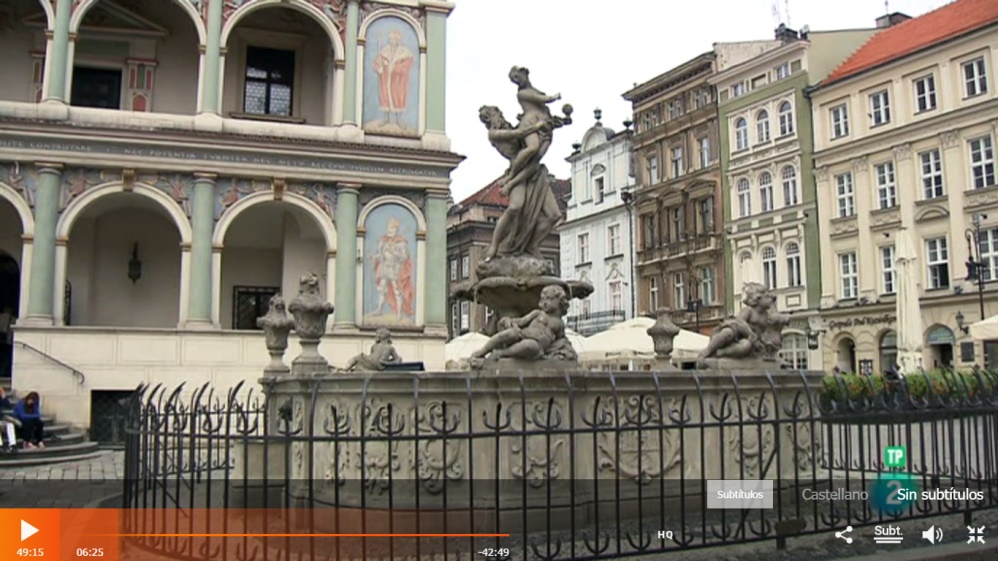 RAPTO DE PROSERPINA CATANIA FOUNTAIN
BAMBERKA STATUE
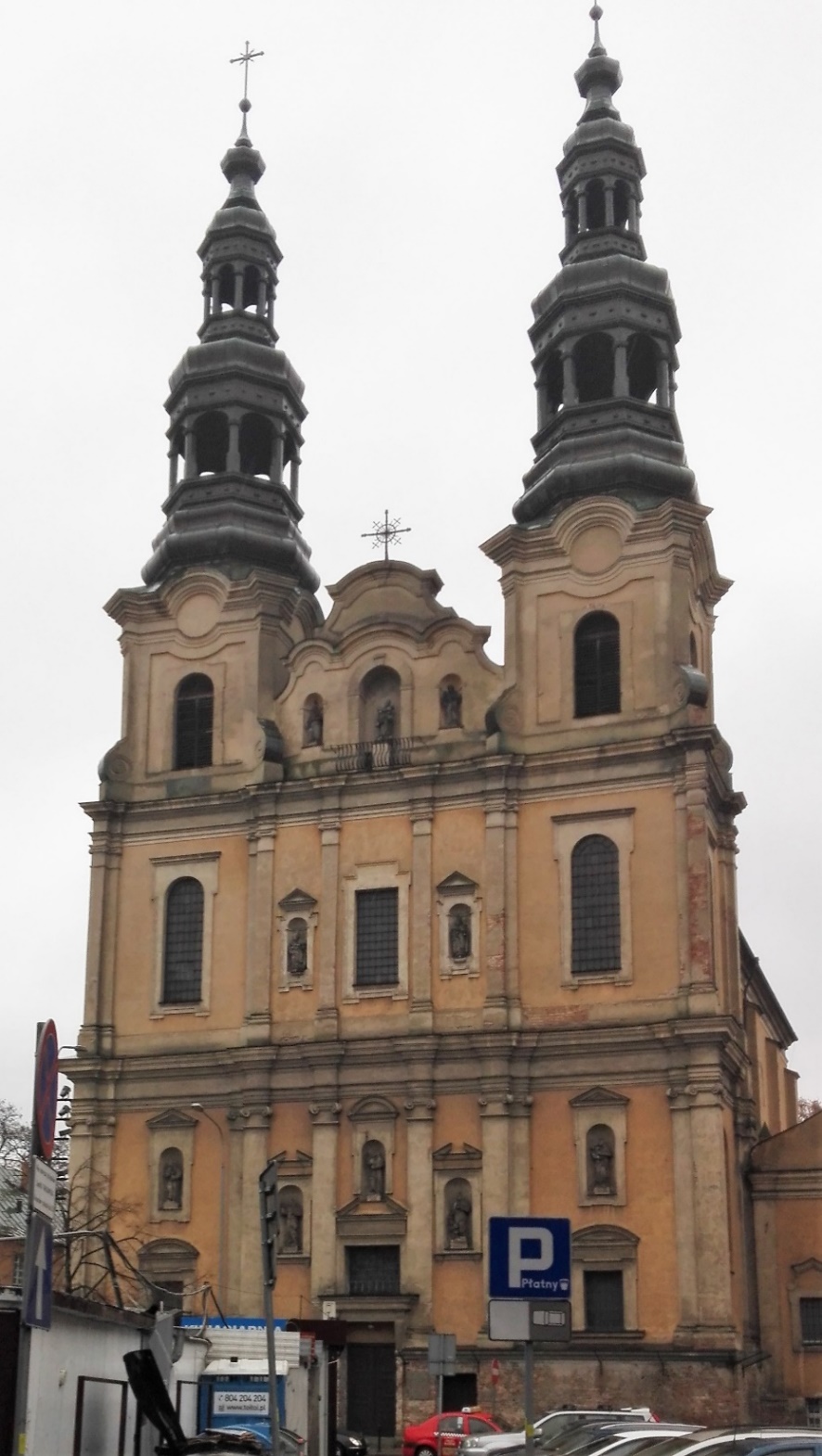 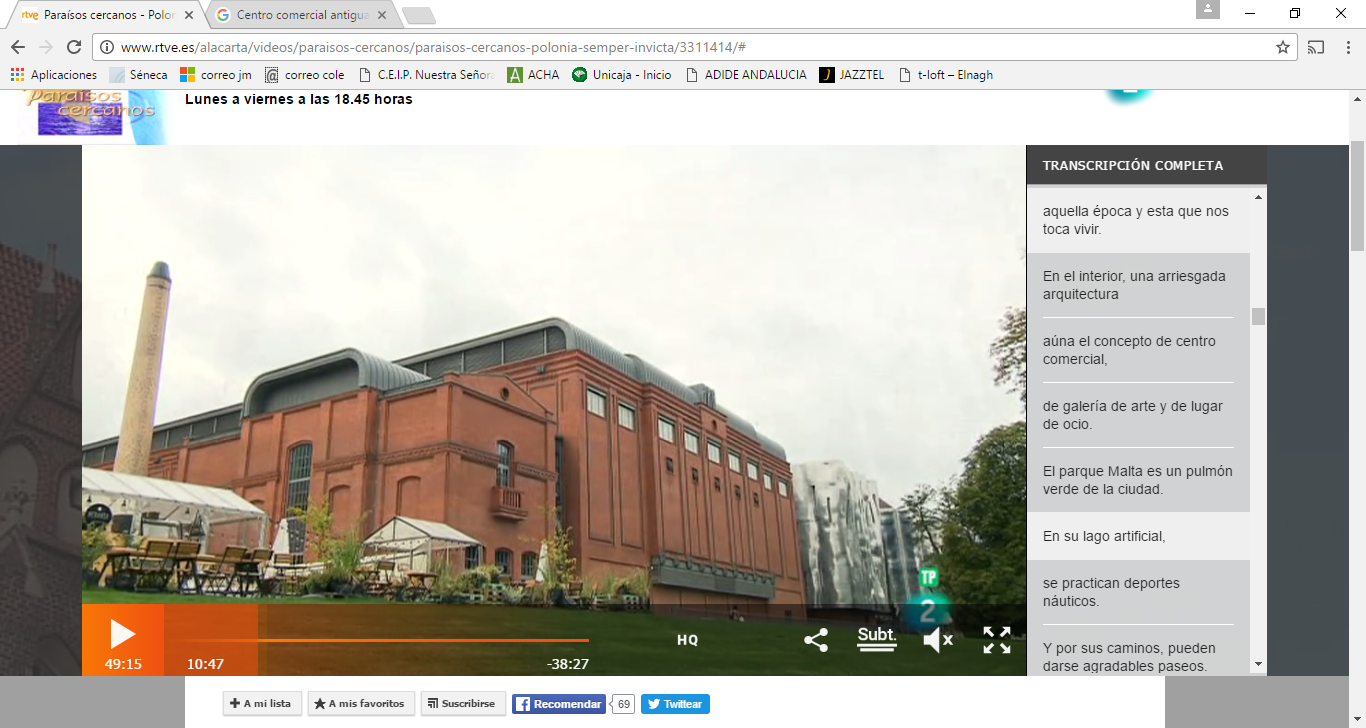 Identity
smell
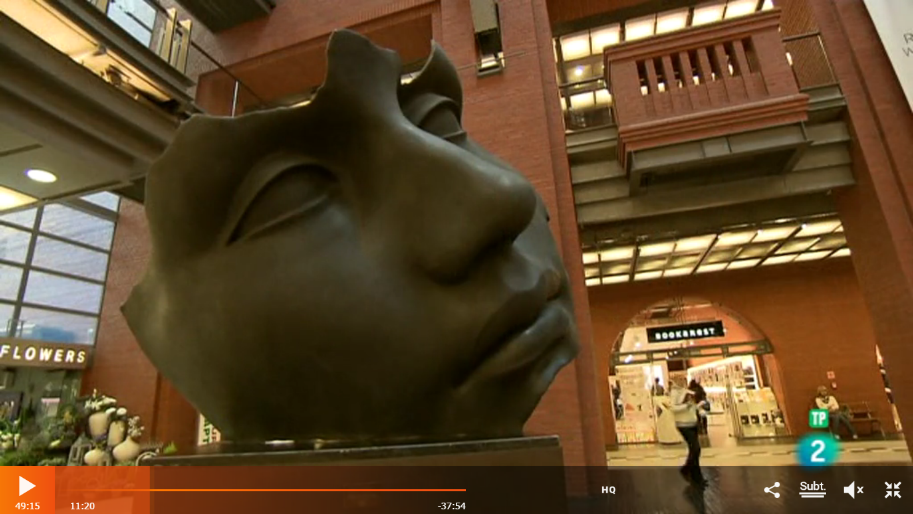 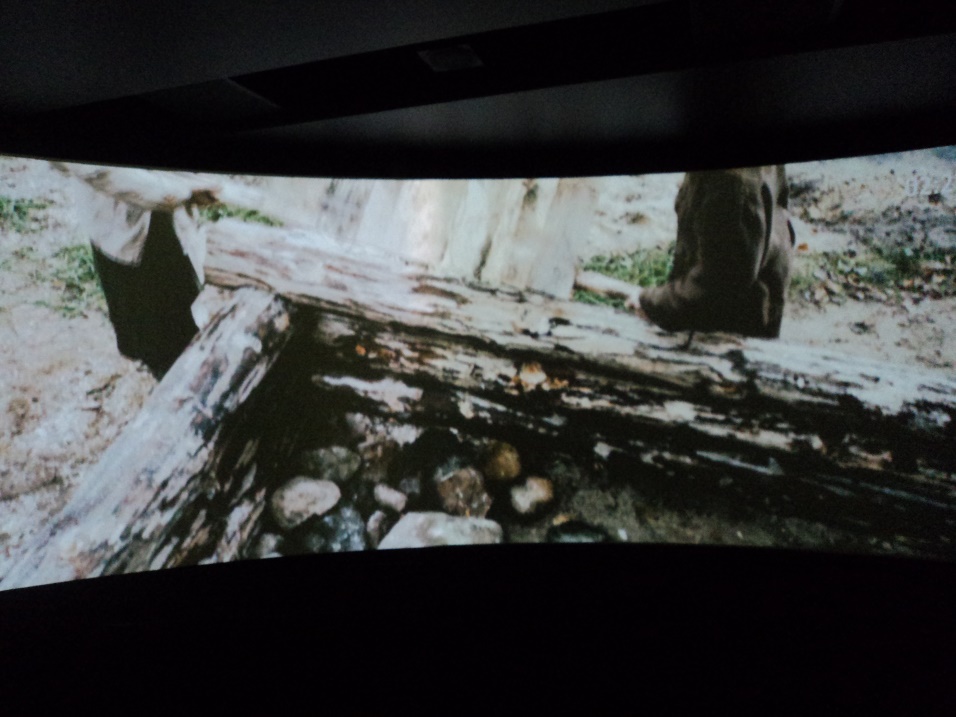 Heritage
smell
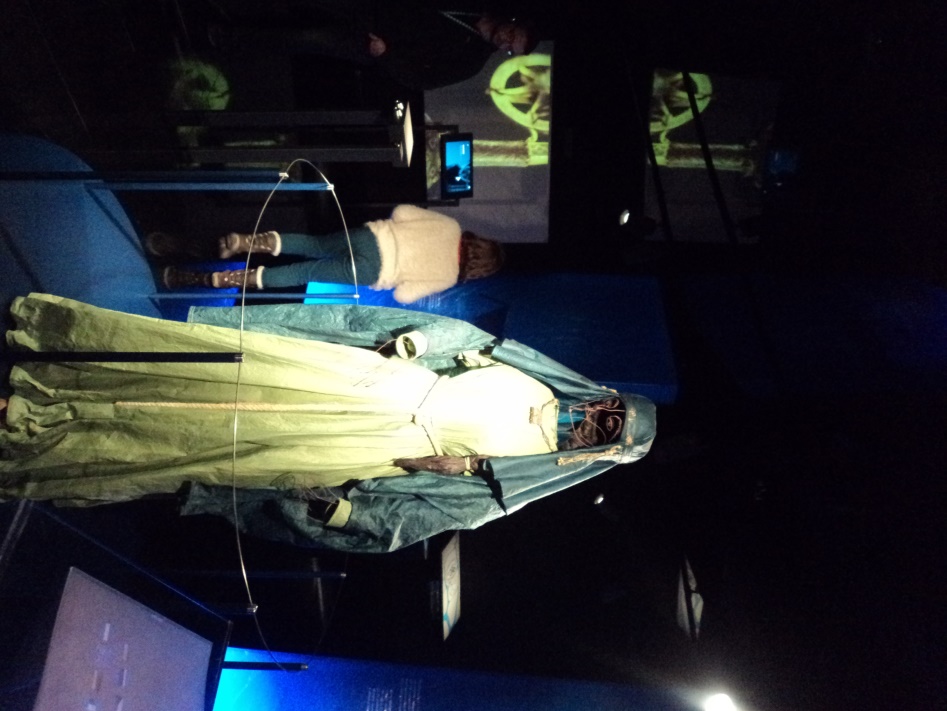 Poznan
Museum
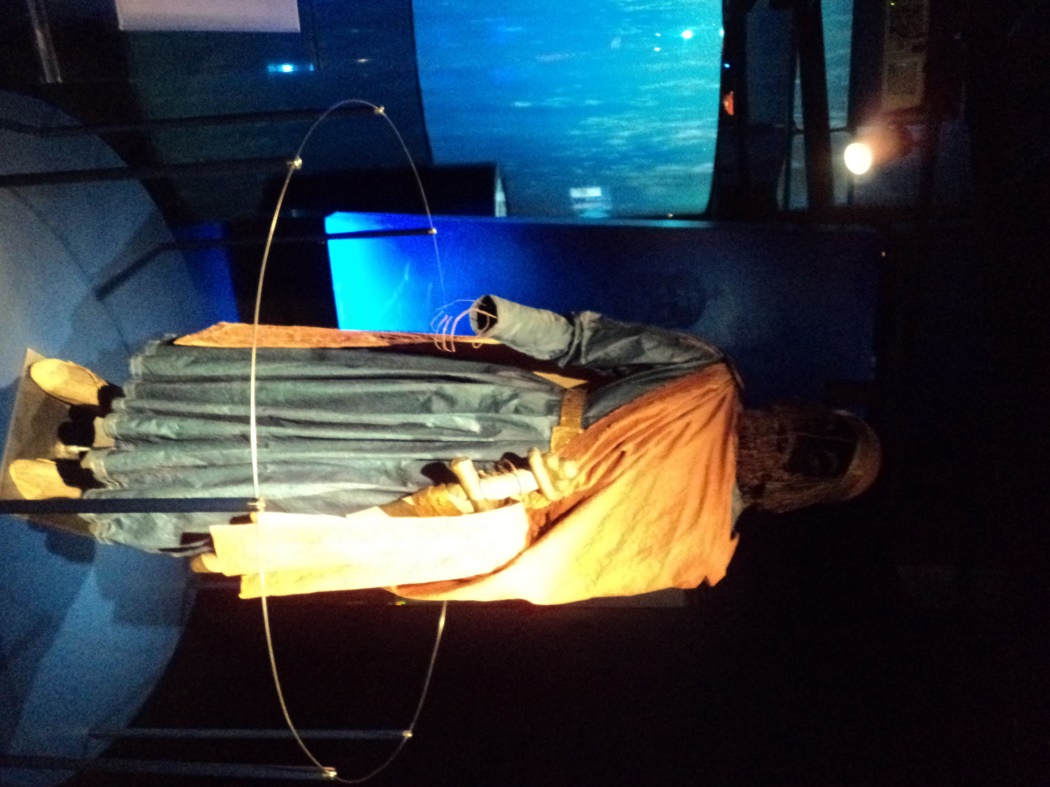 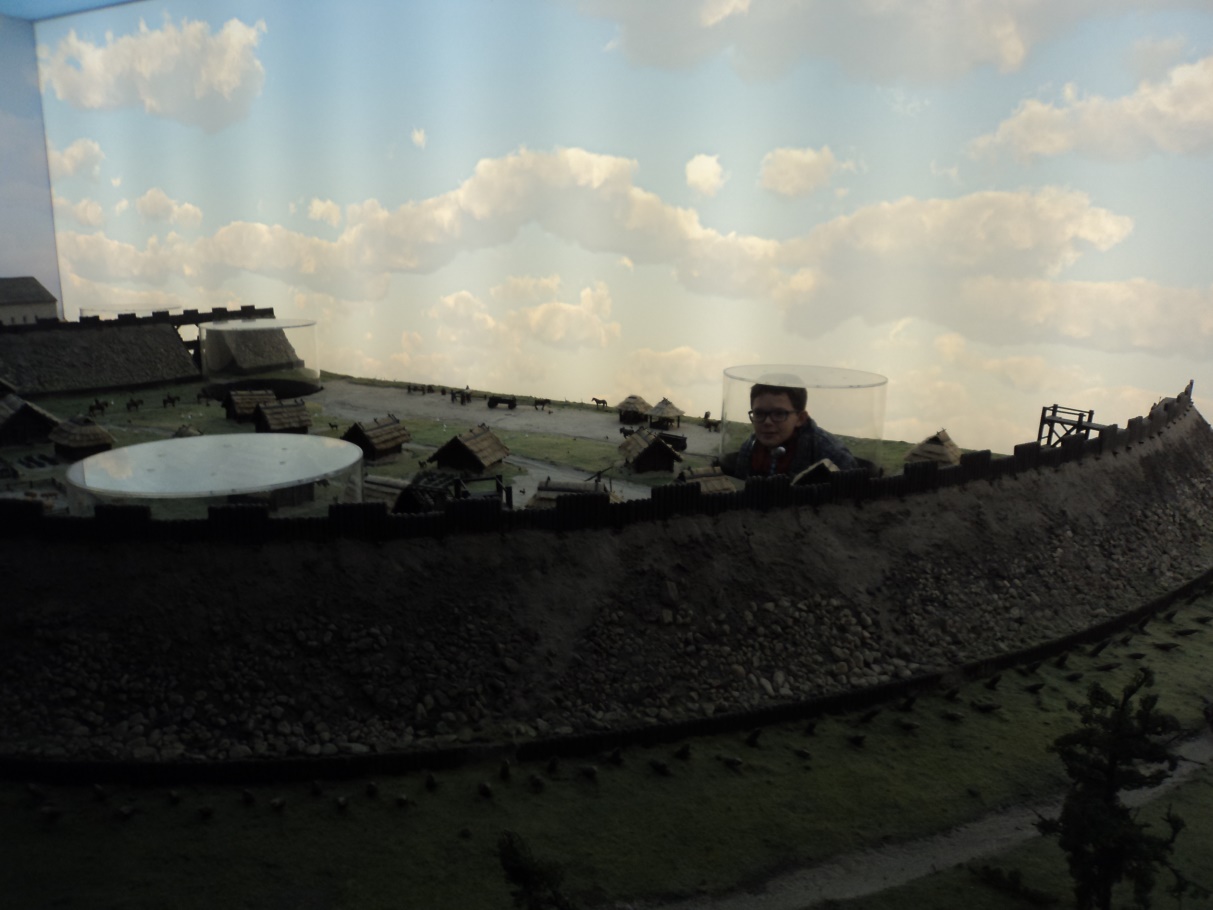 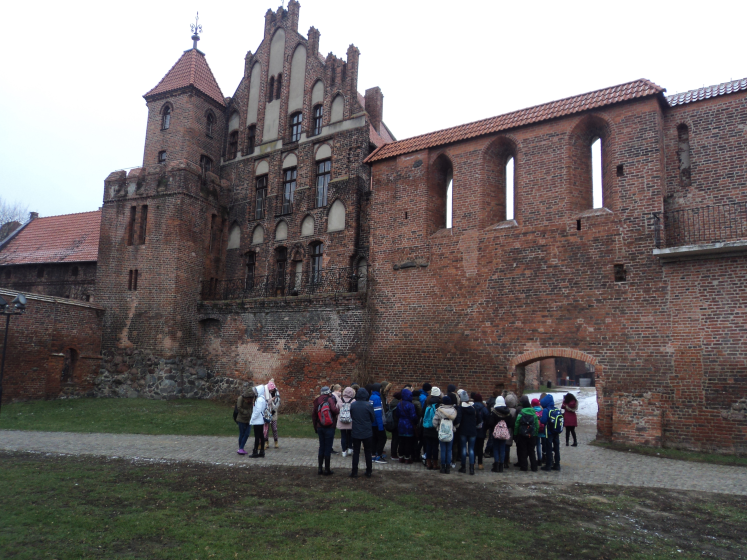 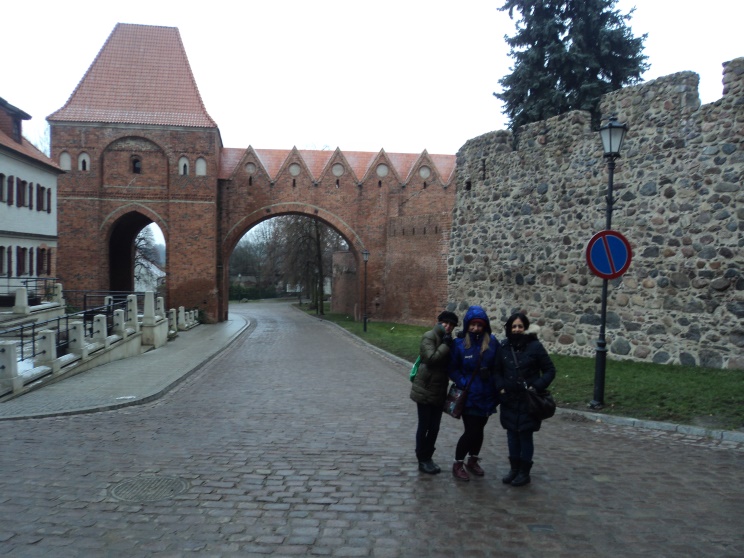 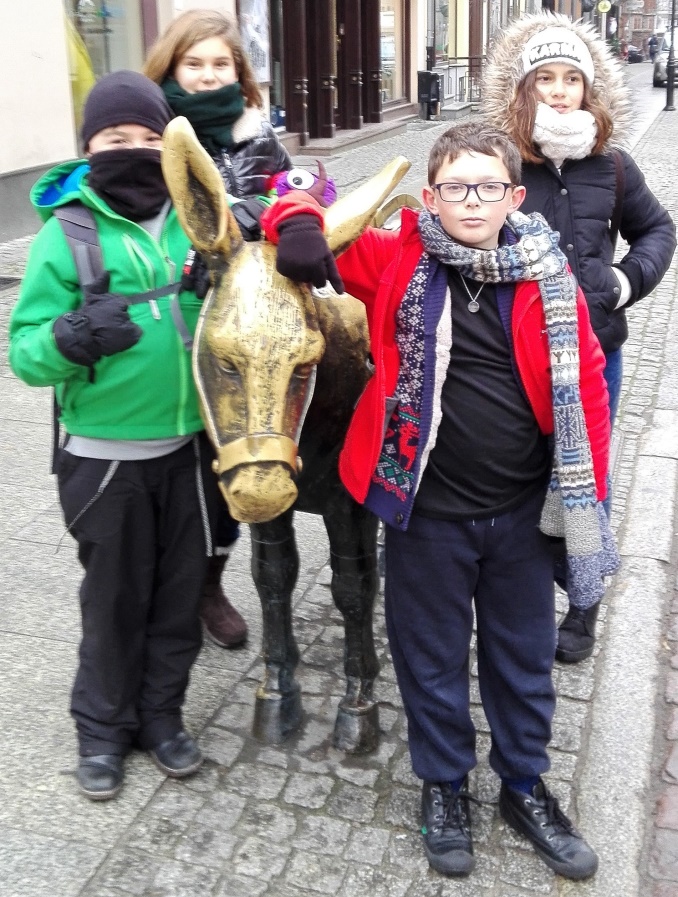 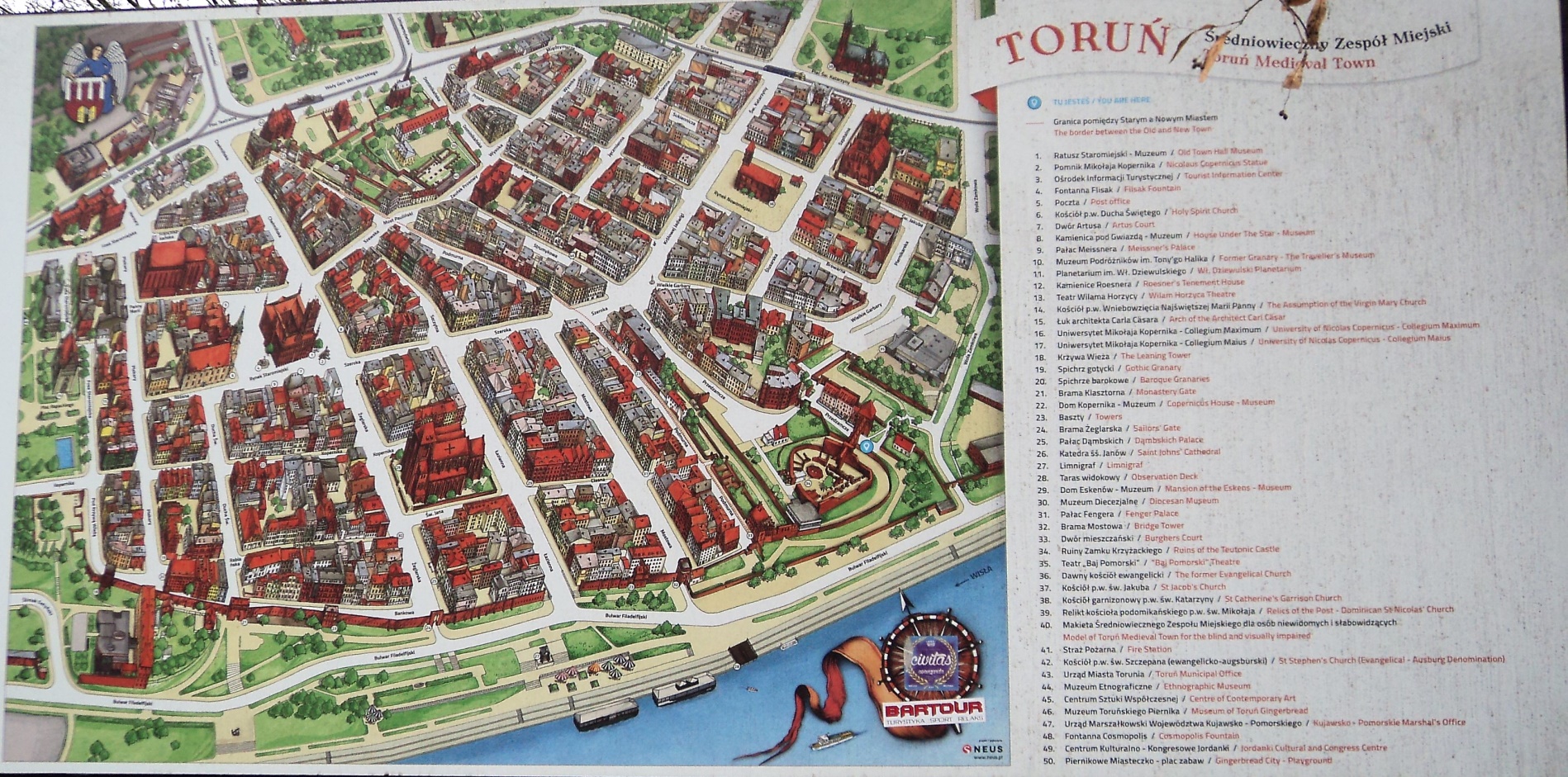 History
smell
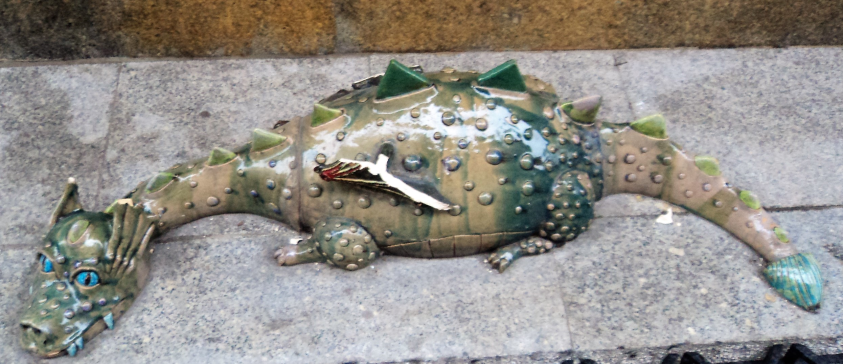 Torum
city
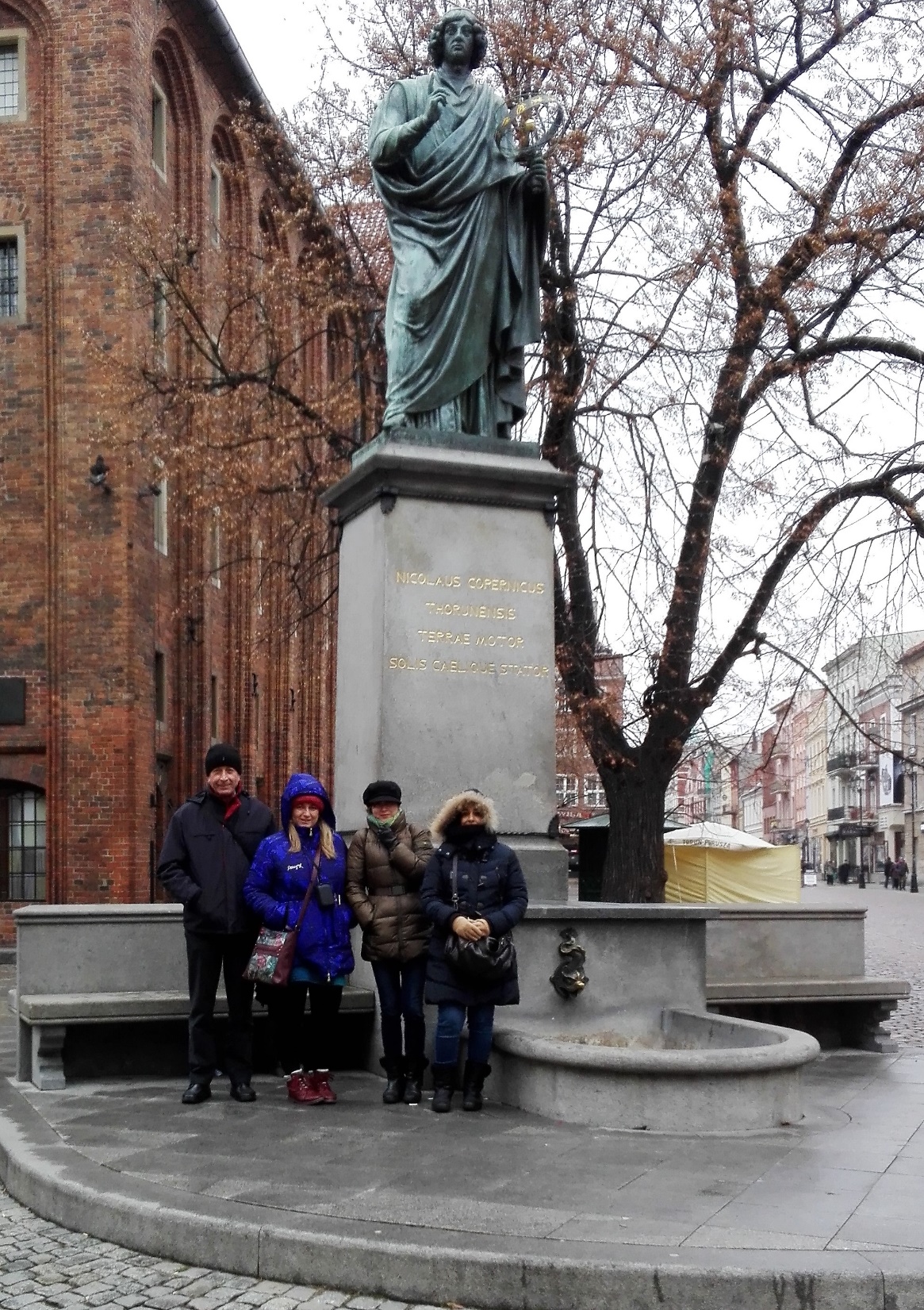 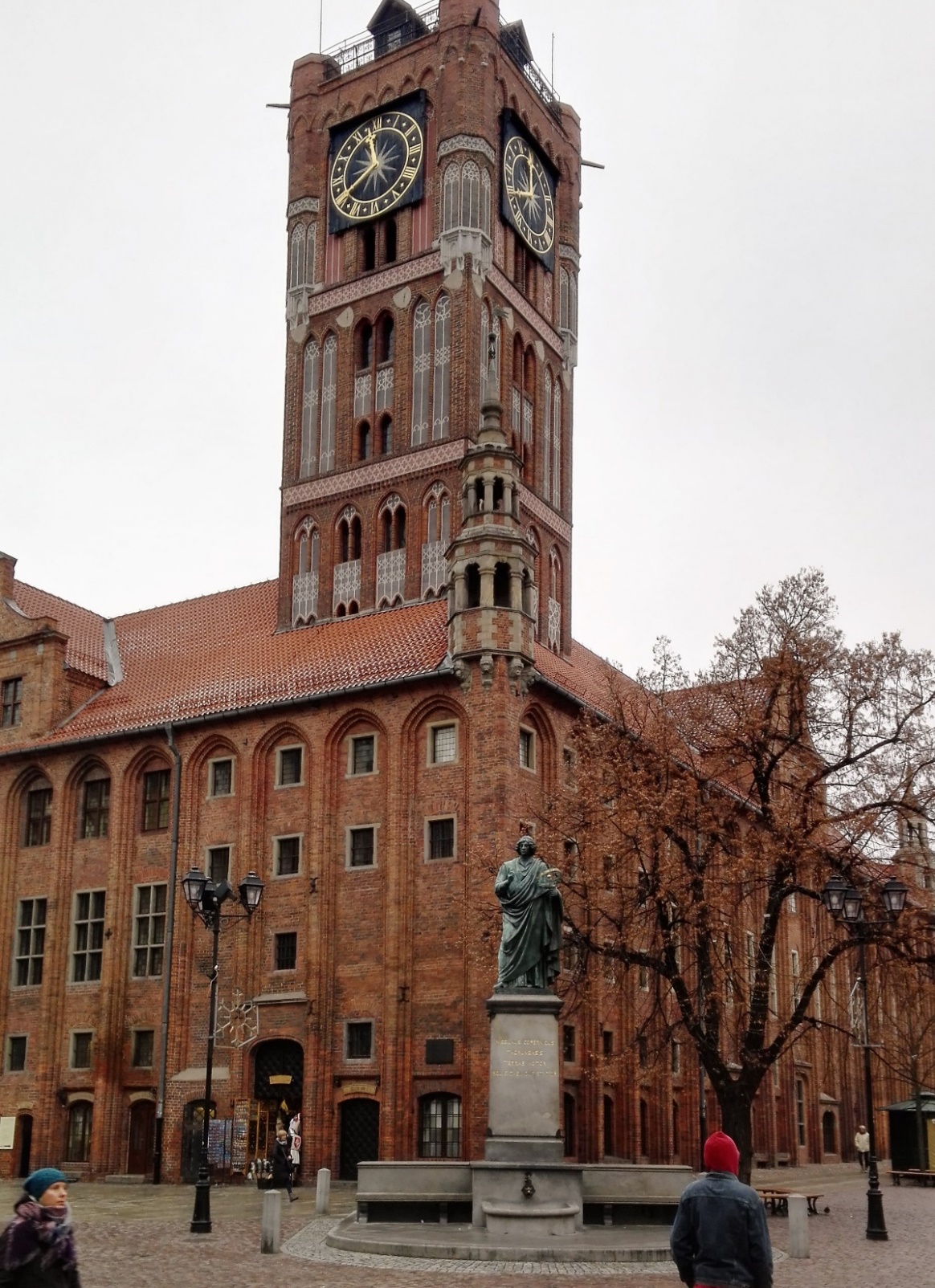 History
smell
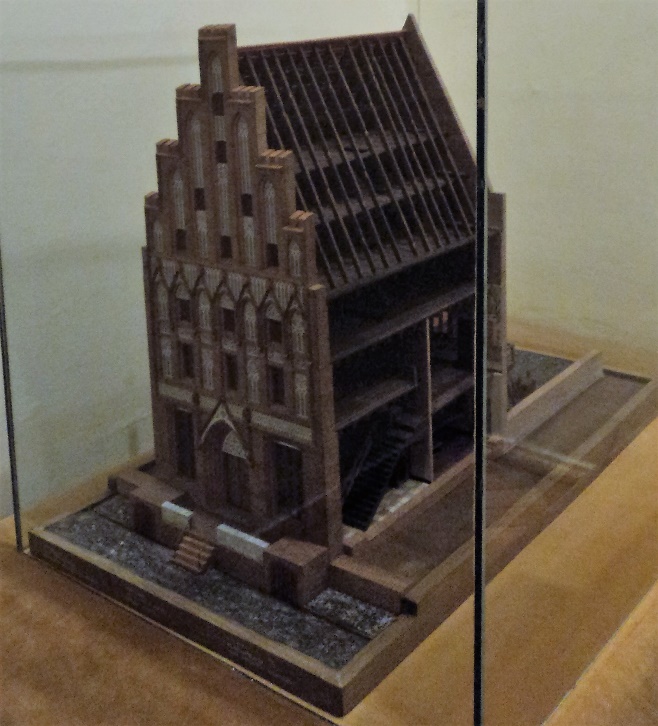 History
smell
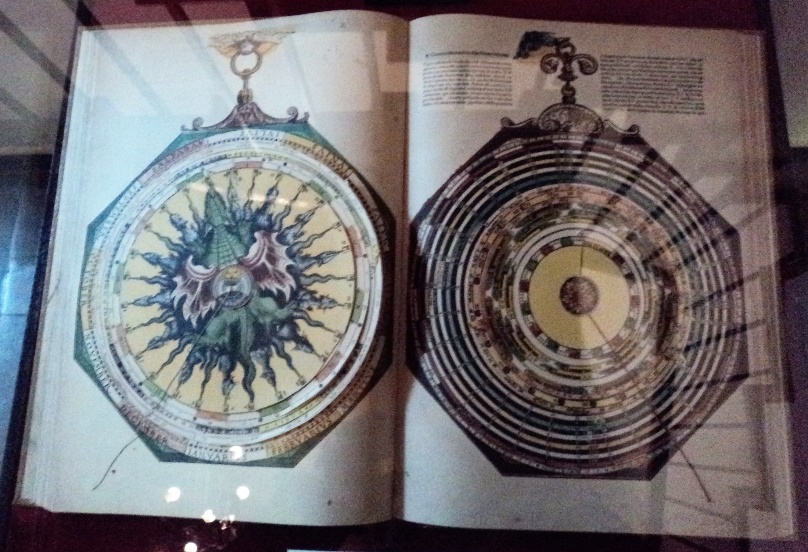 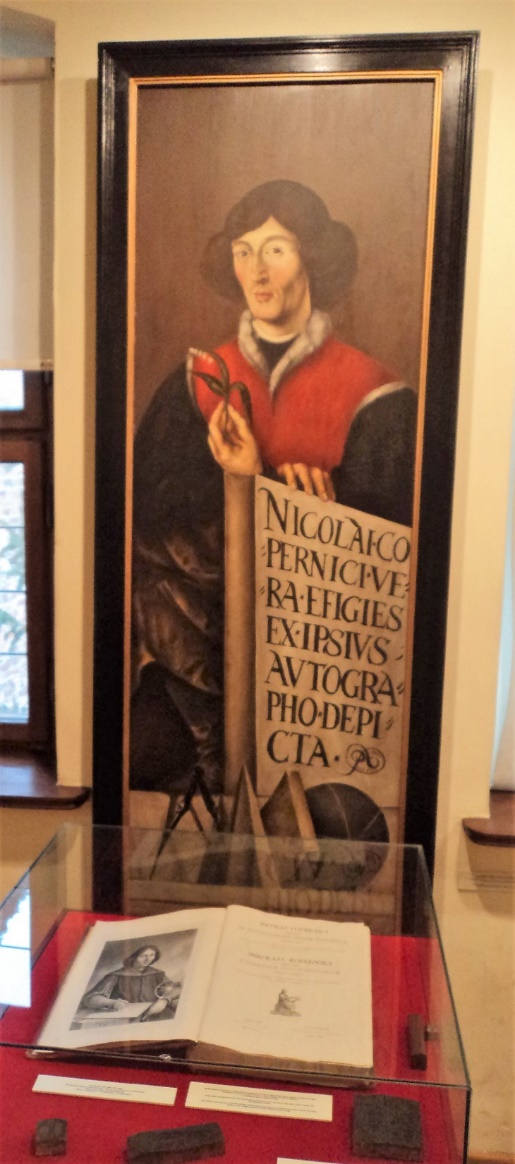 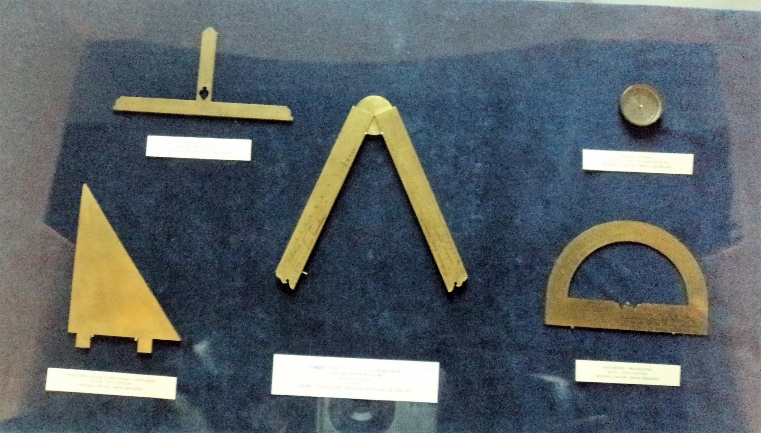 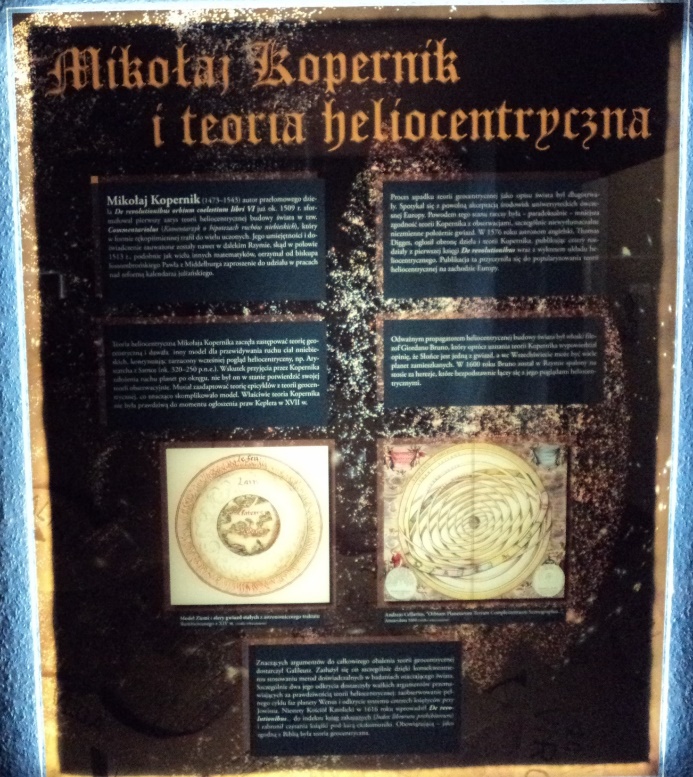 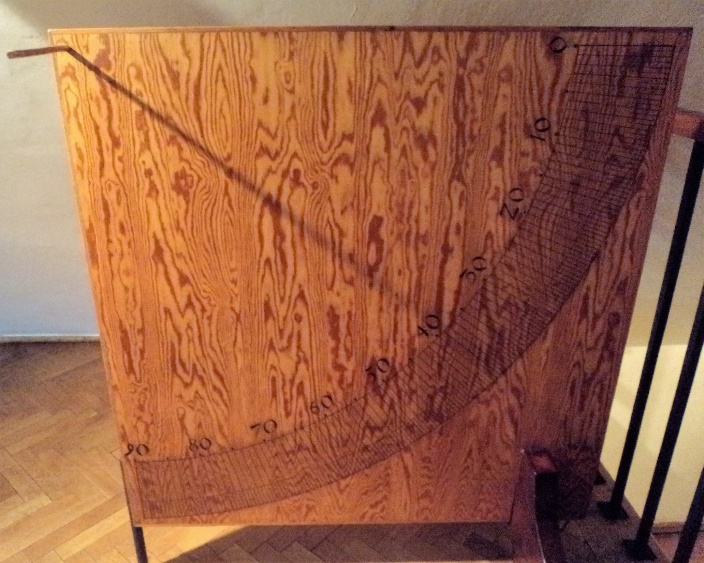 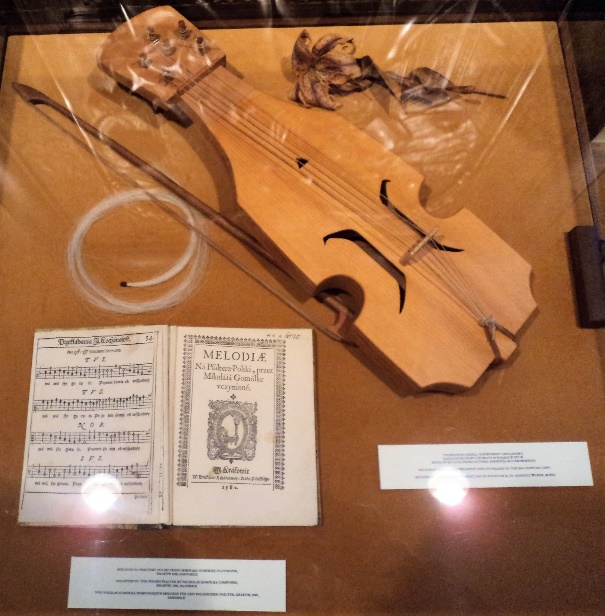 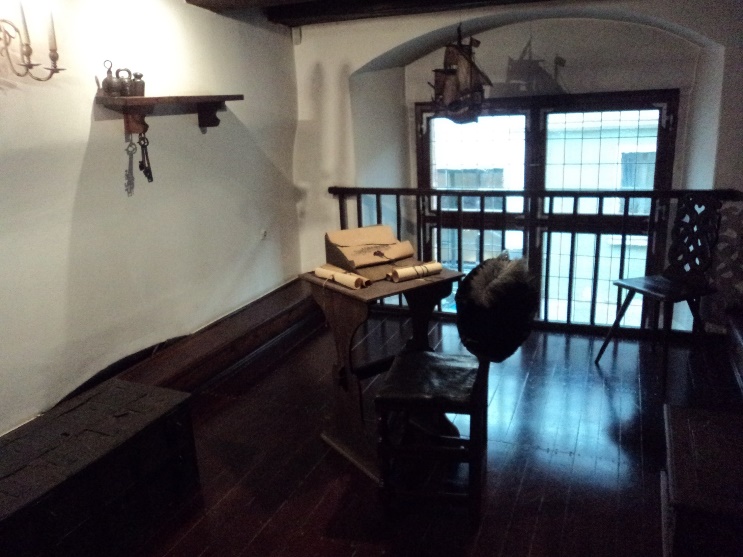 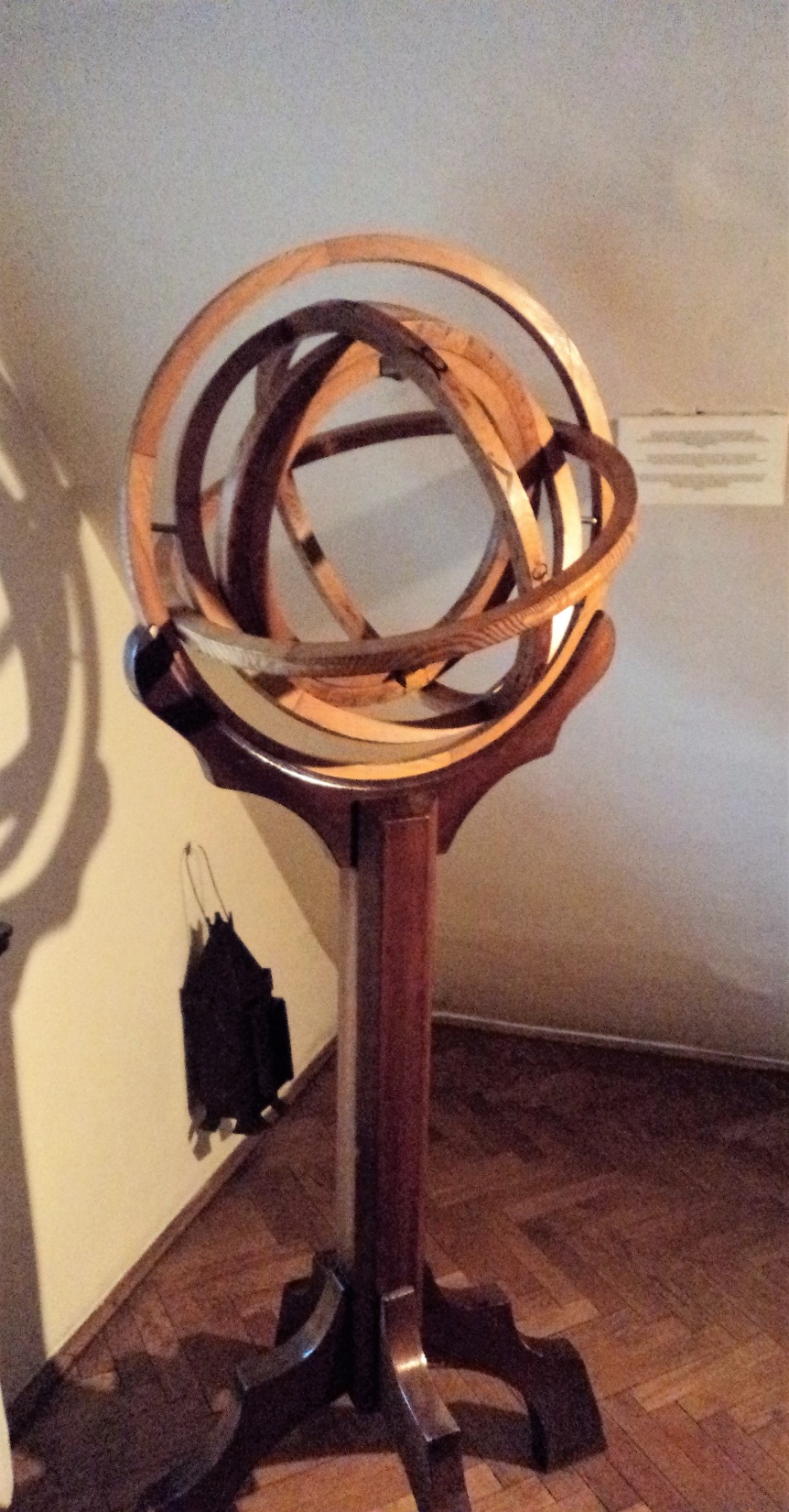 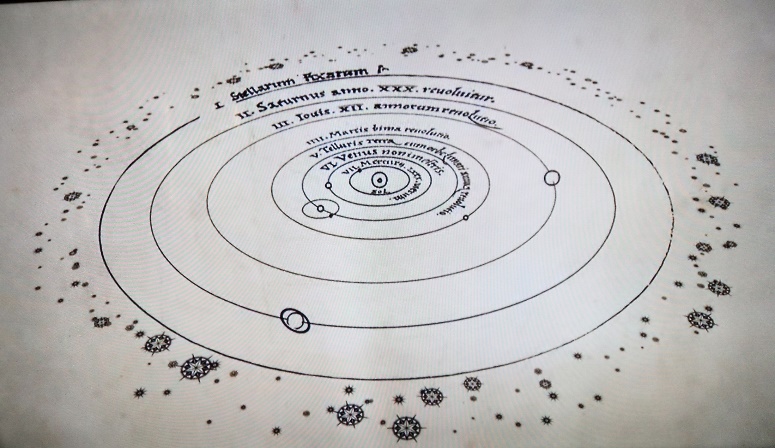 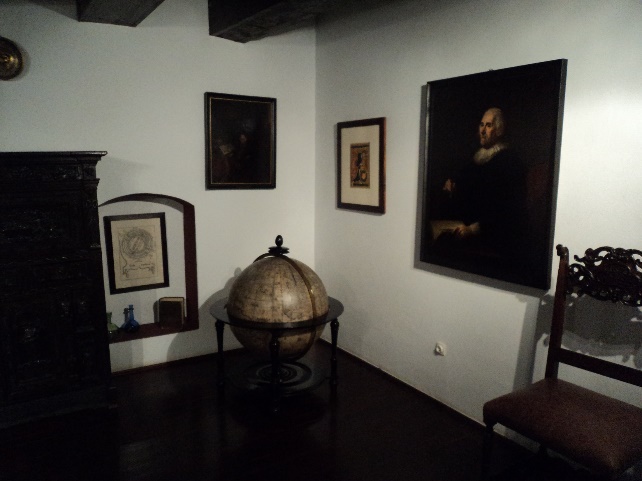 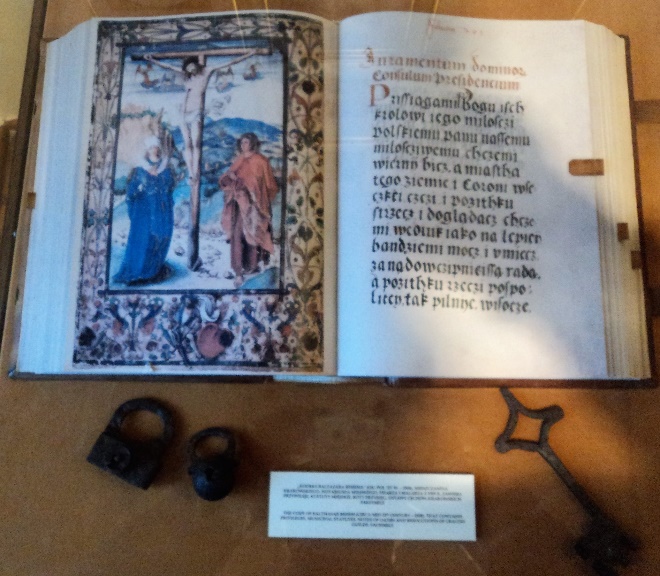 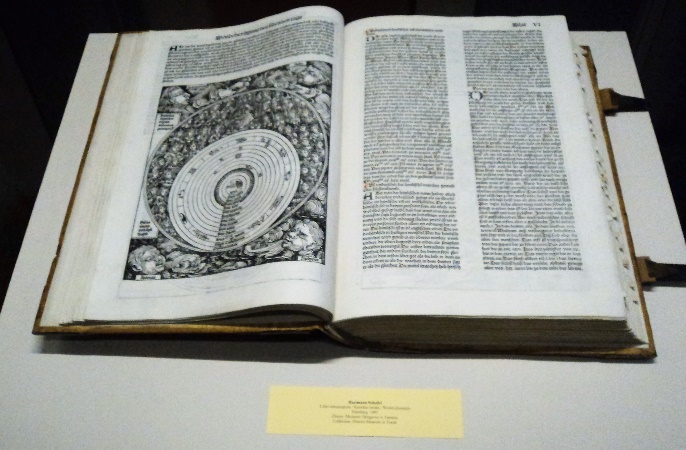 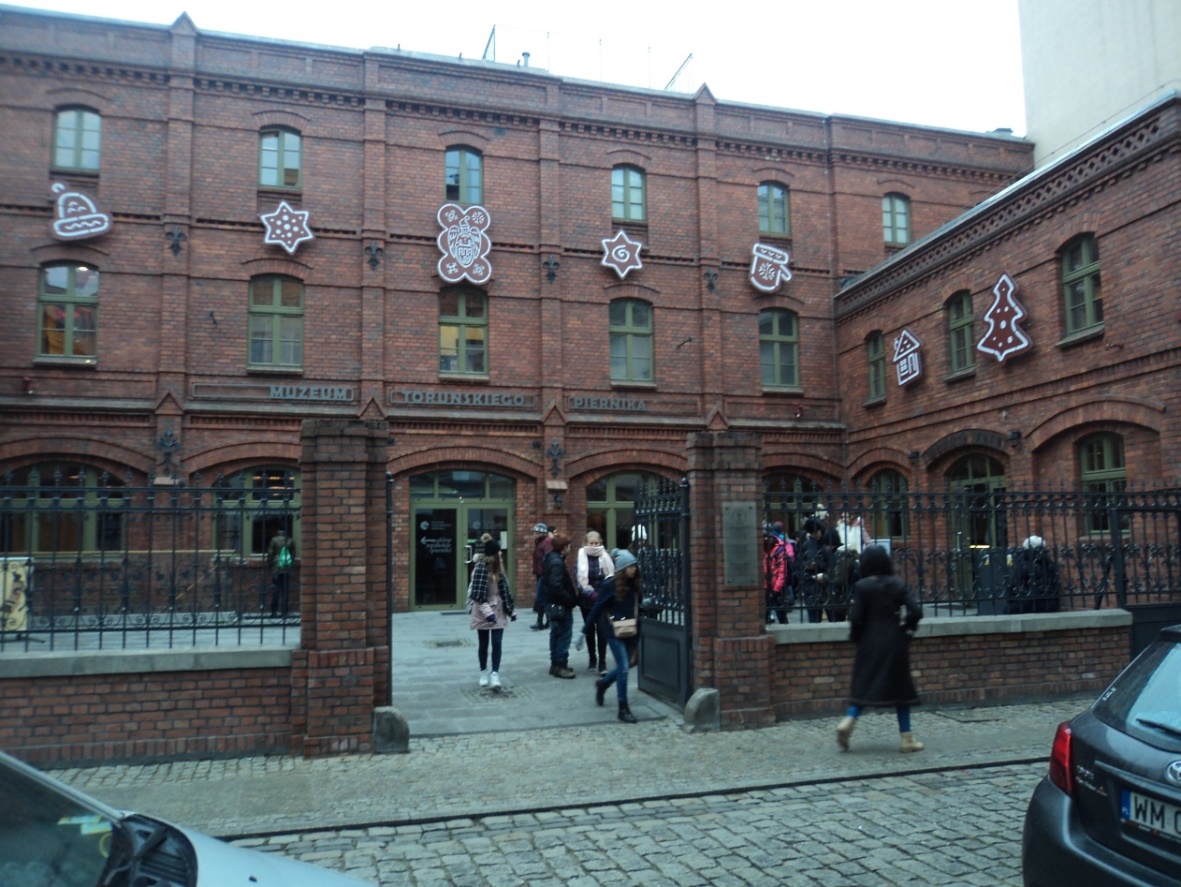 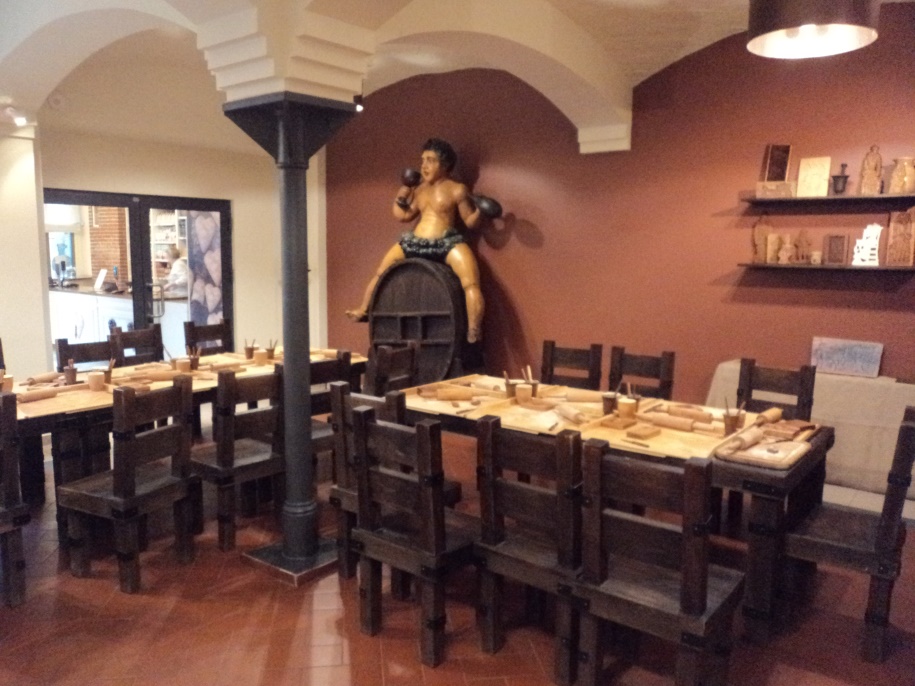 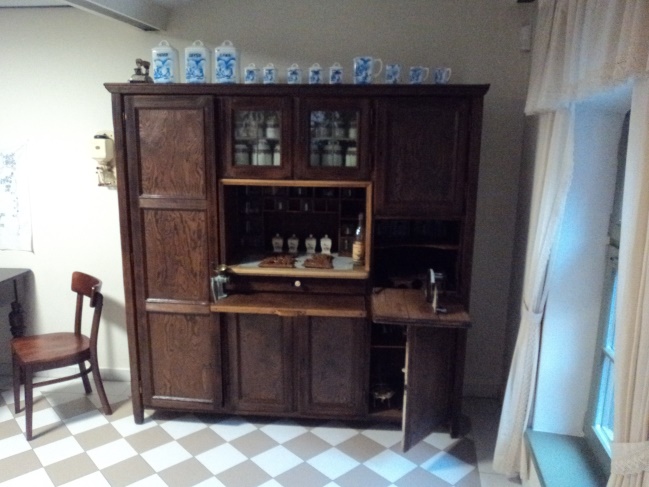 Tradition
smell
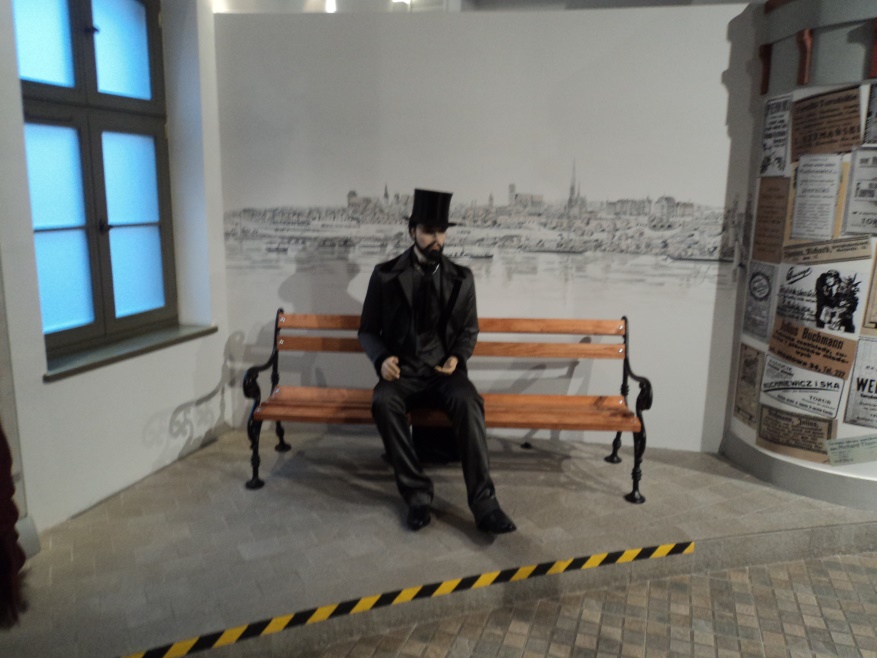 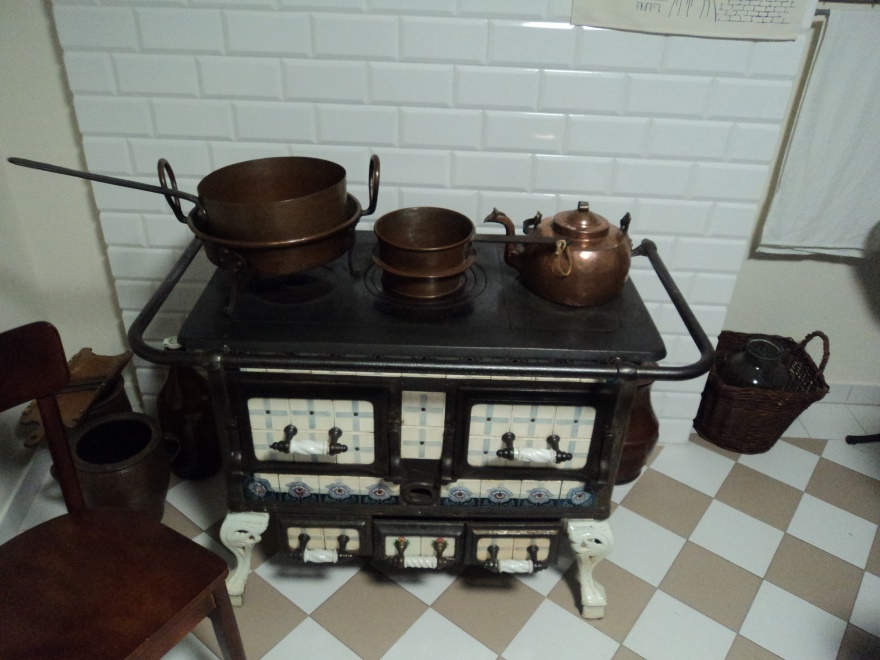 Traditions smell
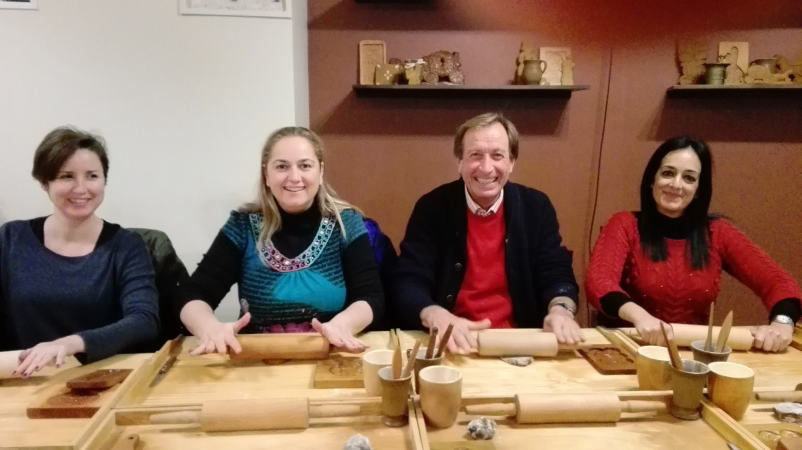 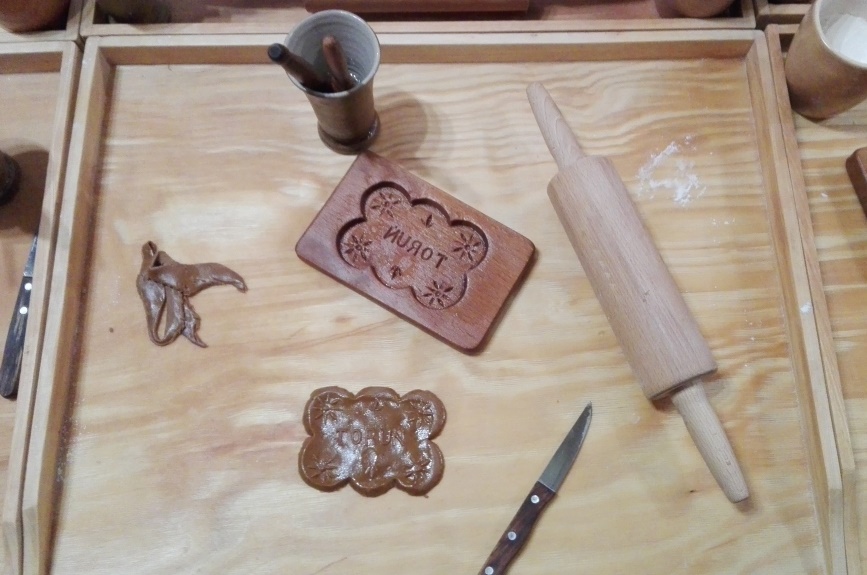 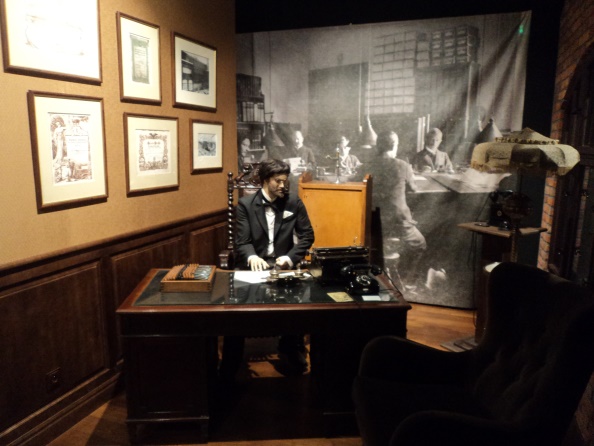 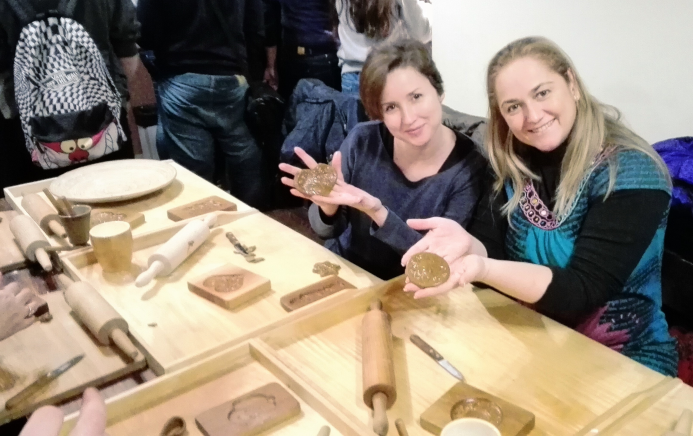 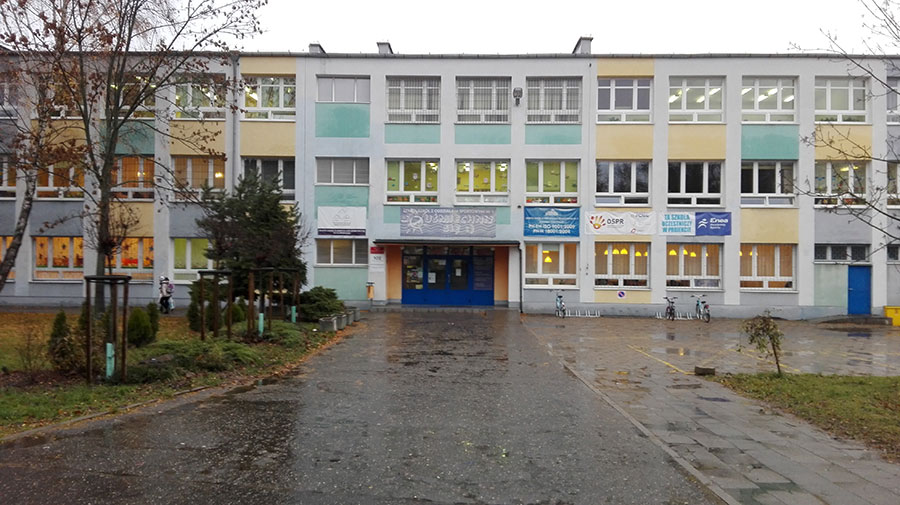 The  smell makes more powerful: the fraternity, friendship, complicity
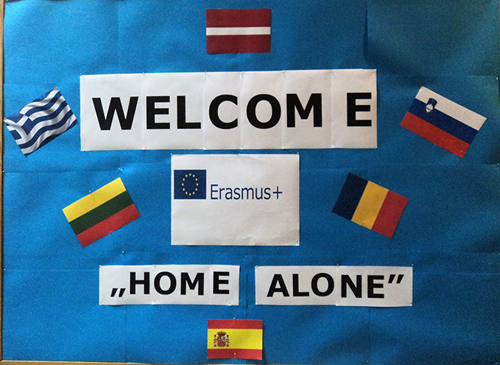 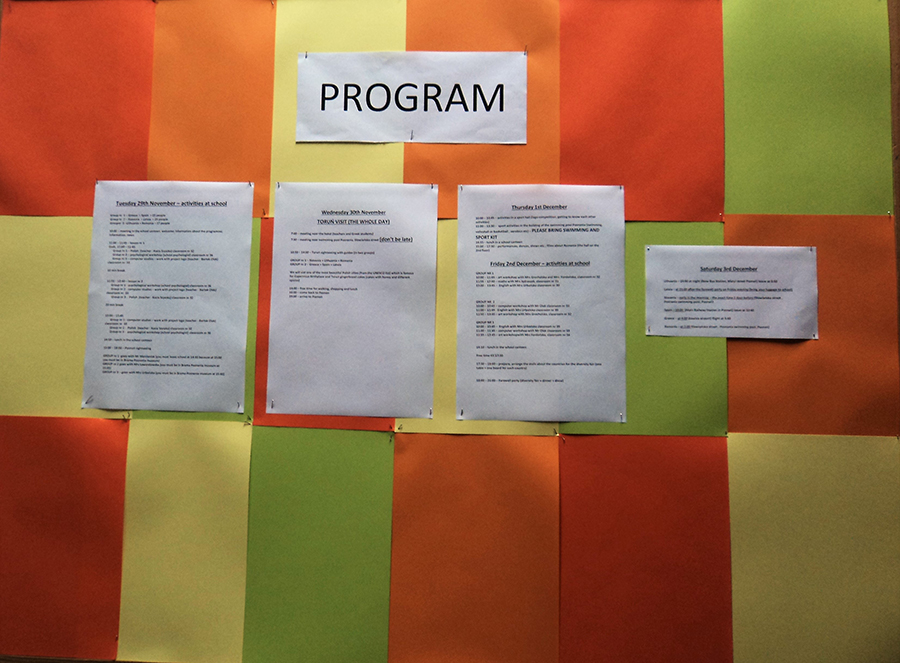 welcome  smell
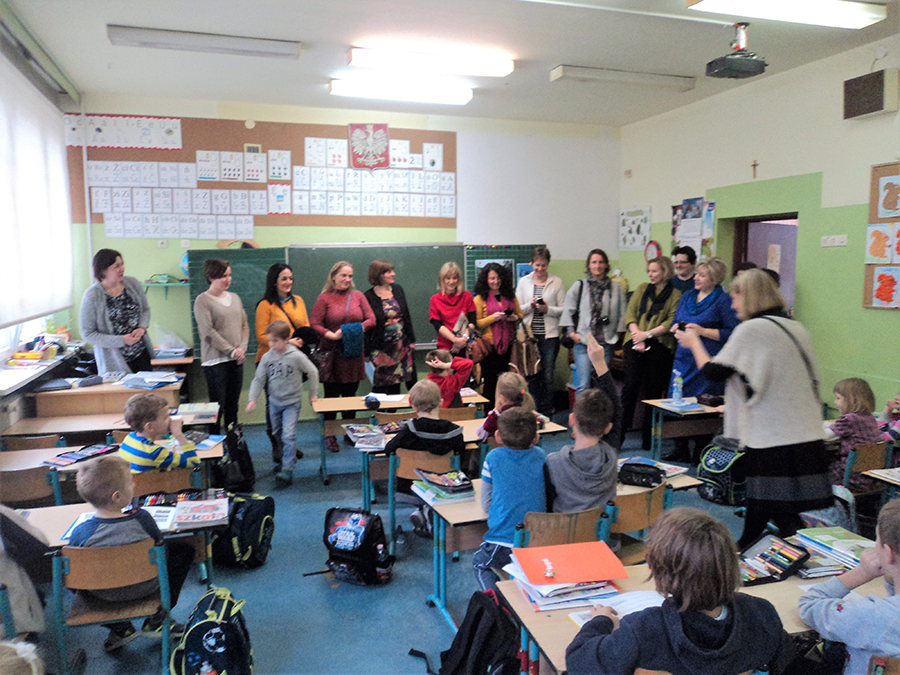 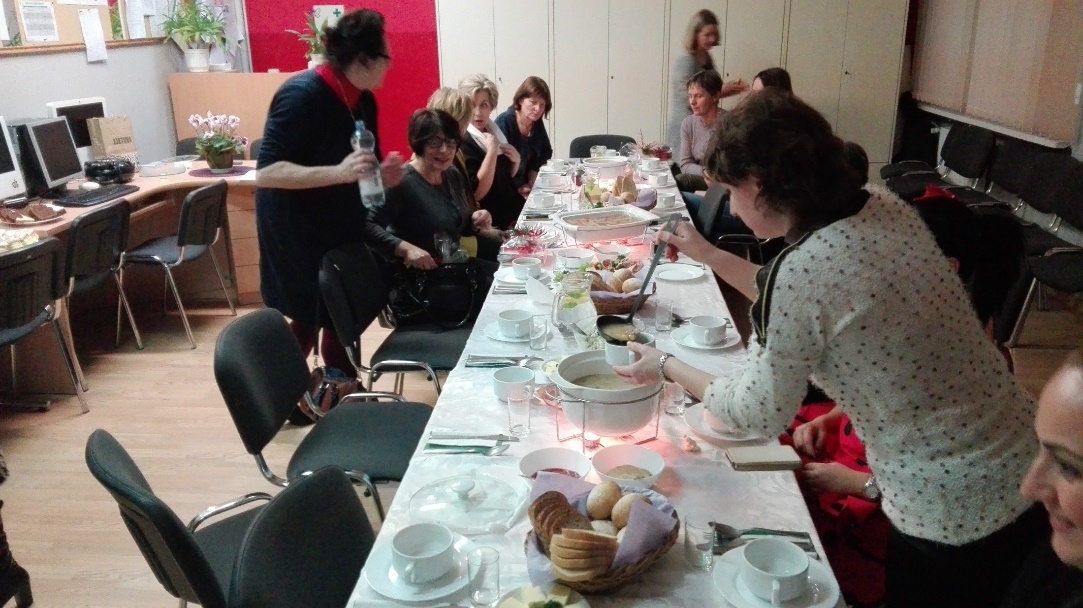 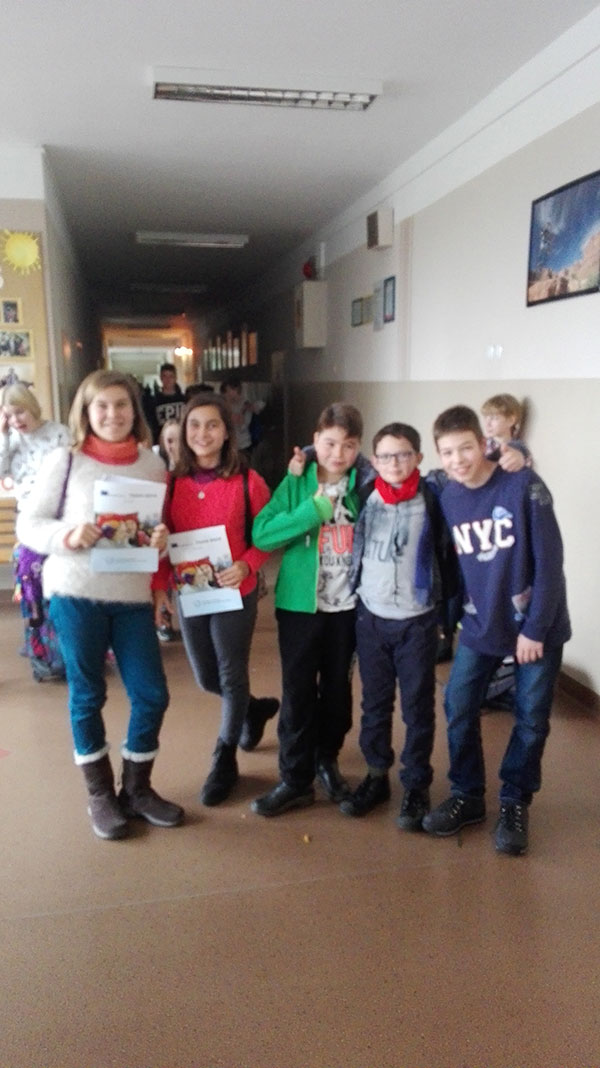 welcome  smell
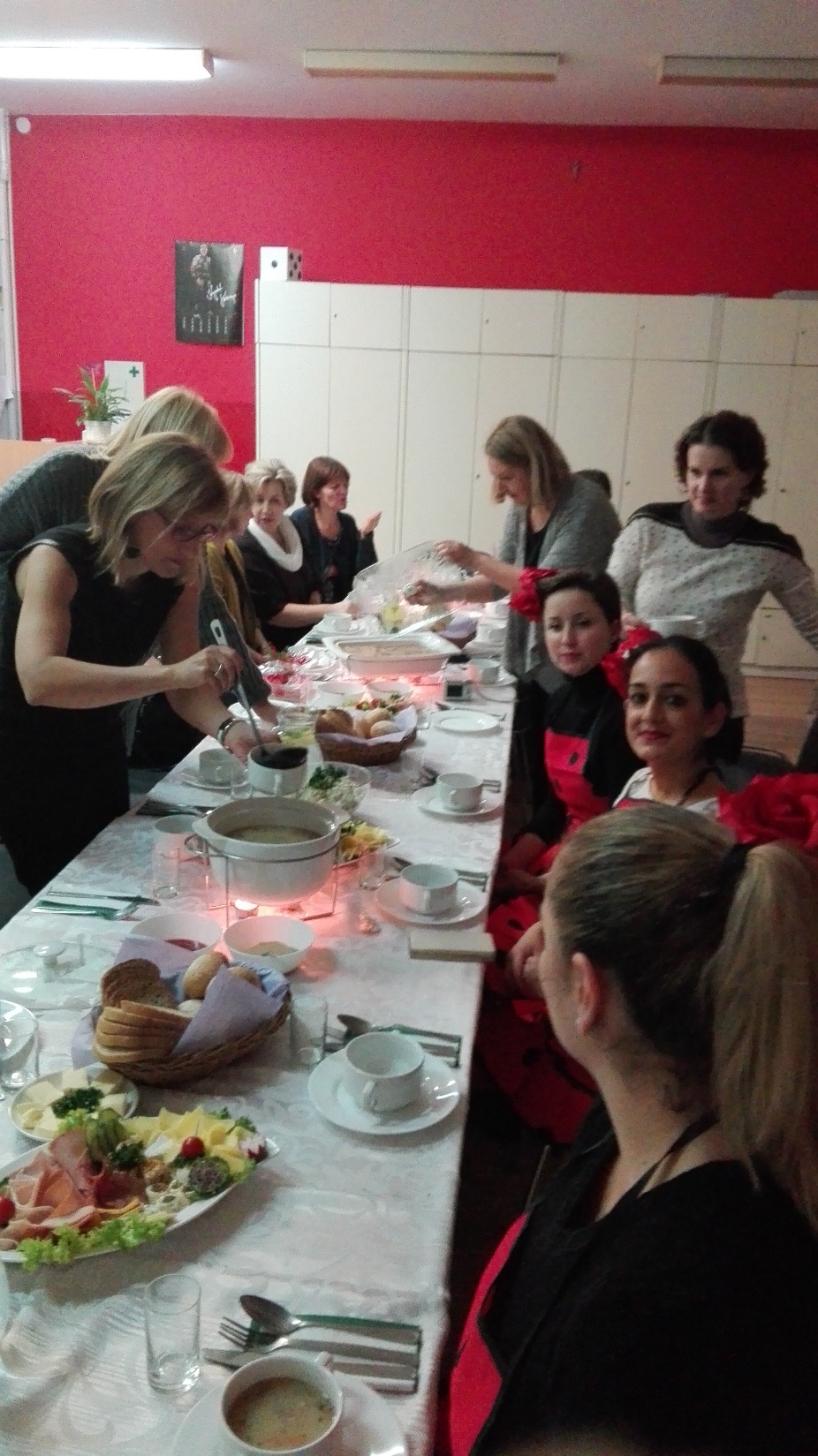 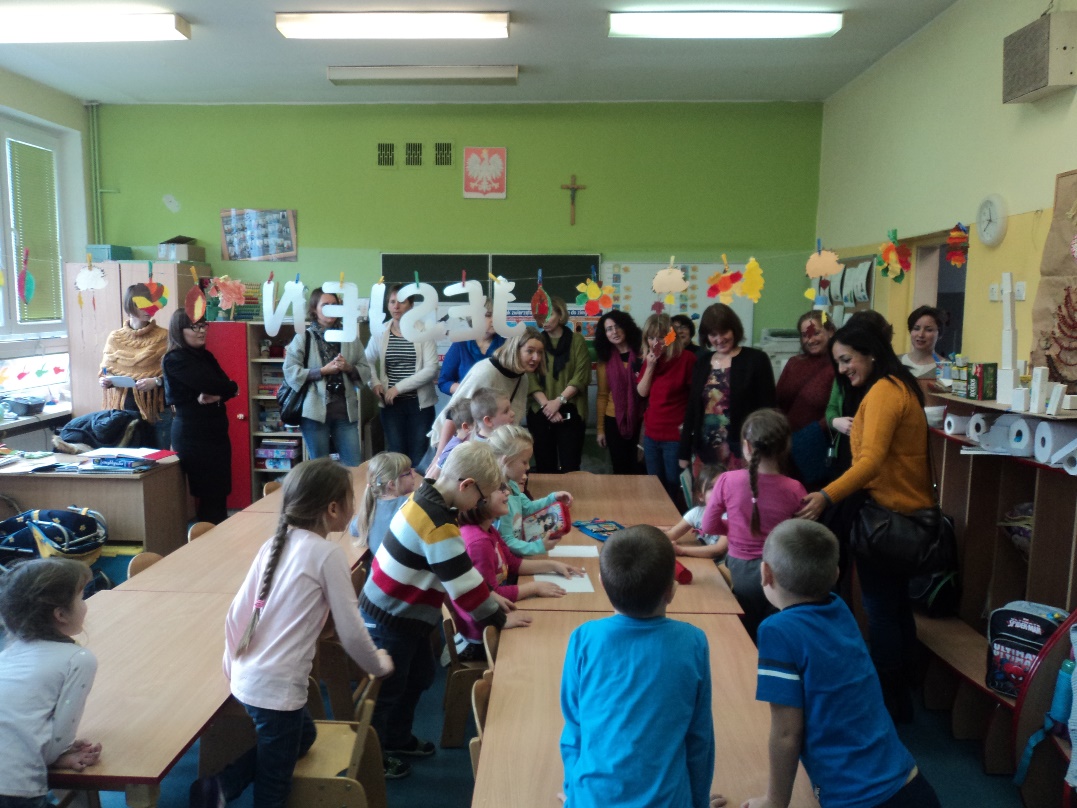 In fact,


In the second acepcion of the definition from the Real Spanish Academy



 smell it defines as


 “Sagacity to discover or understand what is hide or covert”.
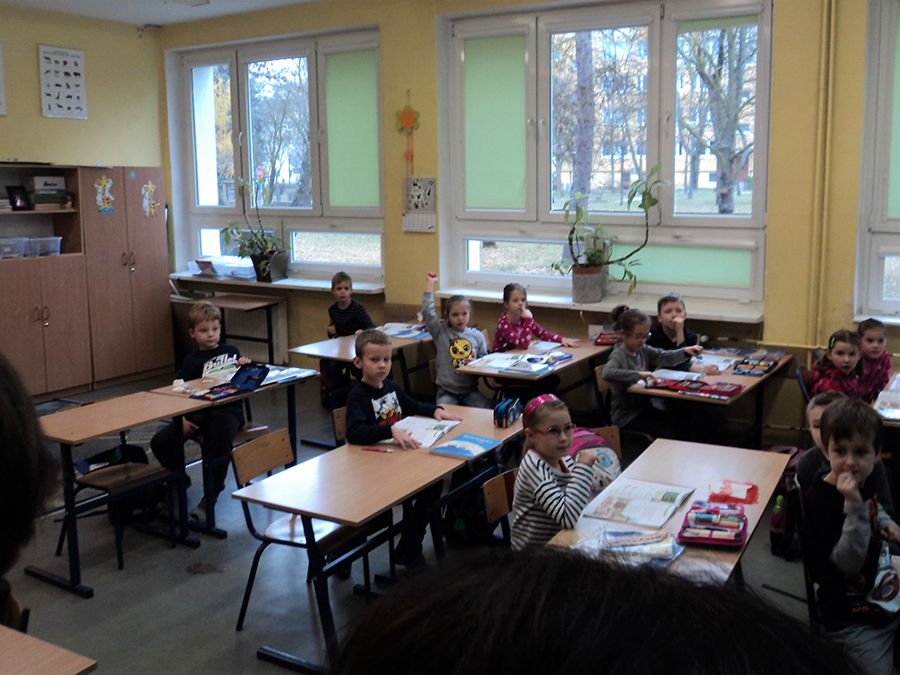 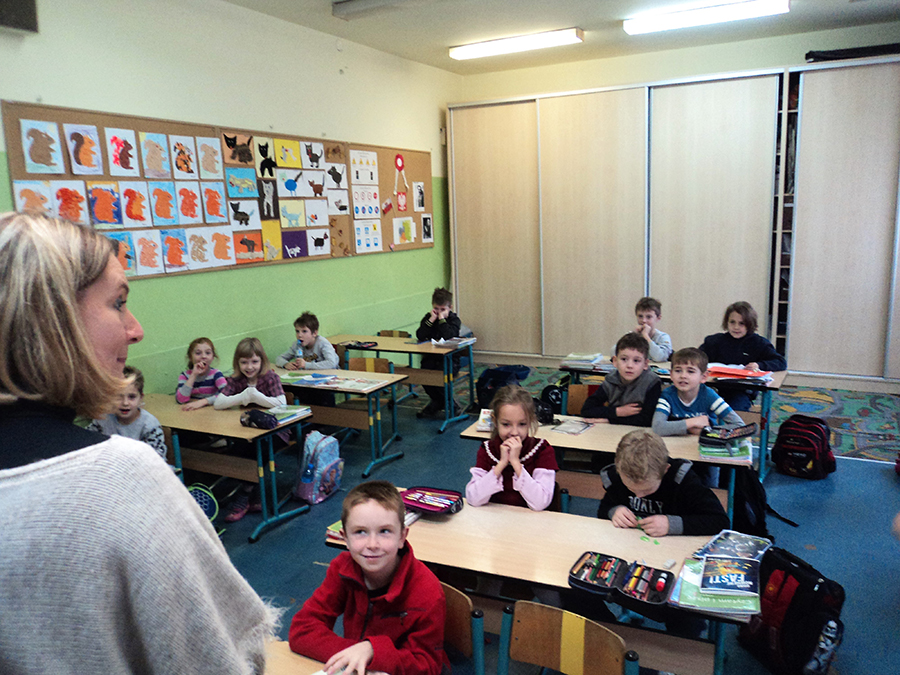 We discover

¡¡  The surprise !!
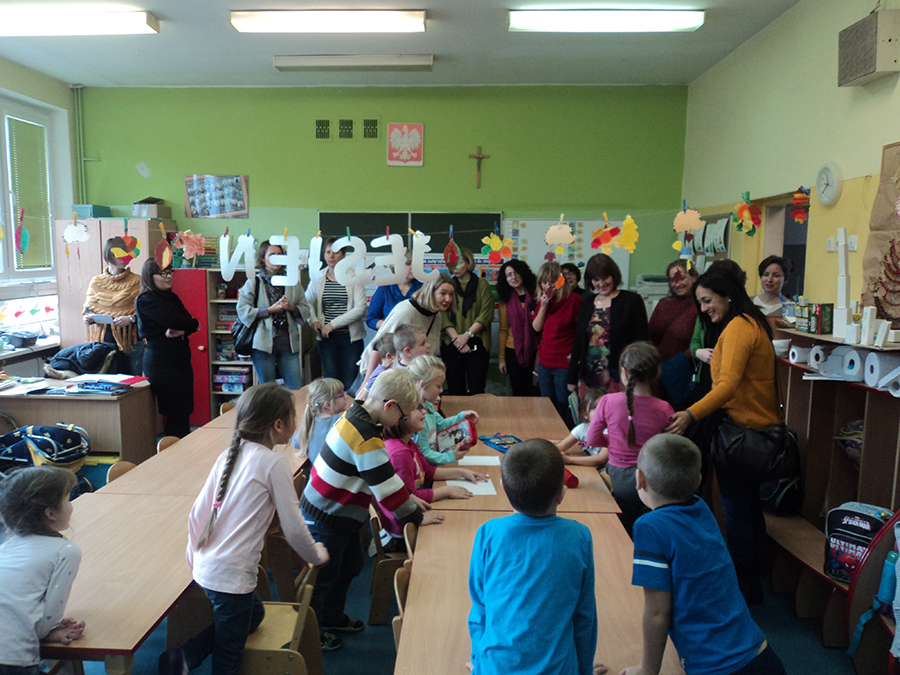 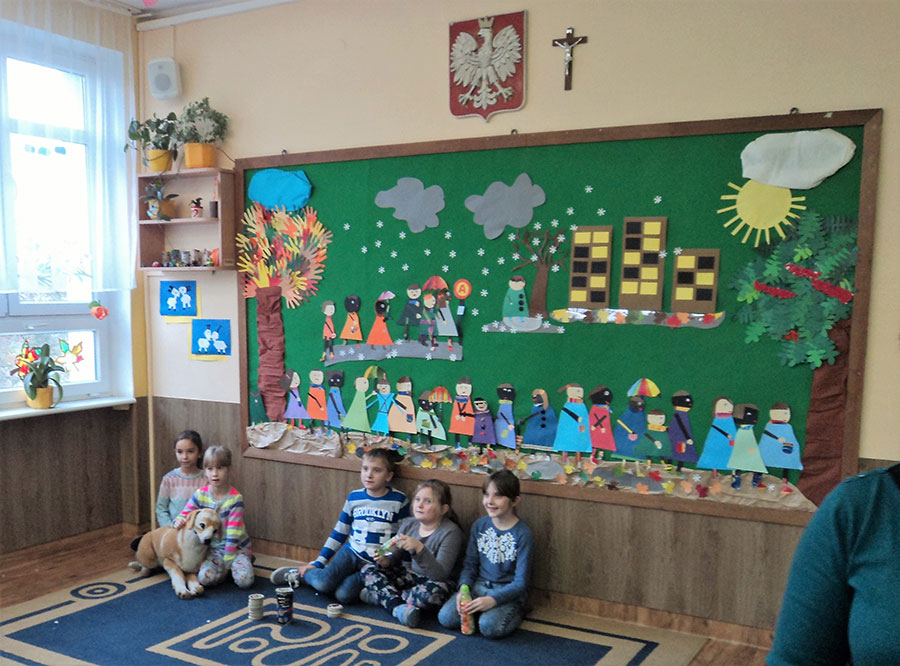 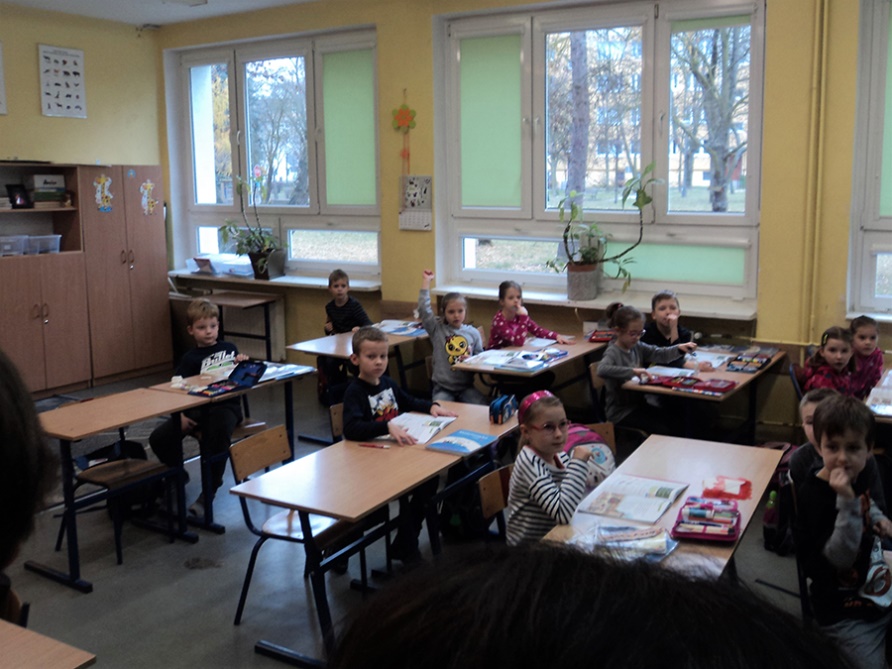 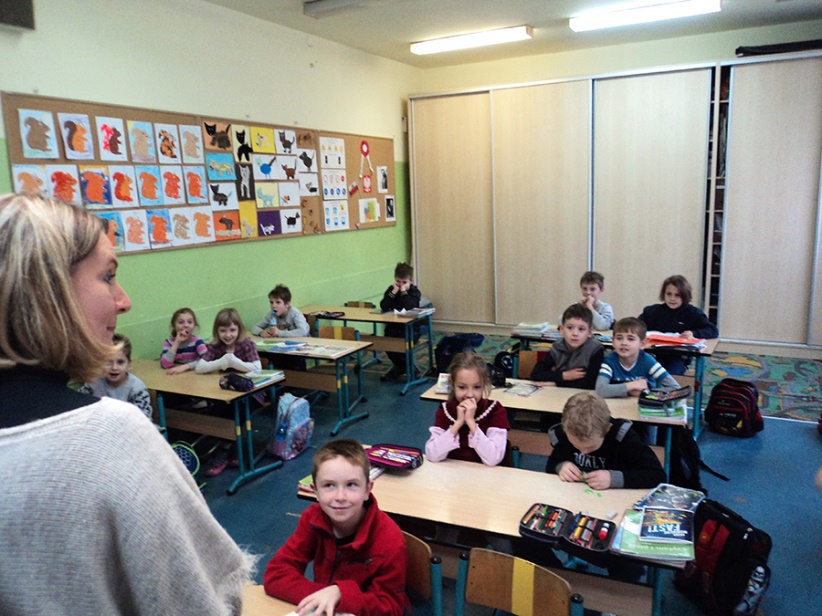 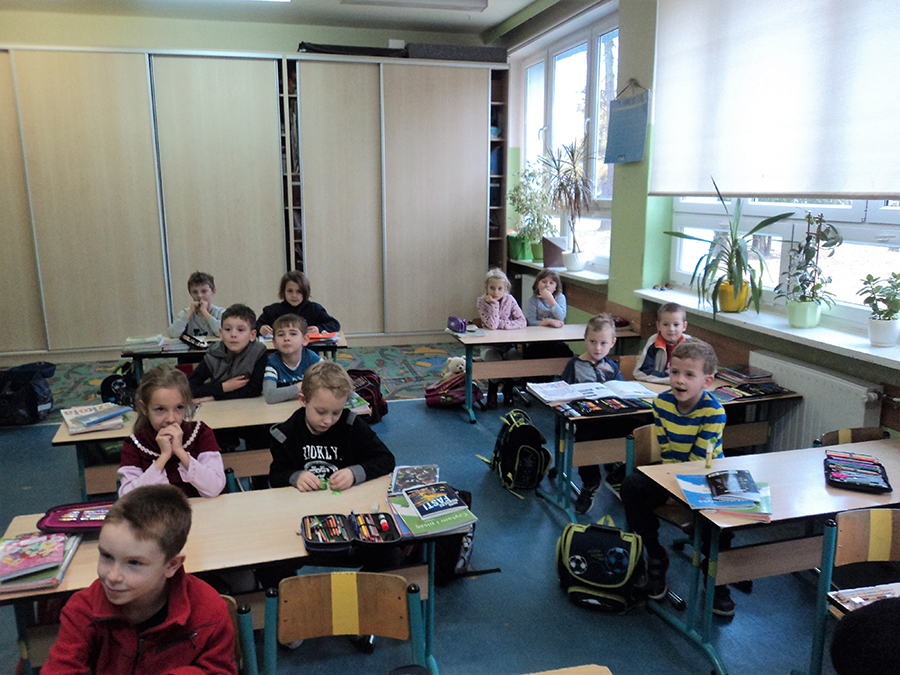 We understand the priority of Education.
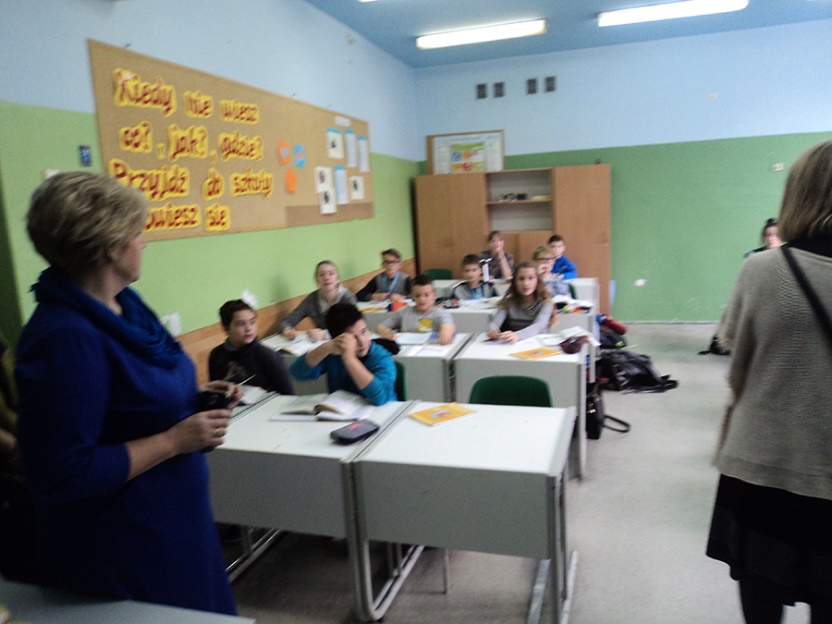 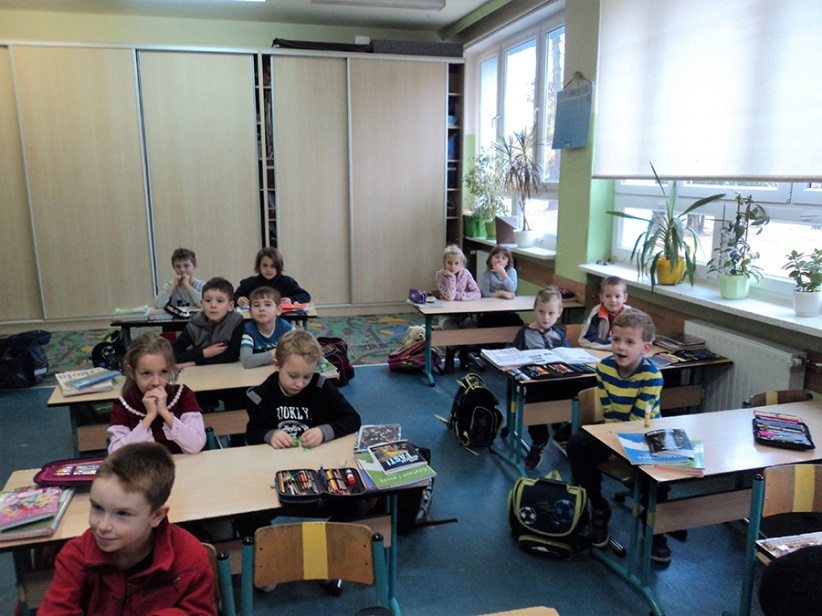 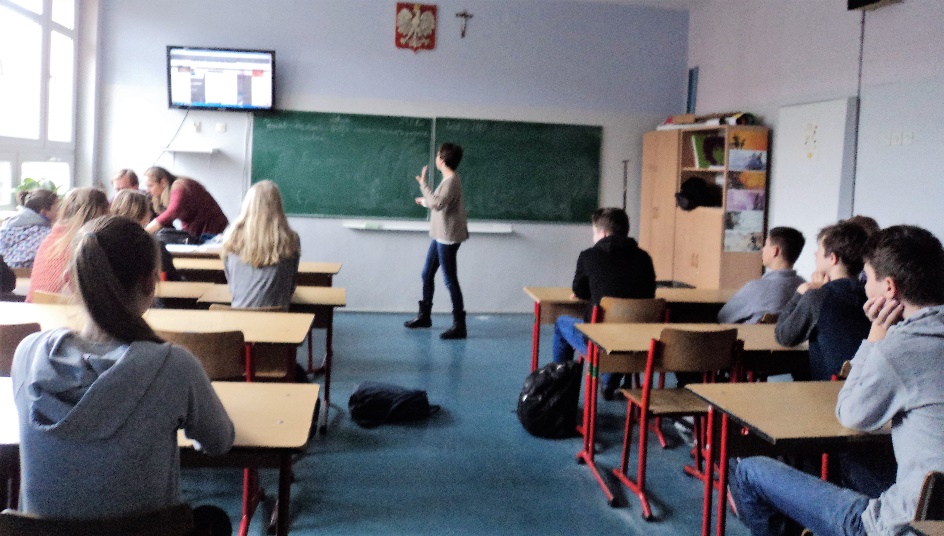 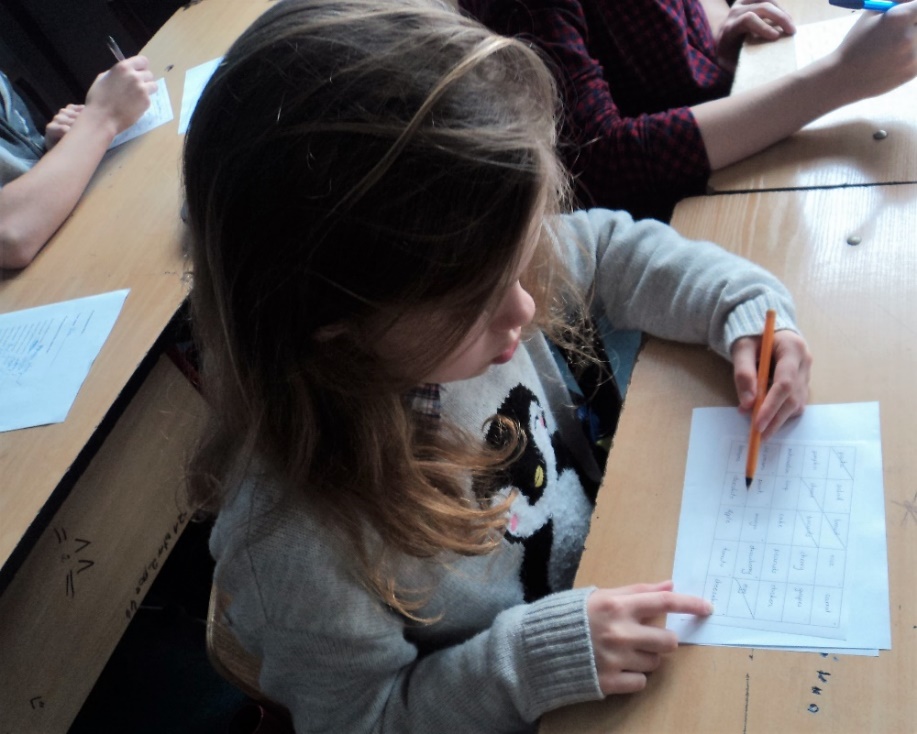 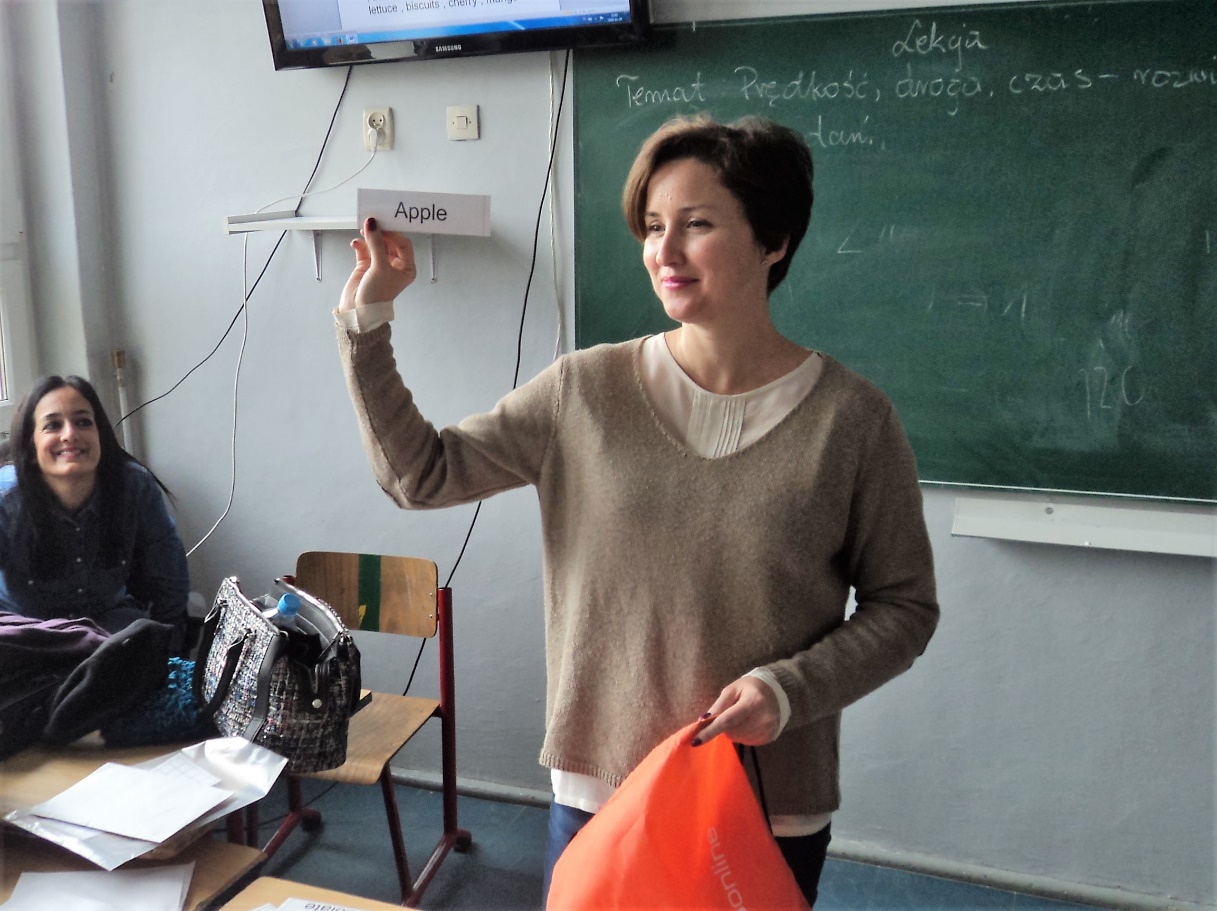 Teaching
Smell
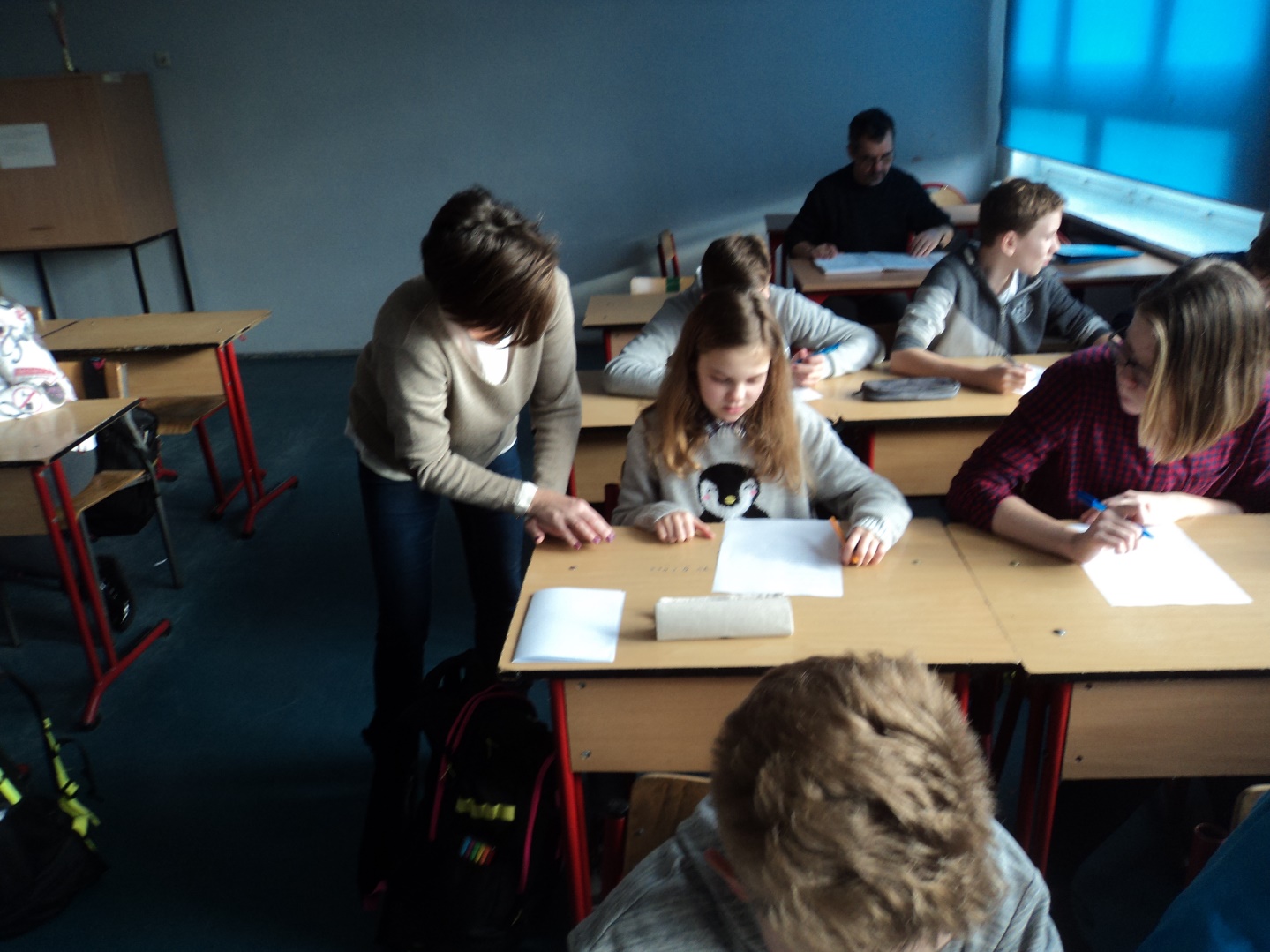 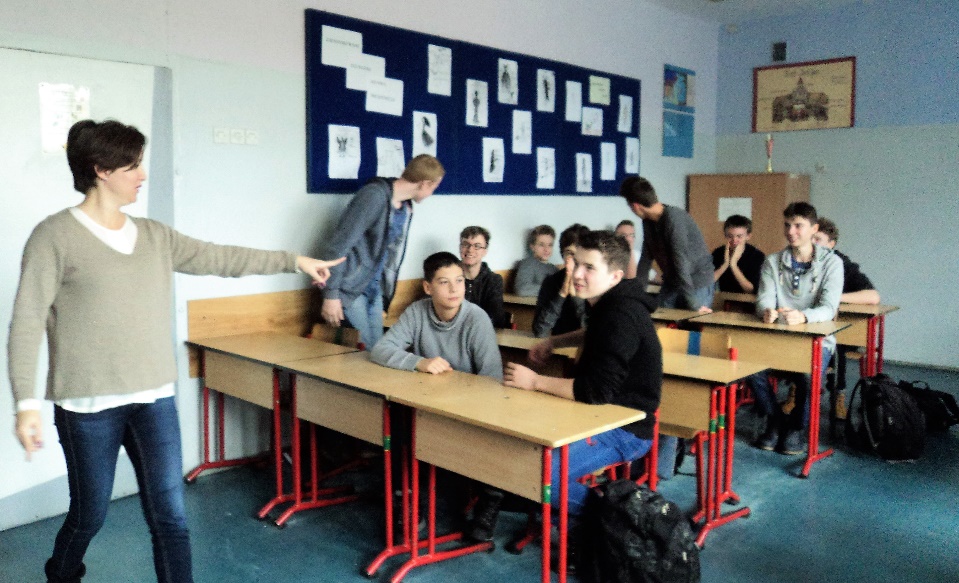 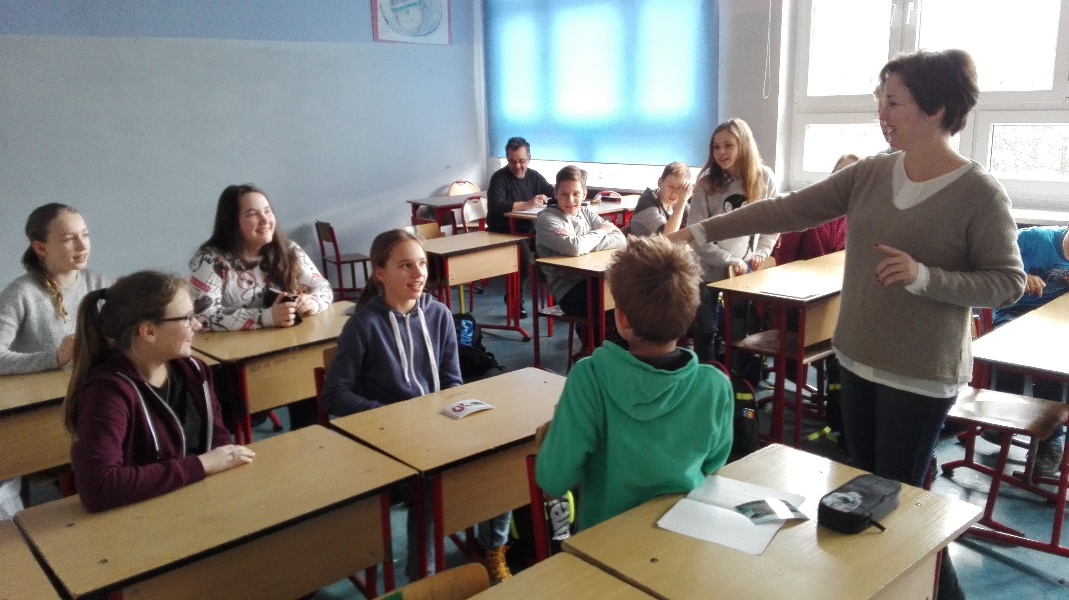 Teaching
Smell
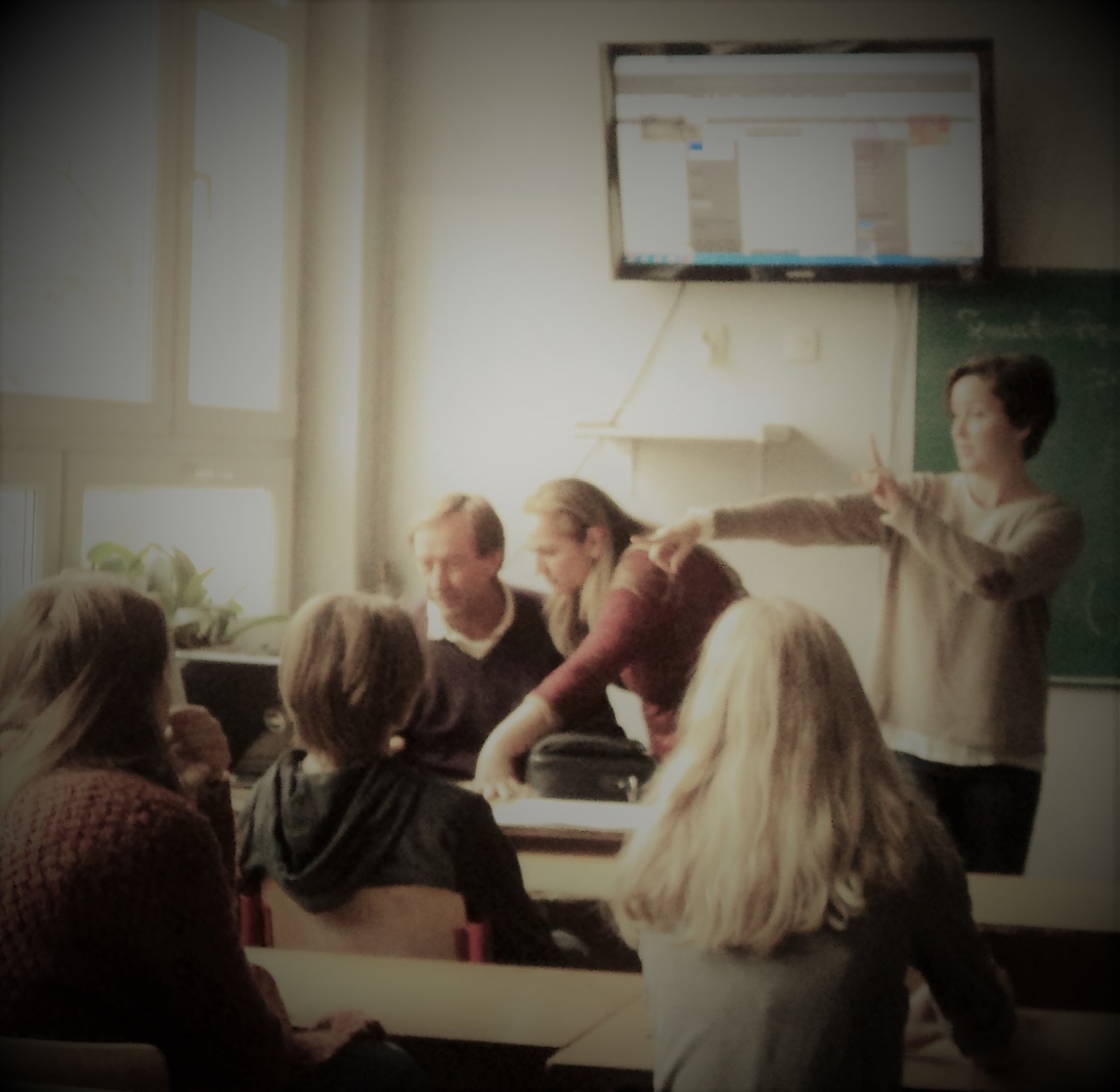 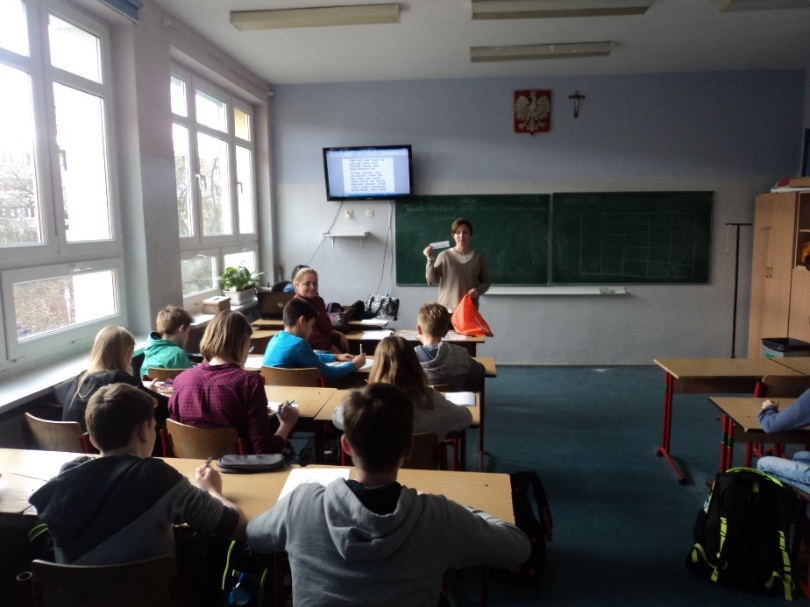 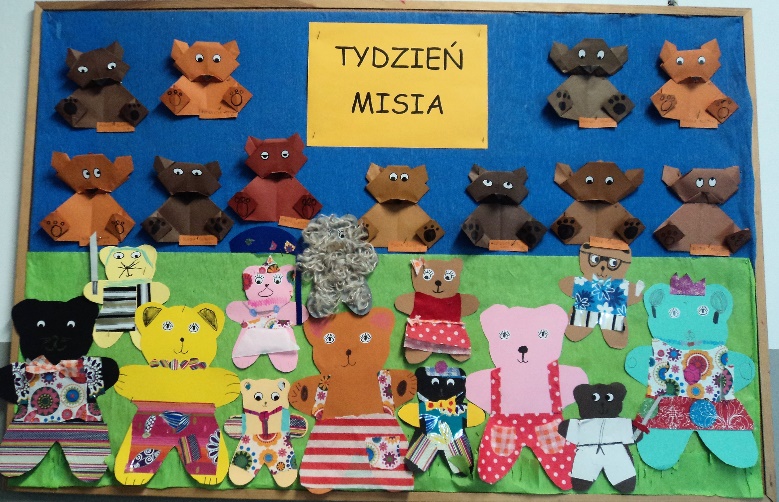 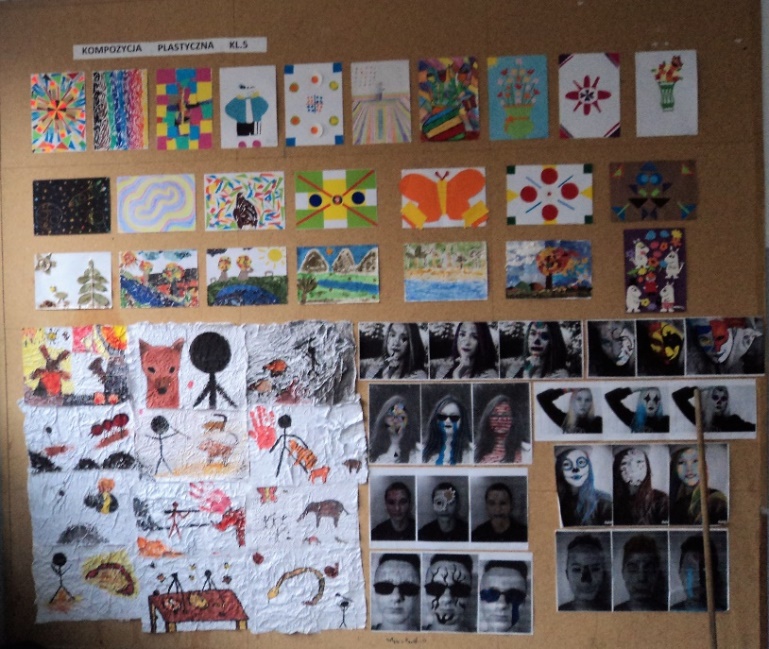 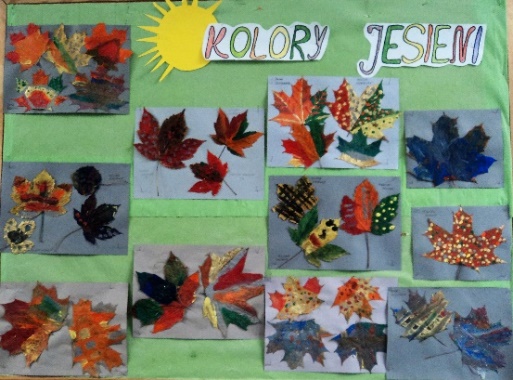 Succesful
smell
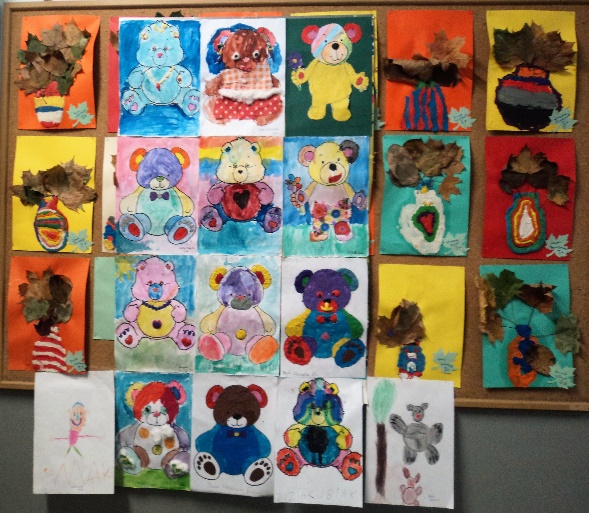 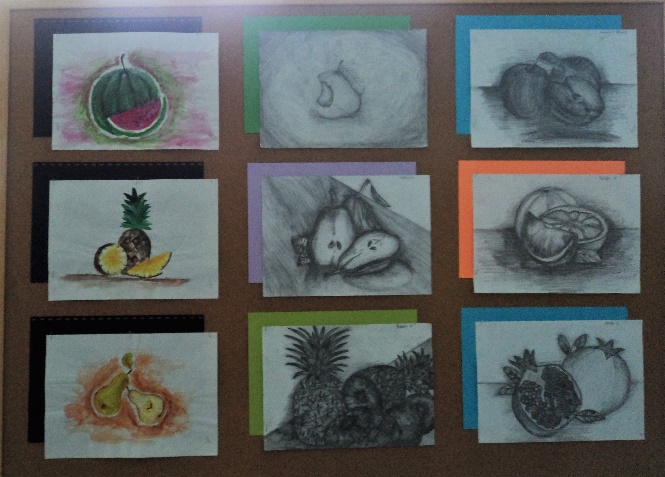 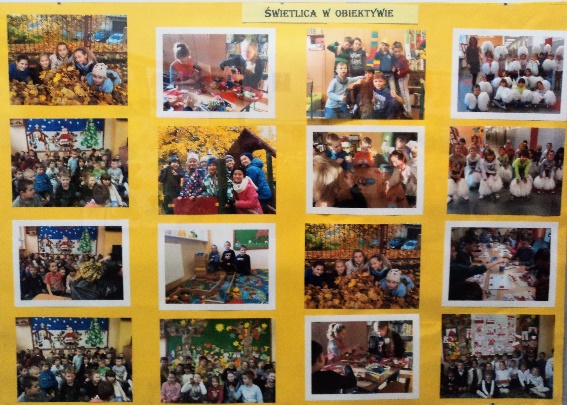 Succesful
smell
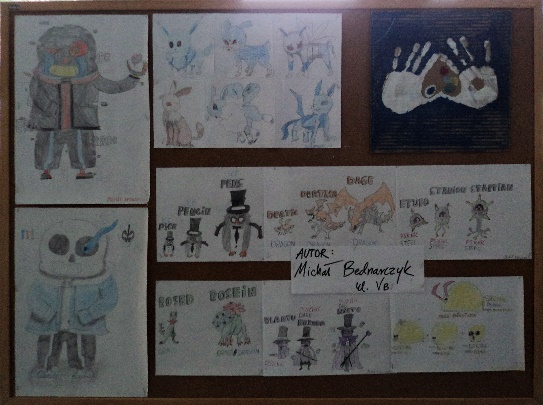 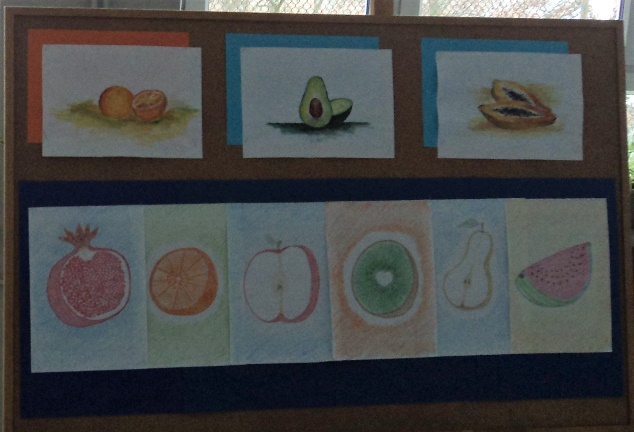 Universal culture smell
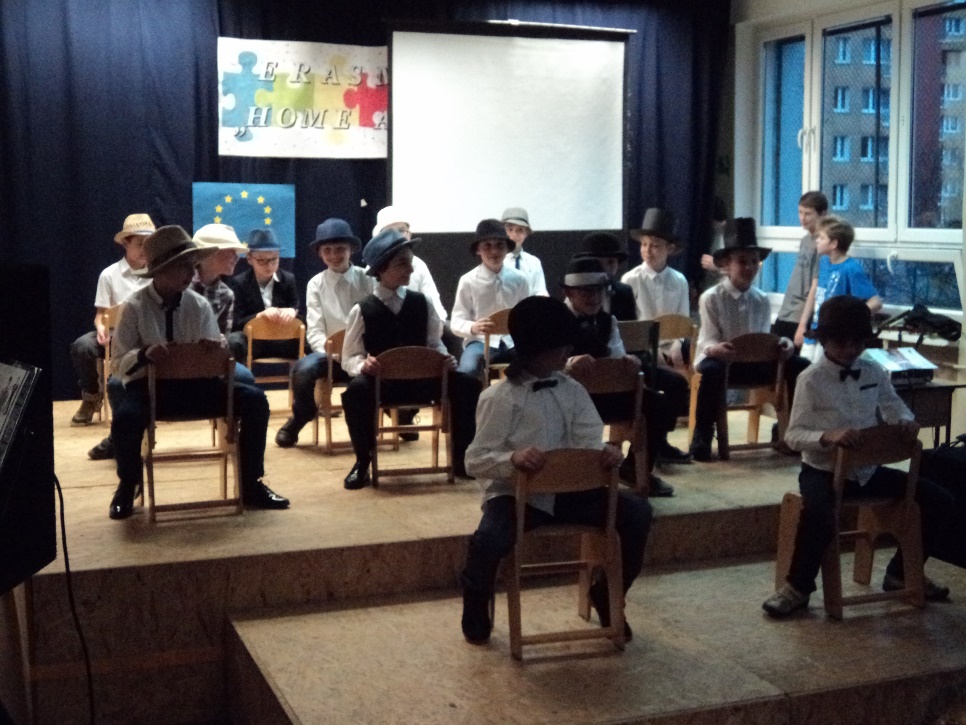 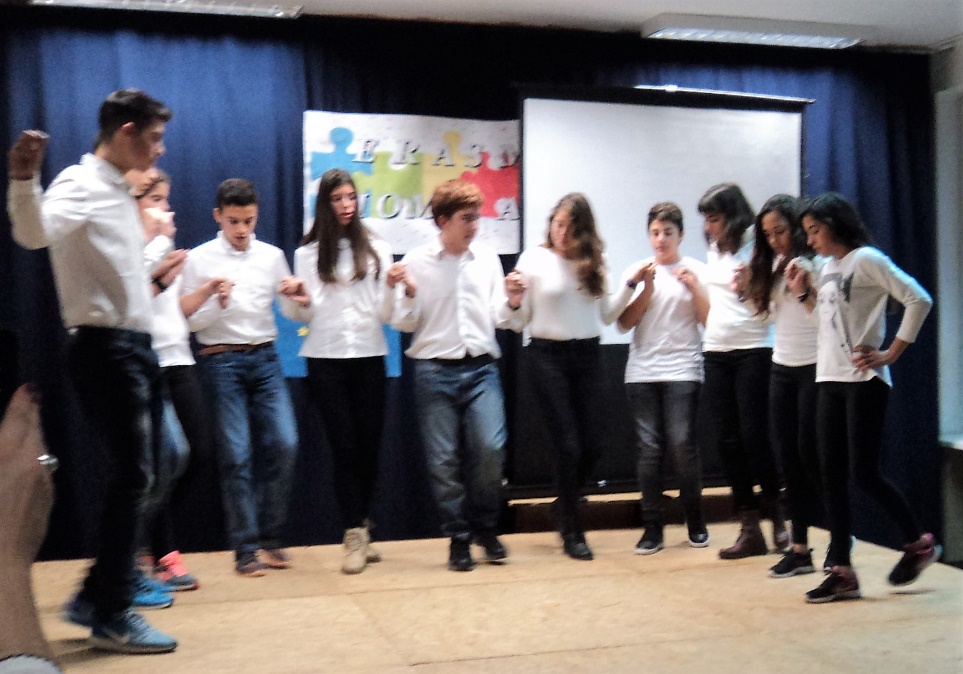 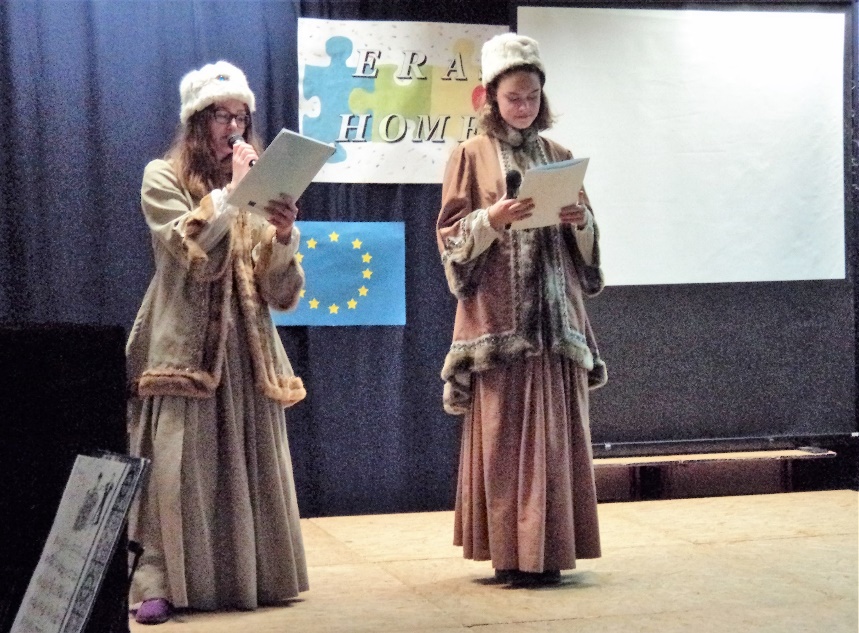 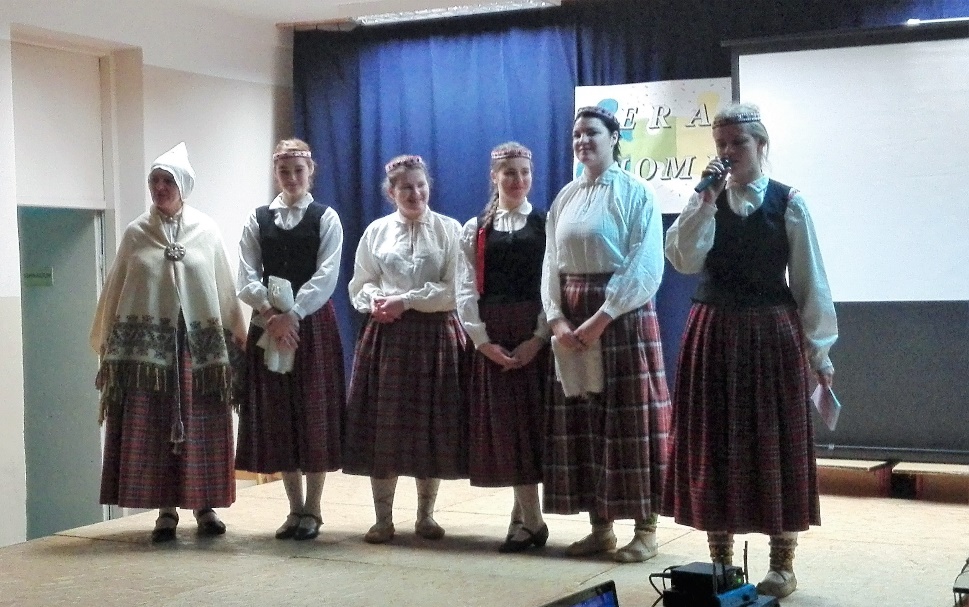 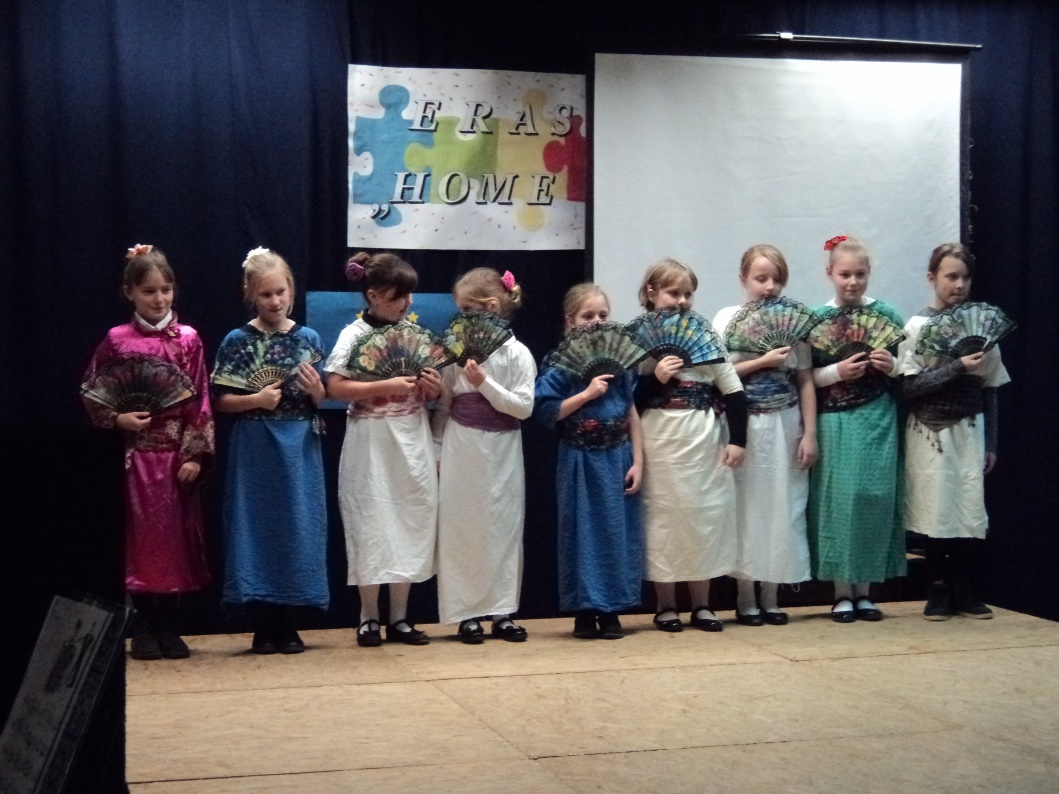 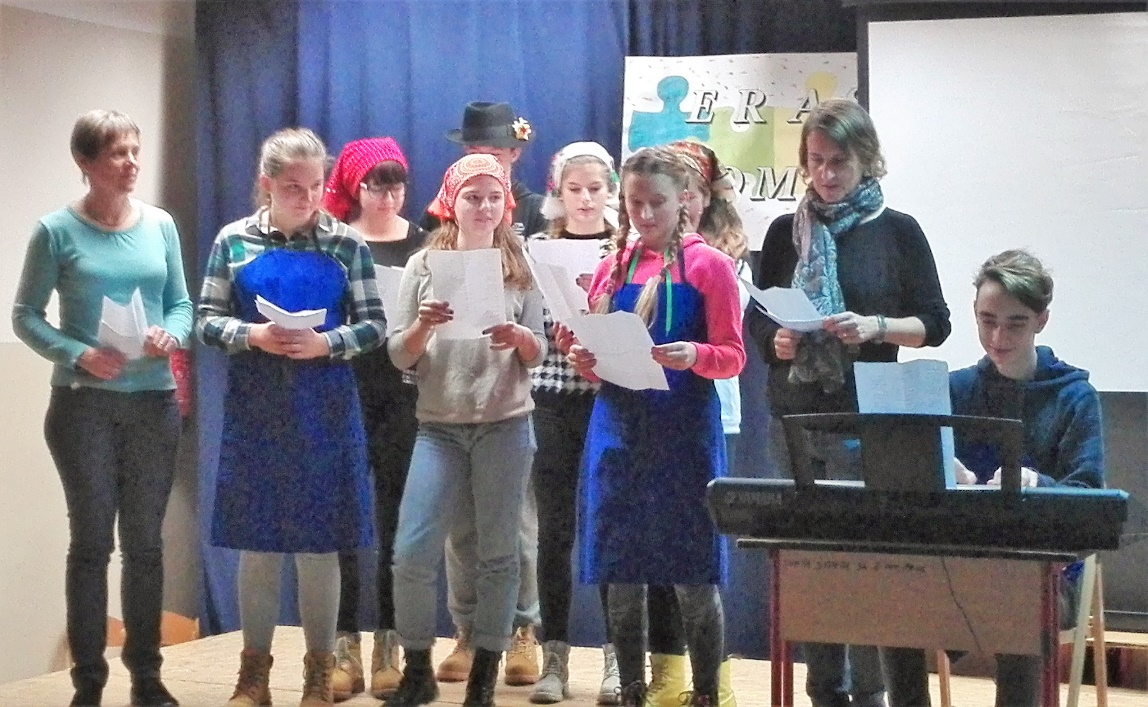 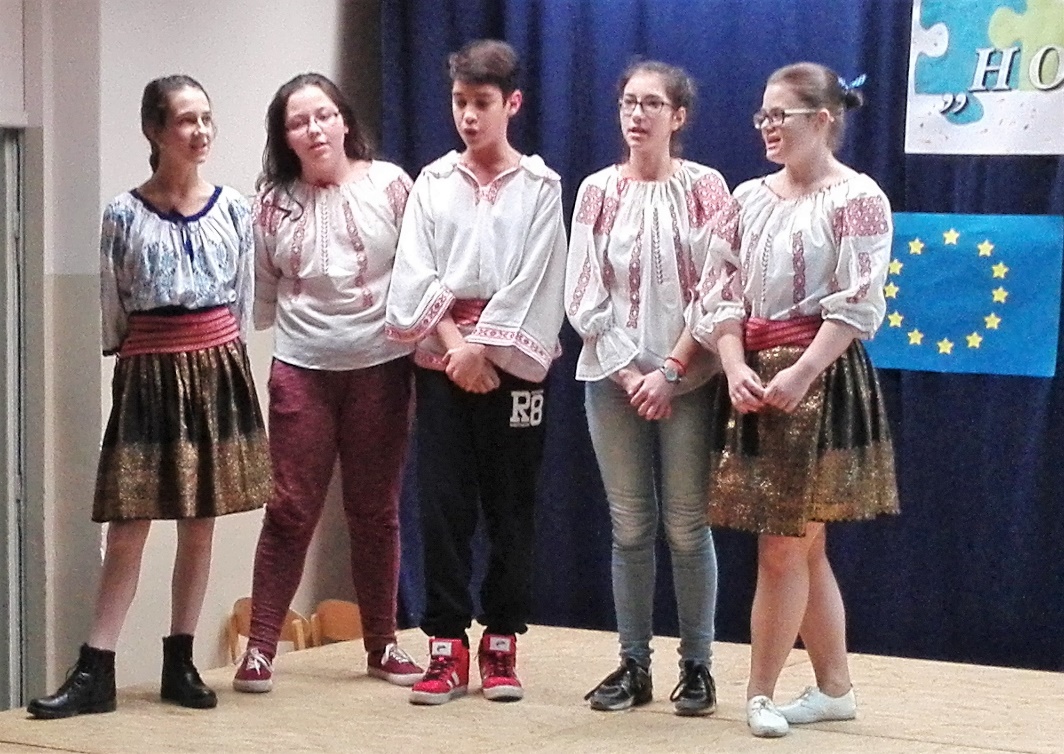 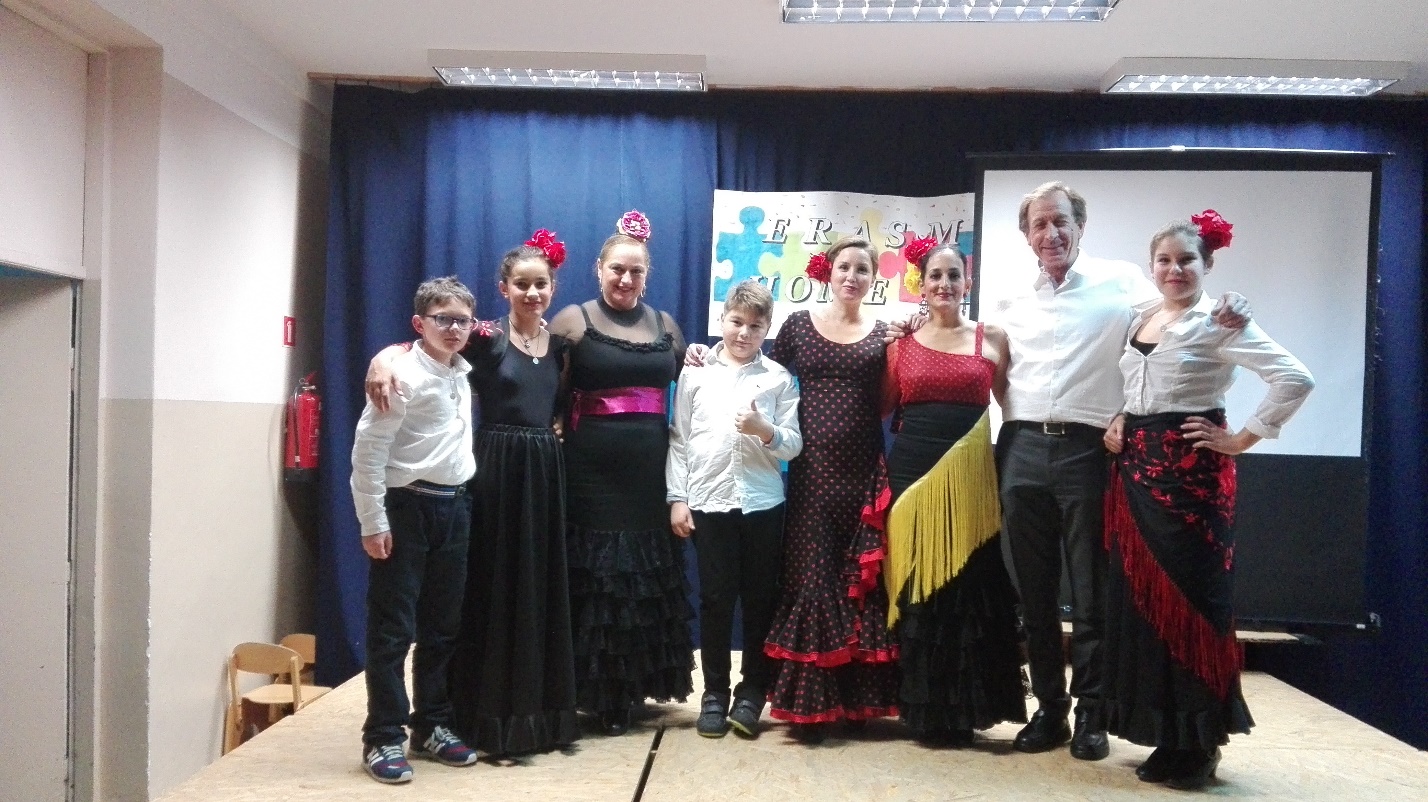 Universal culture smell
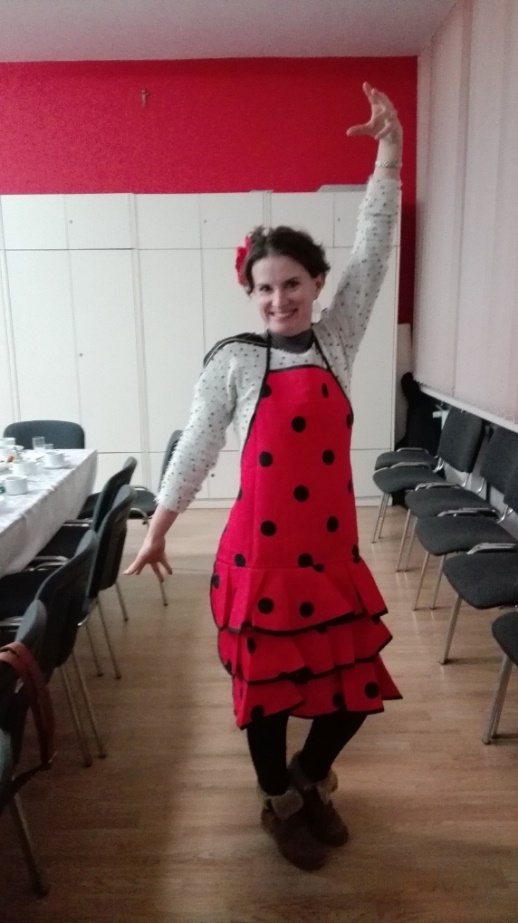 The smell
 of fraternity
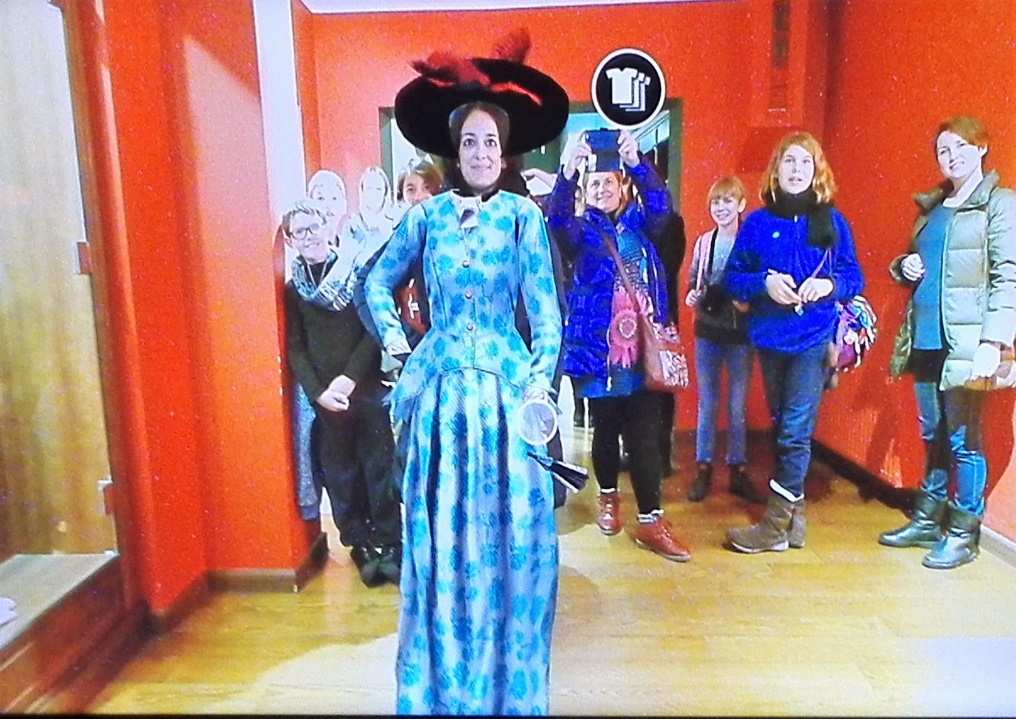 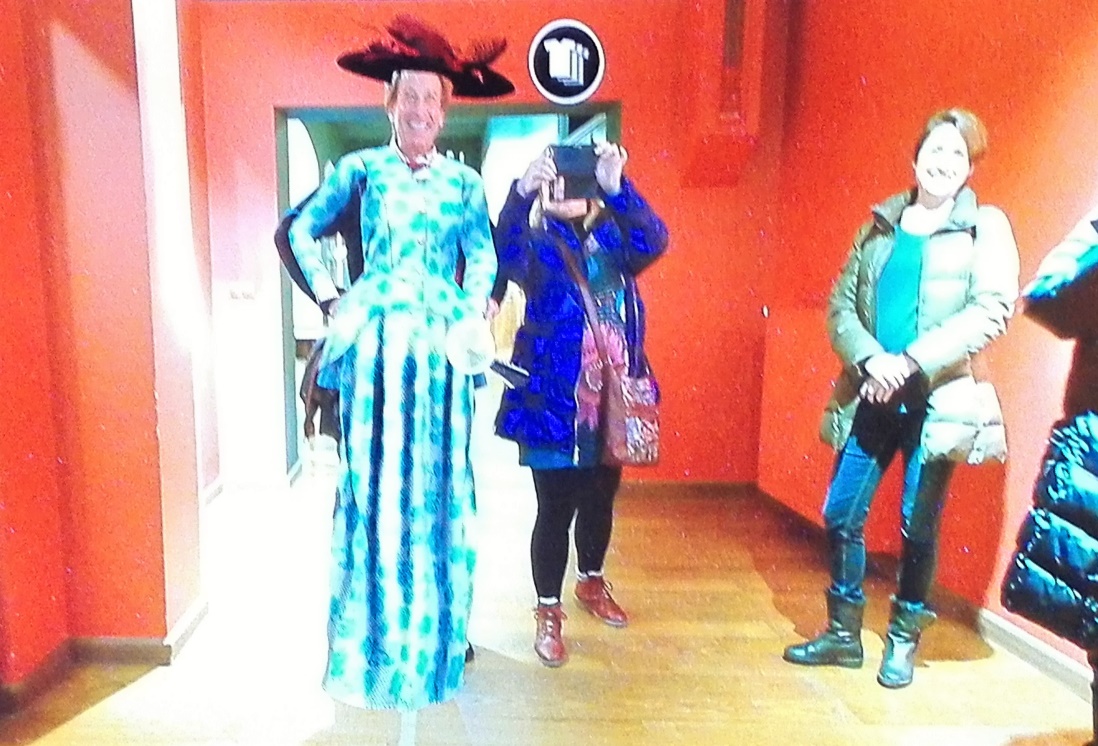 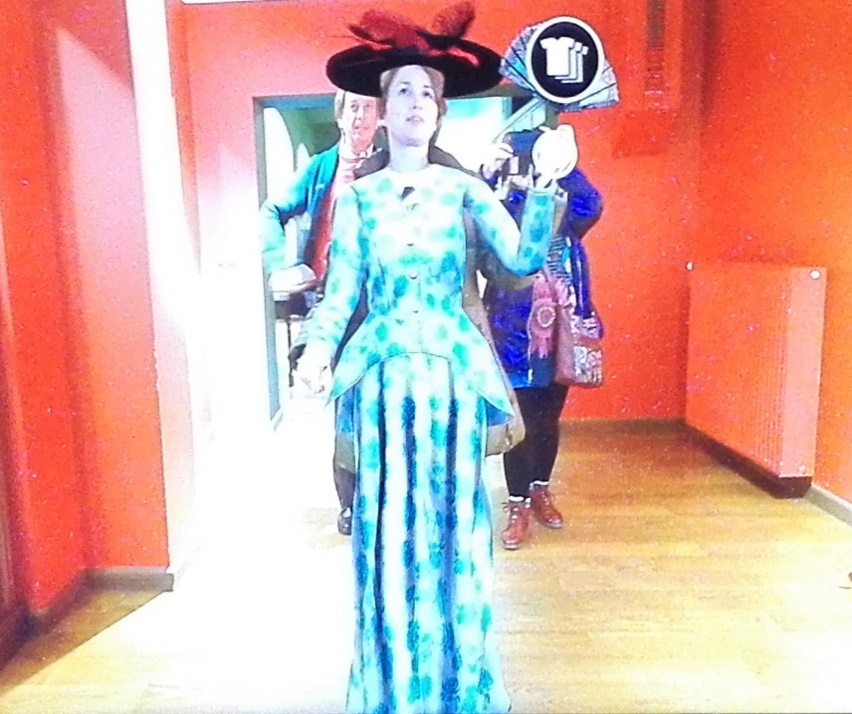 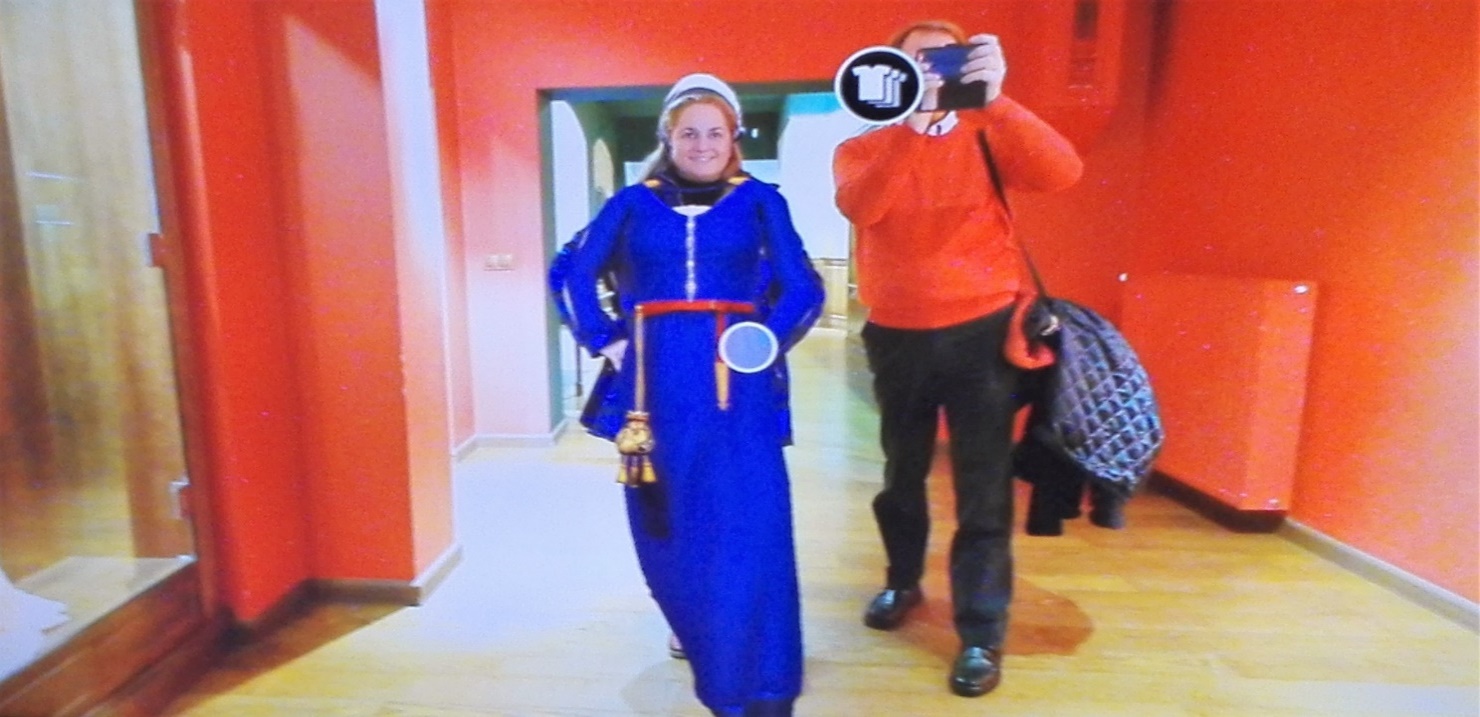 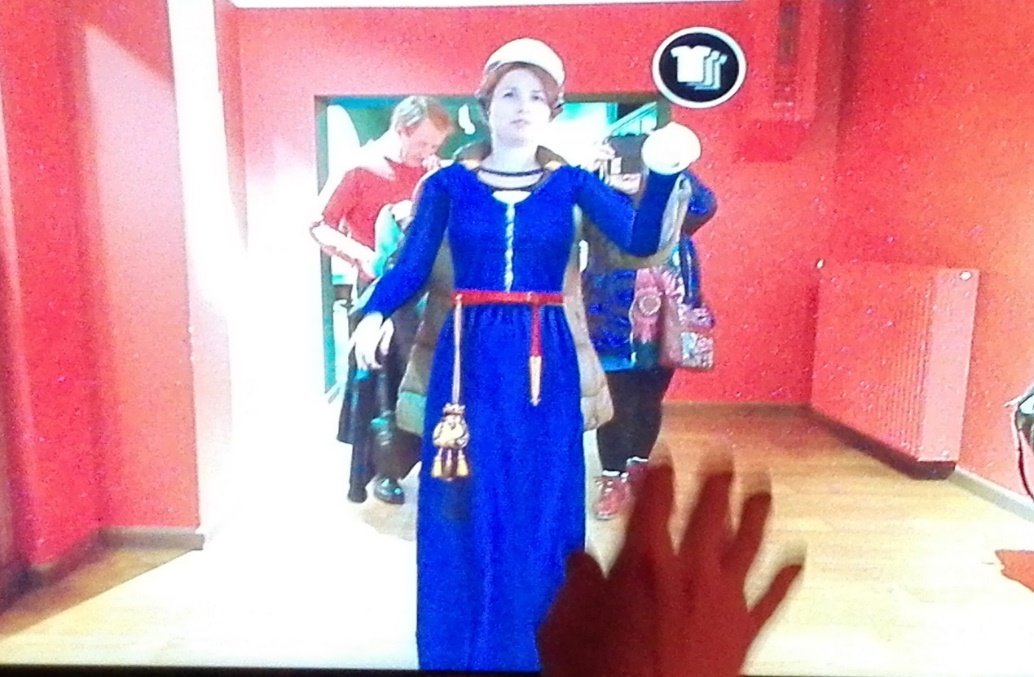 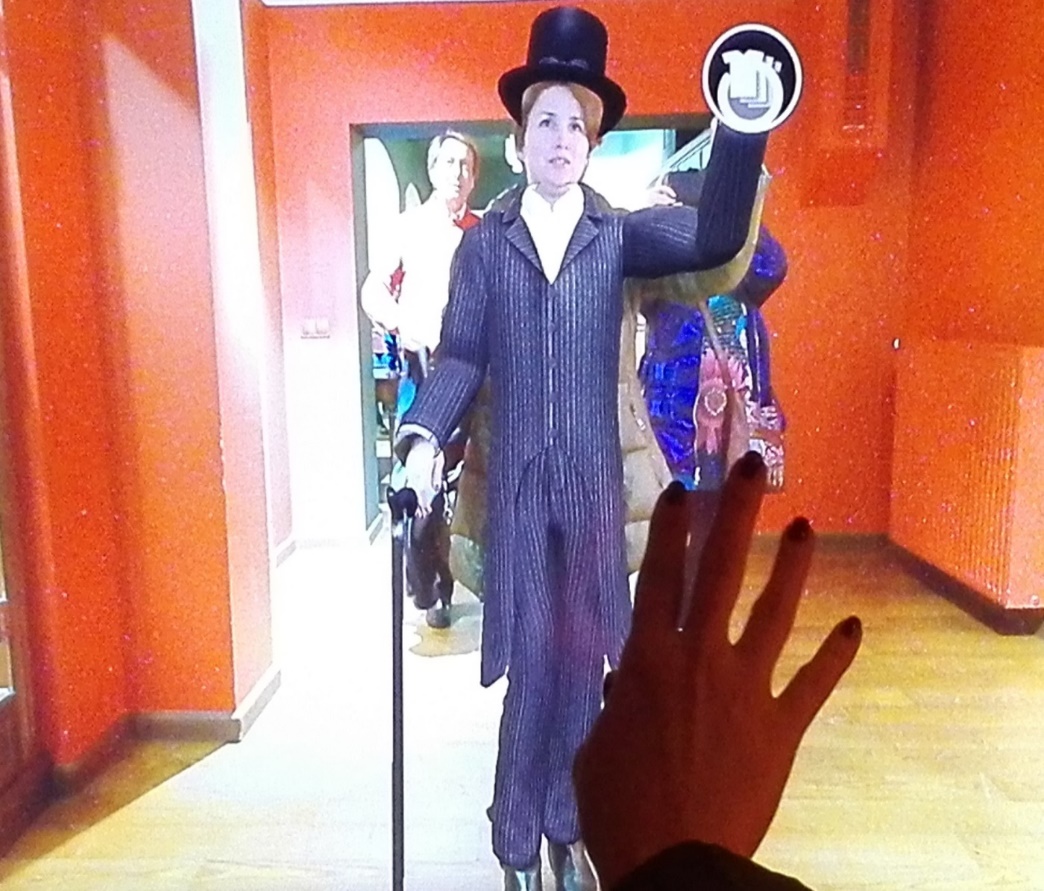 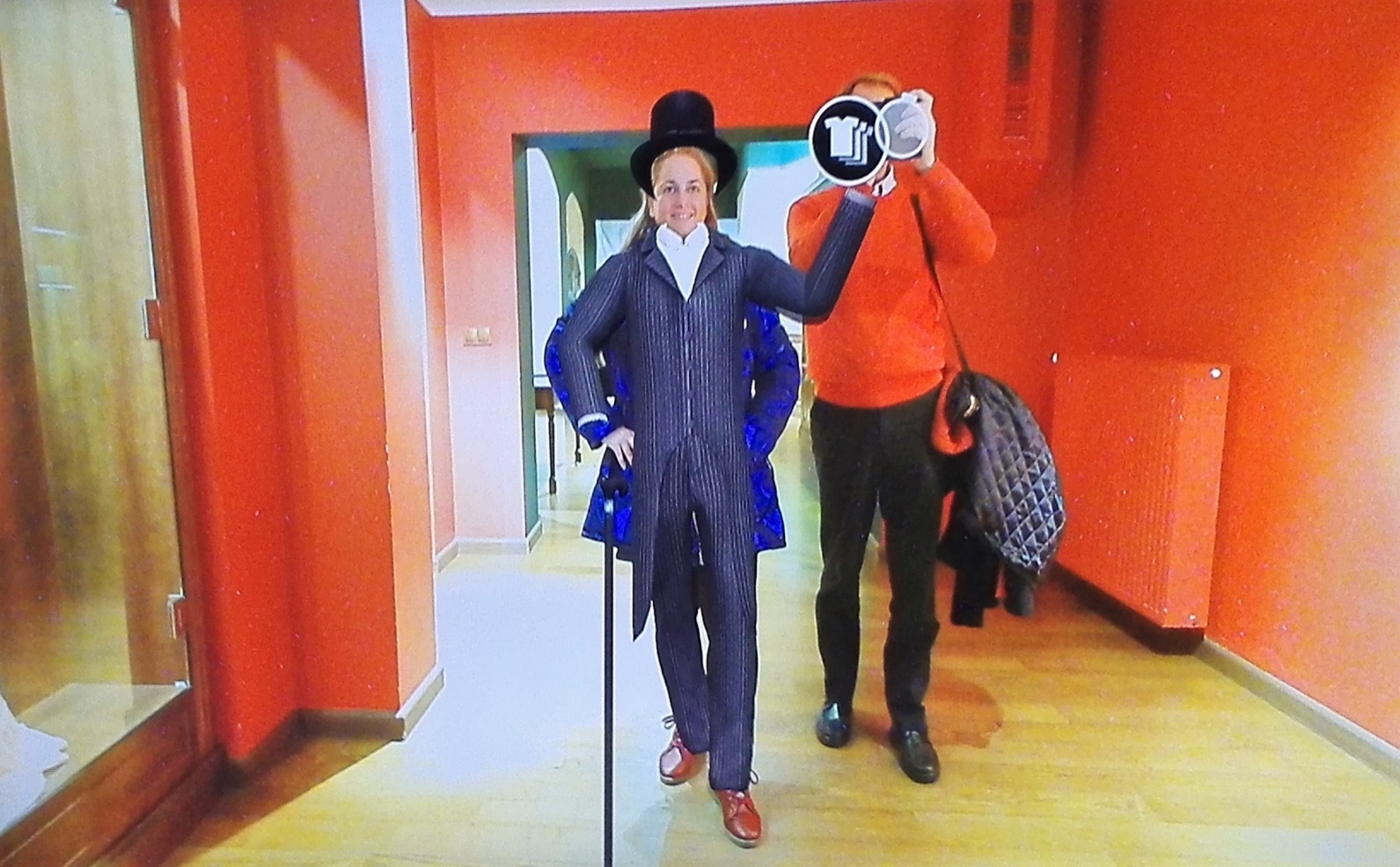 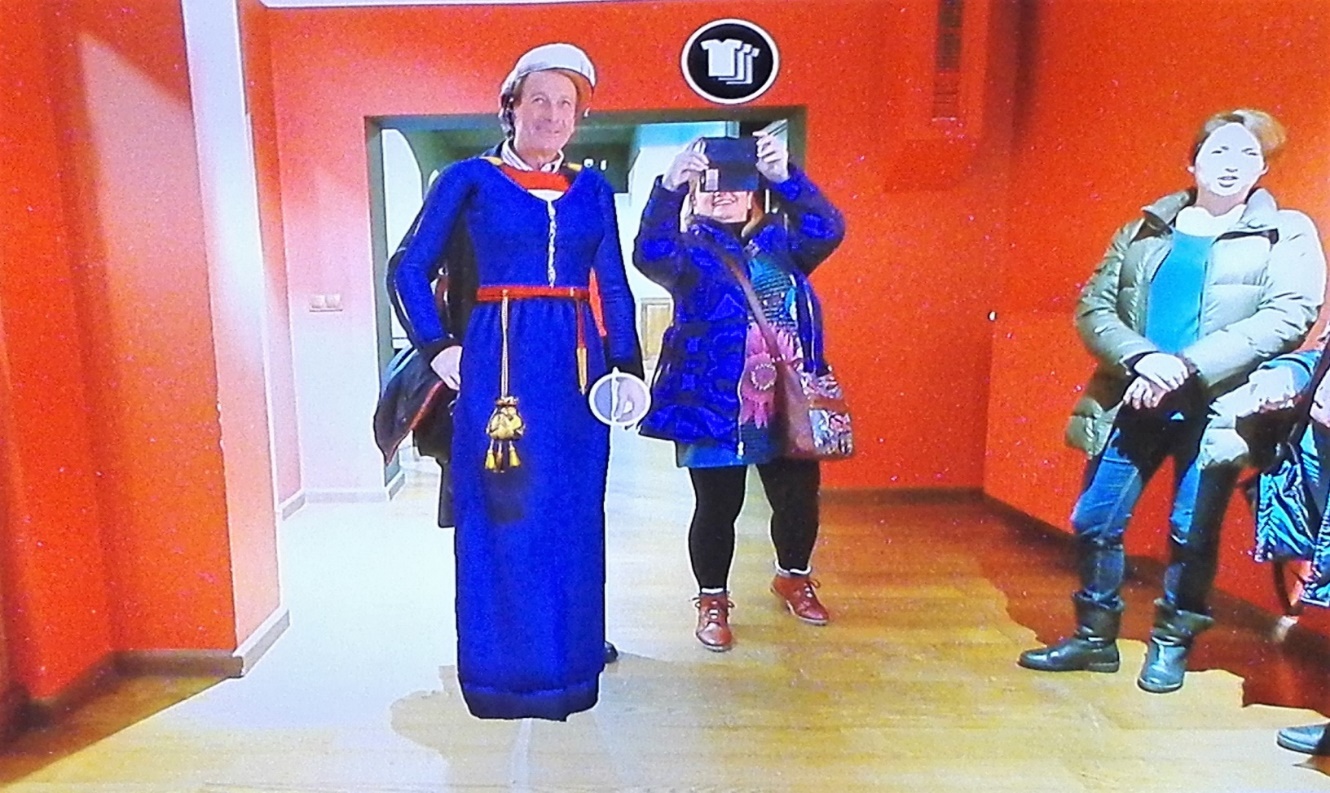 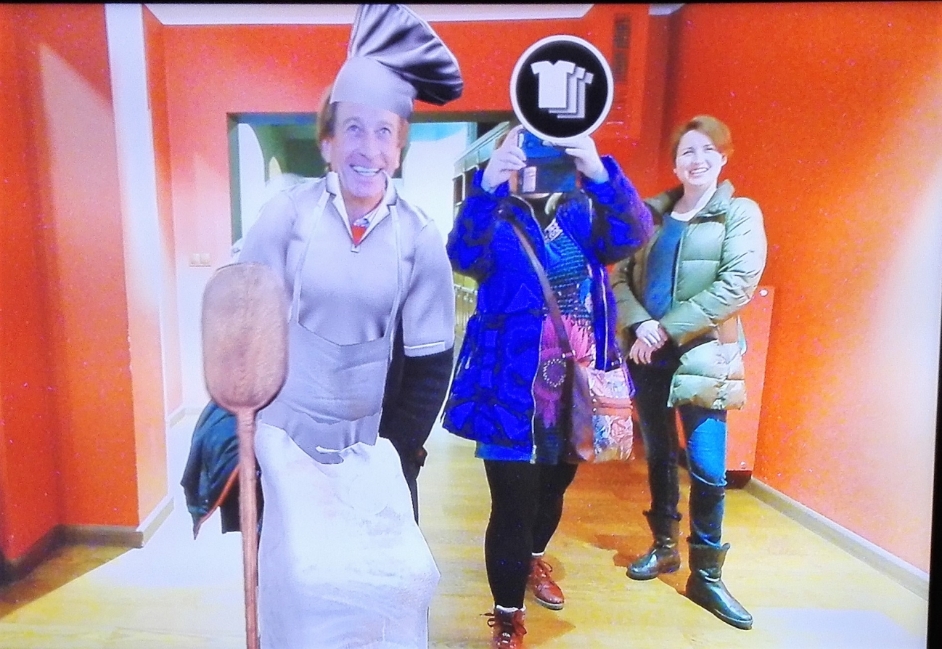 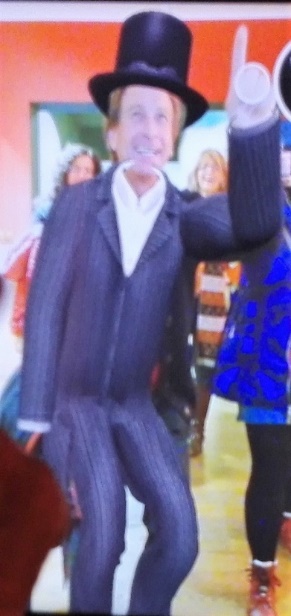 THE SMELL OF ERASMUS GASTRONOMY
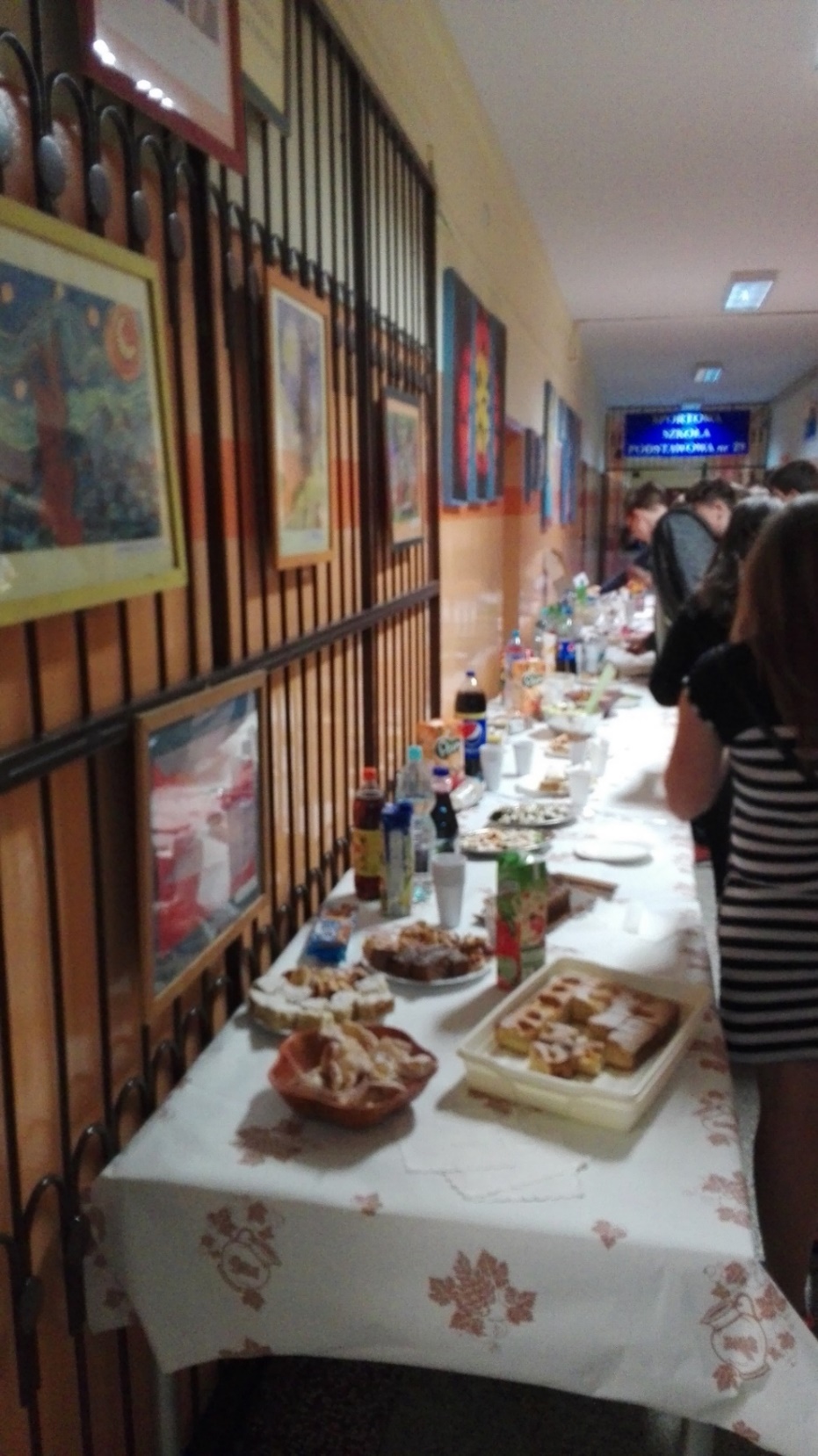 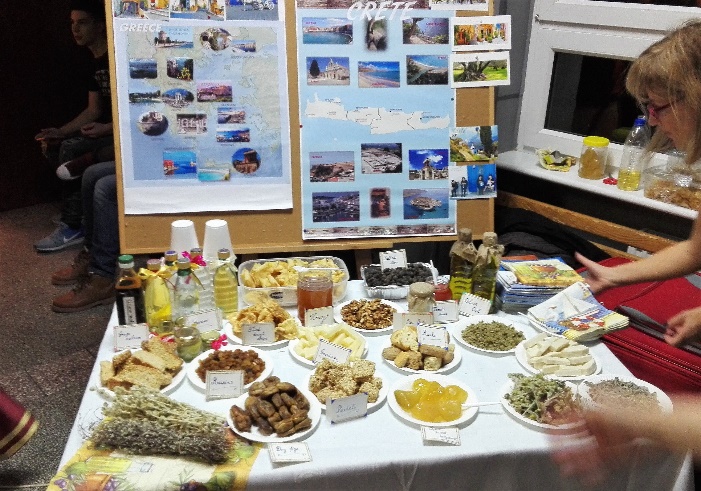 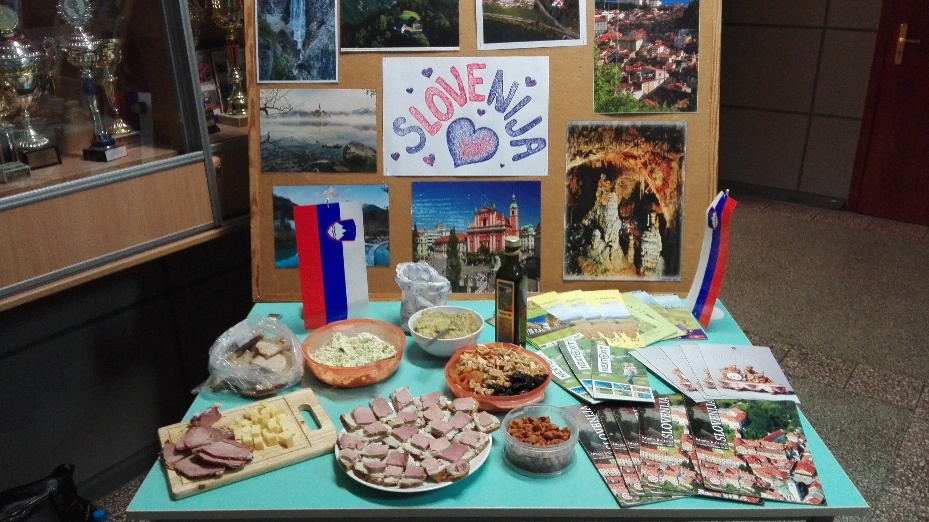 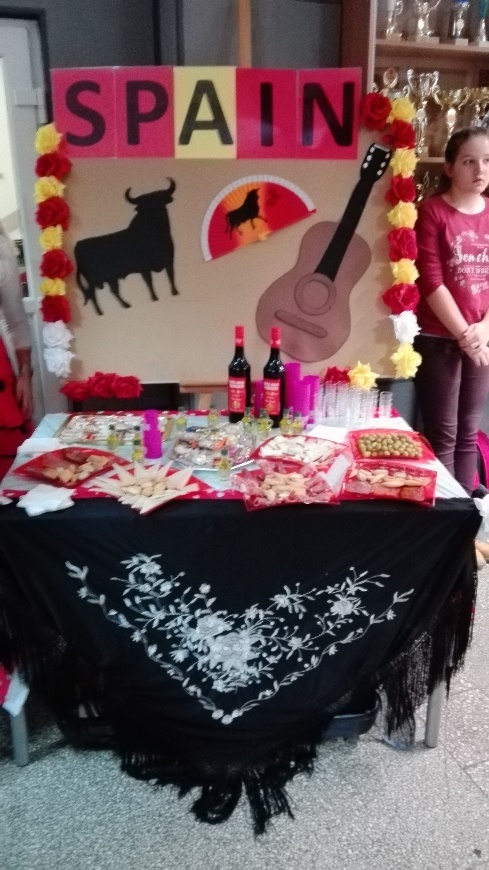 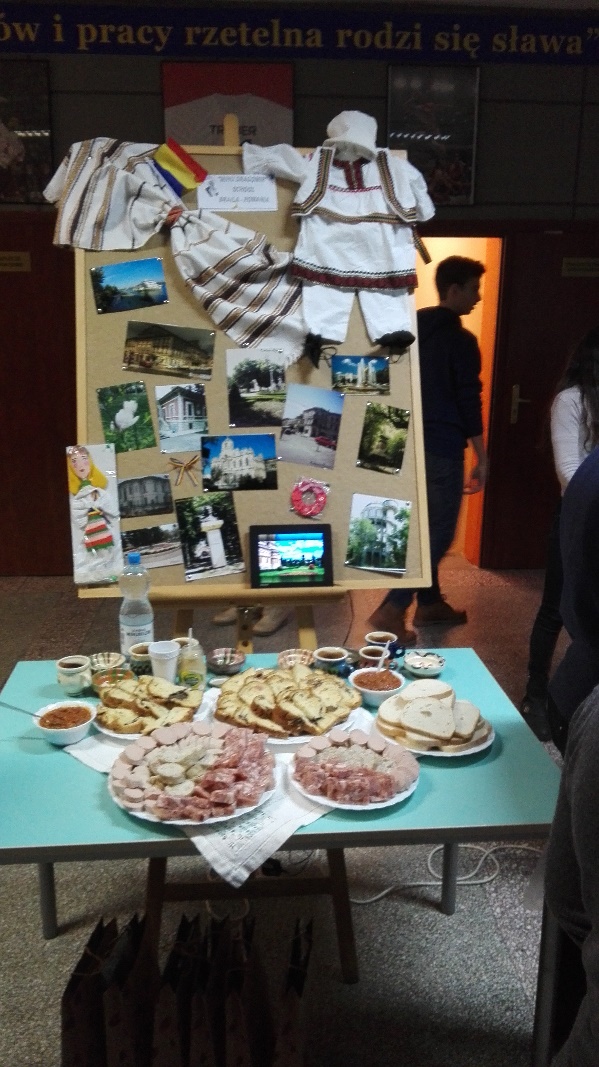 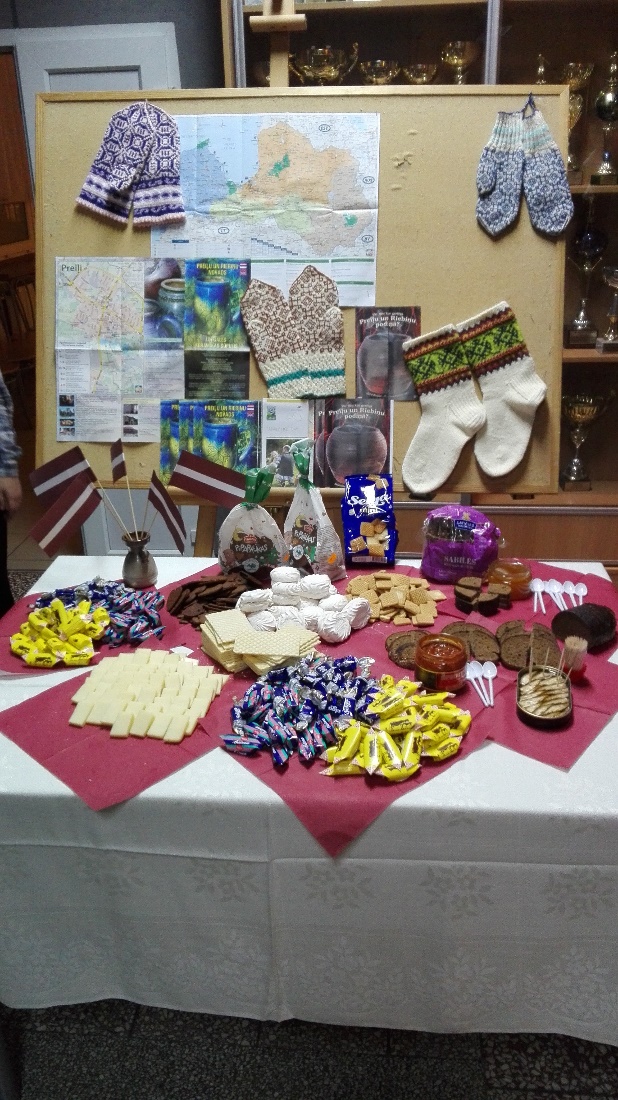 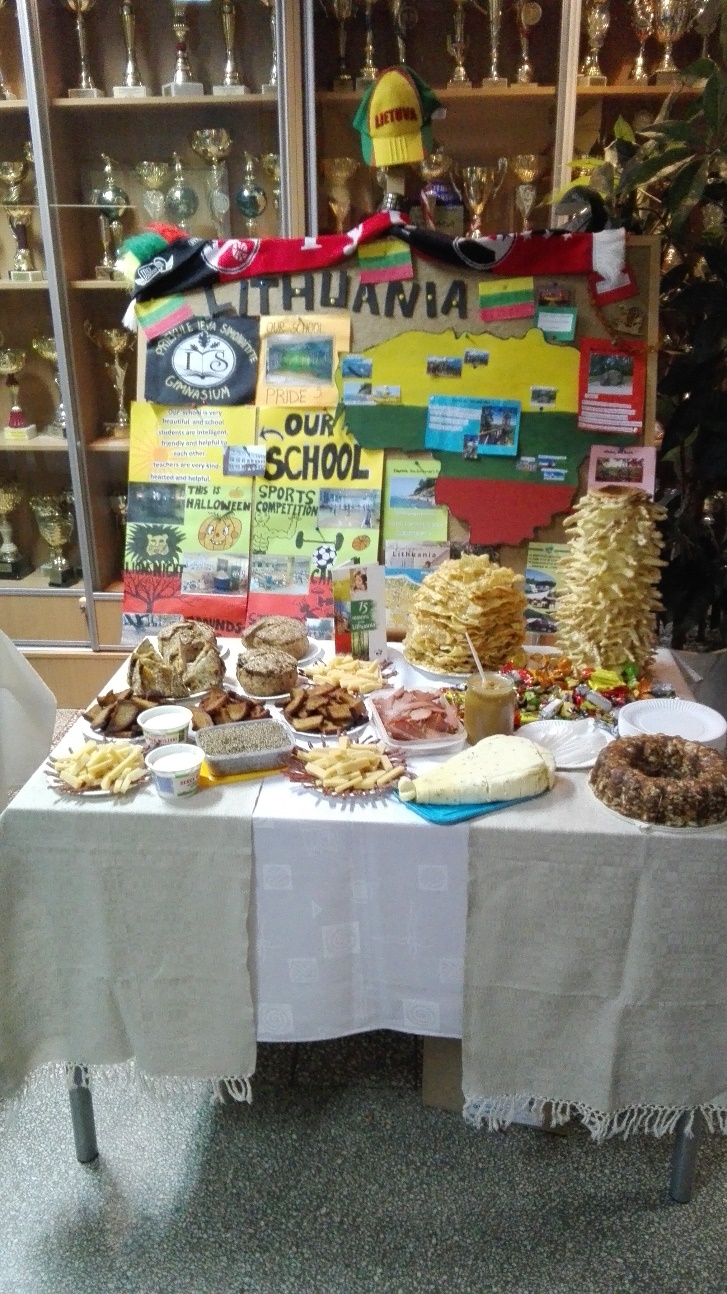 The smell of traditional food
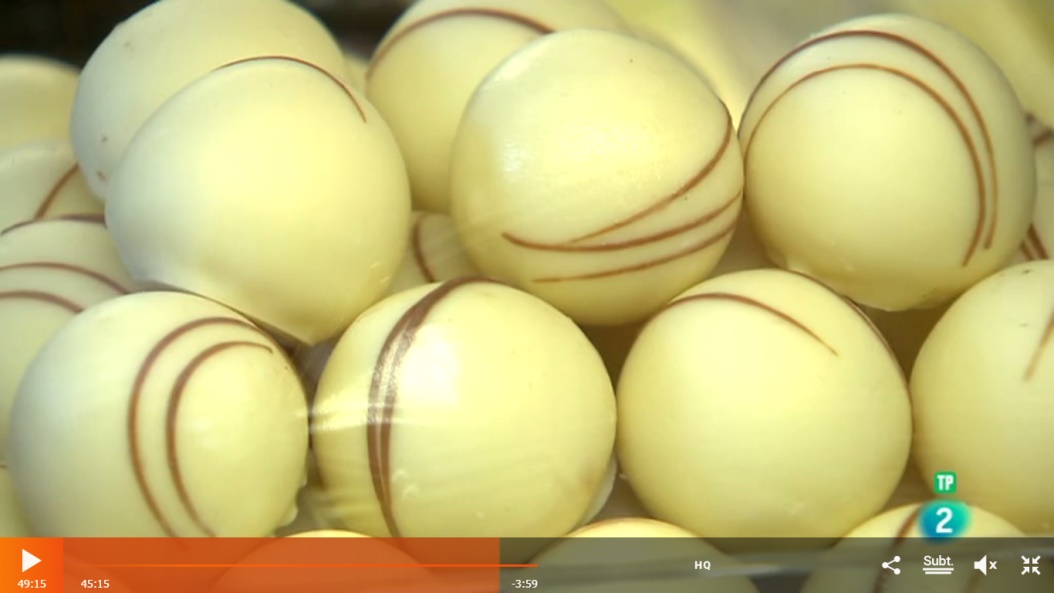 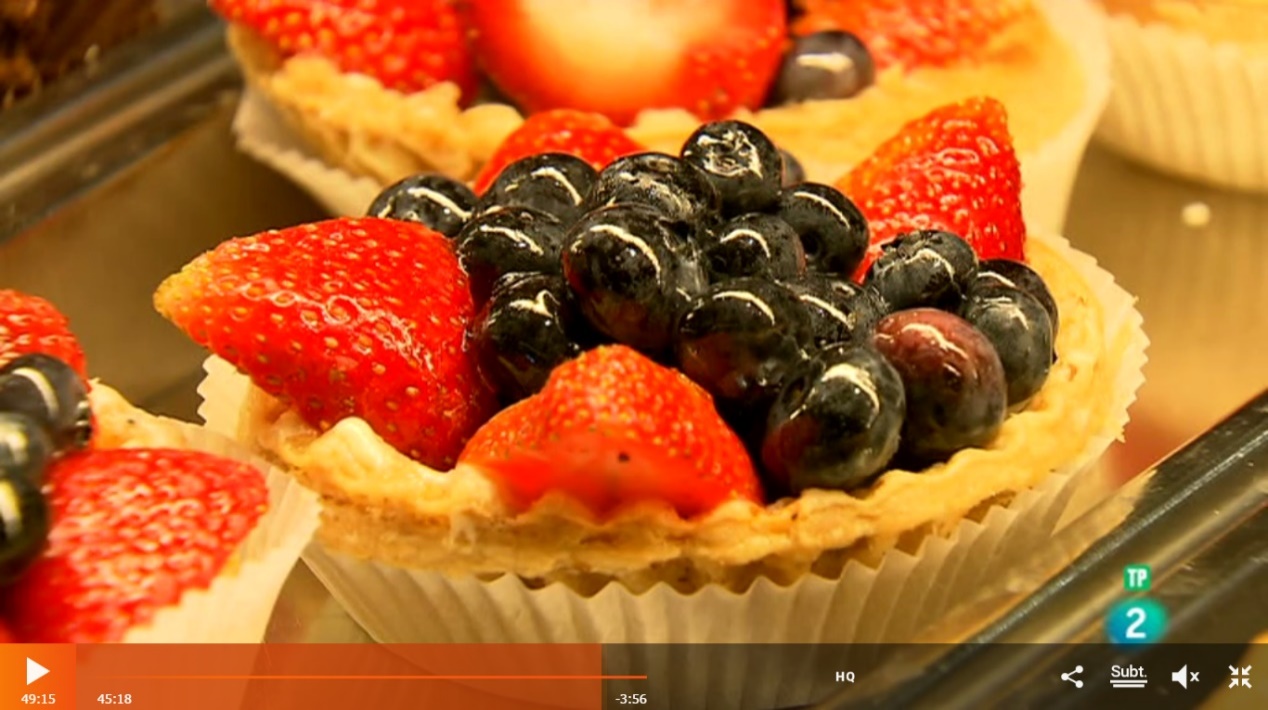 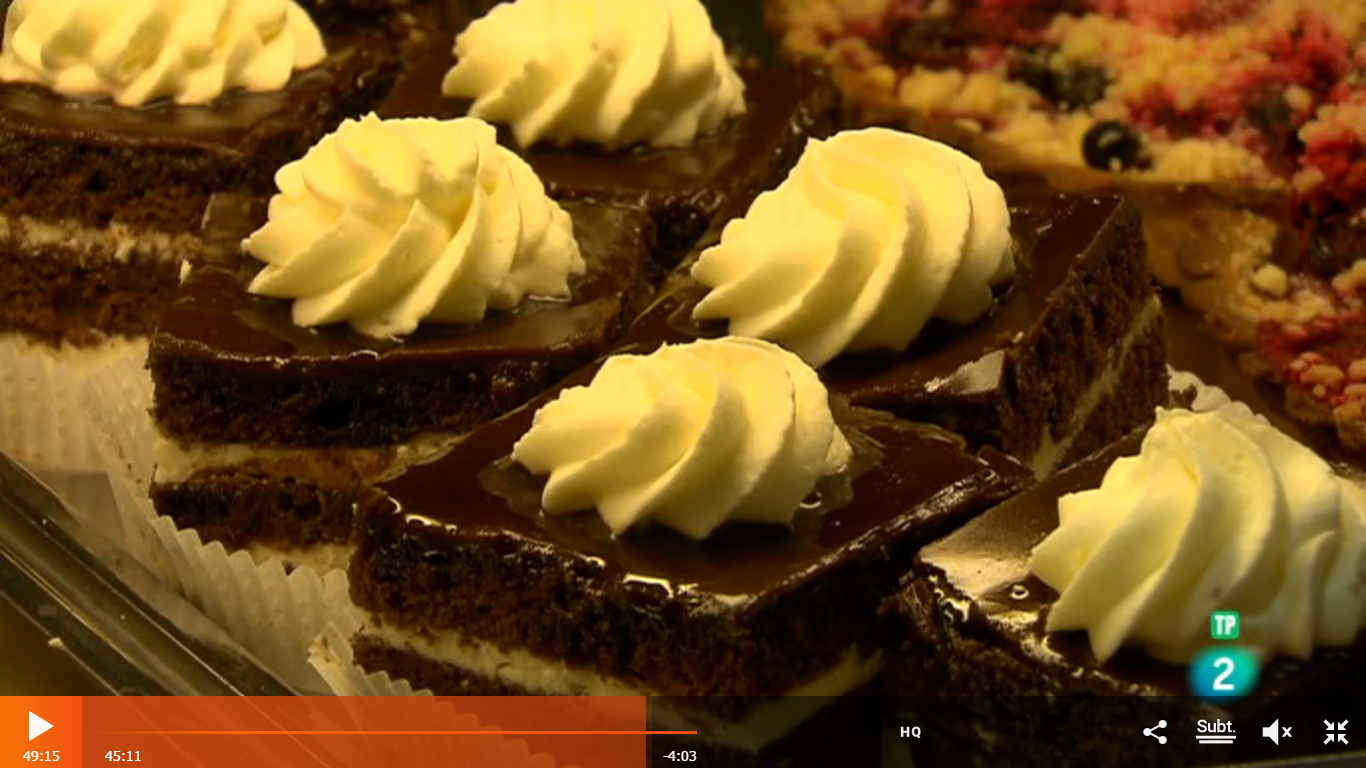 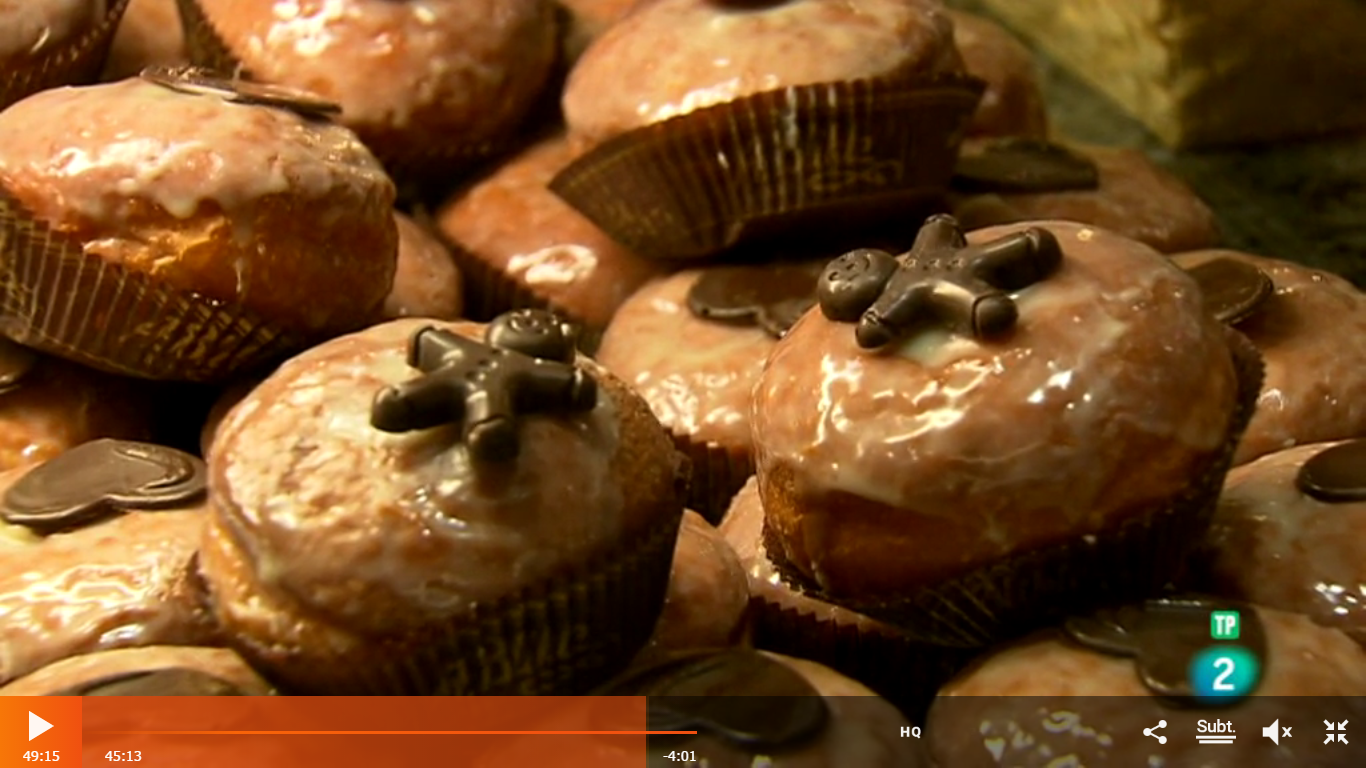 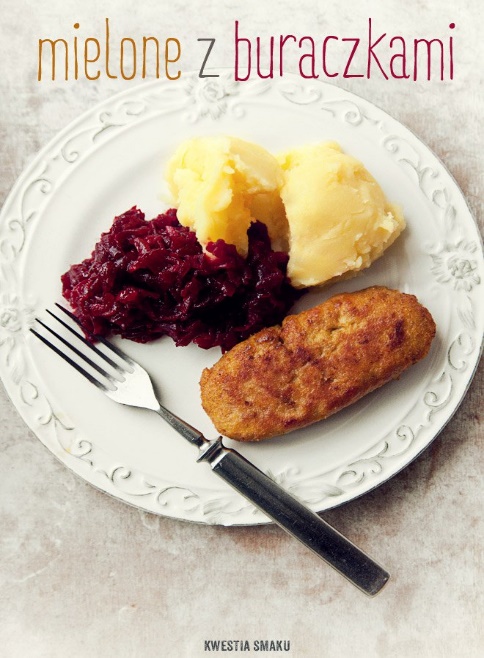 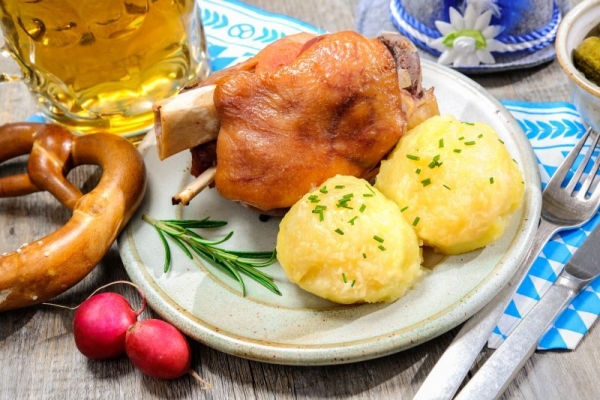 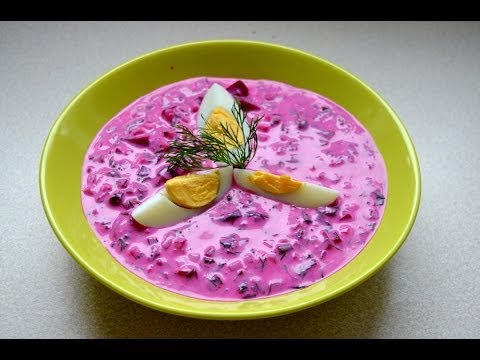 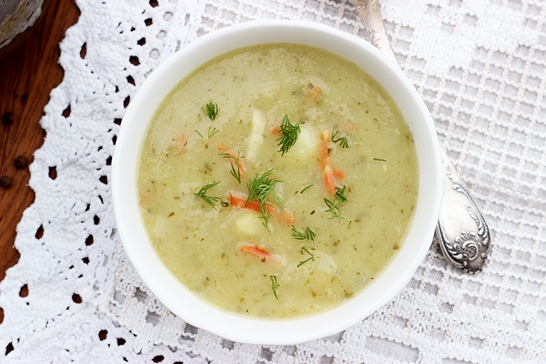 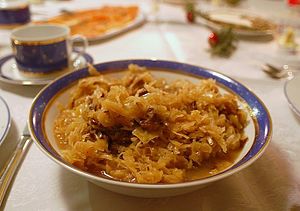 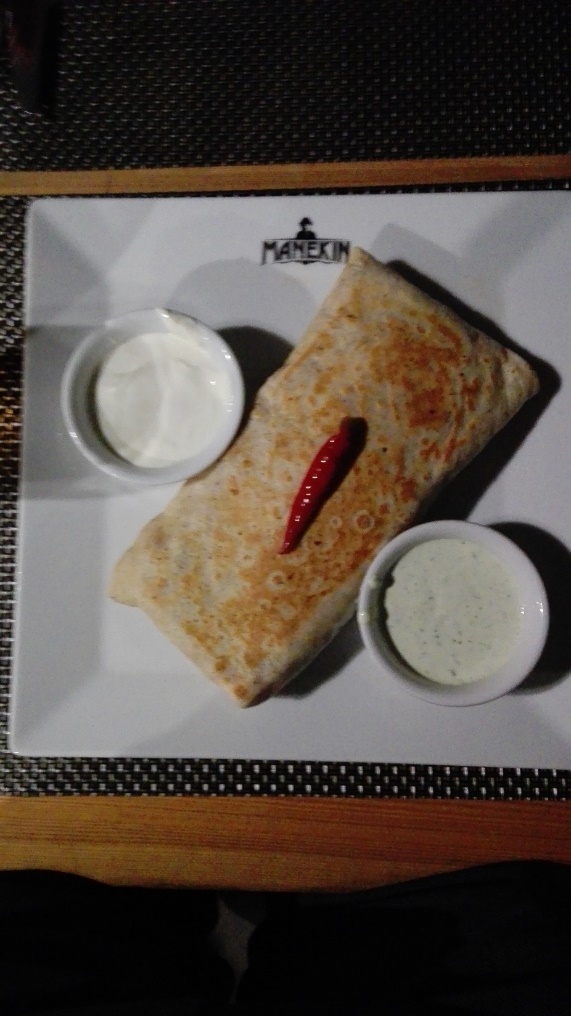 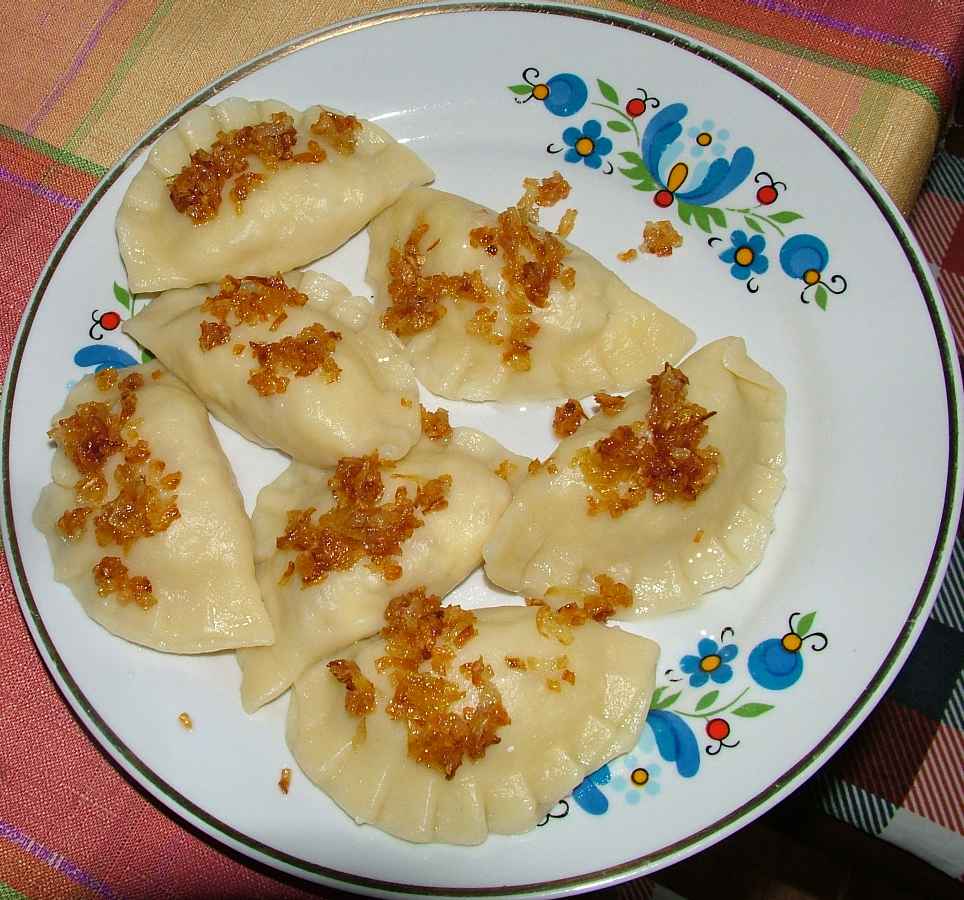 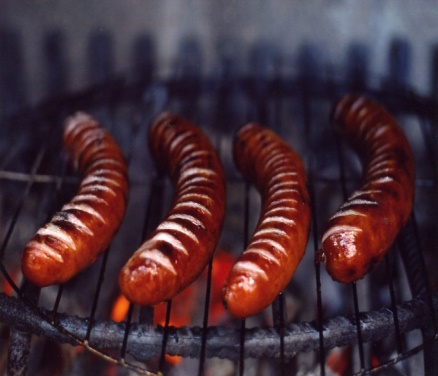 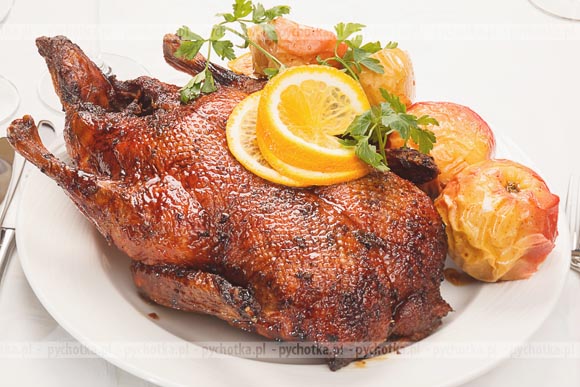 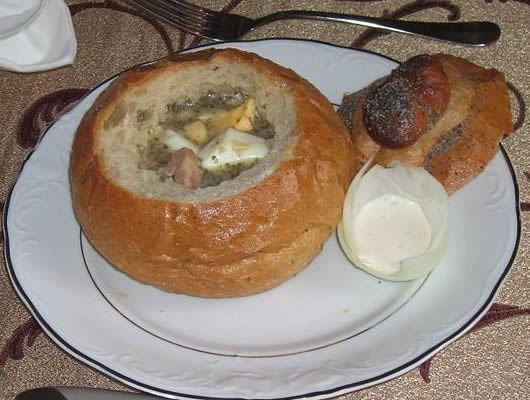 The smell of goodbye
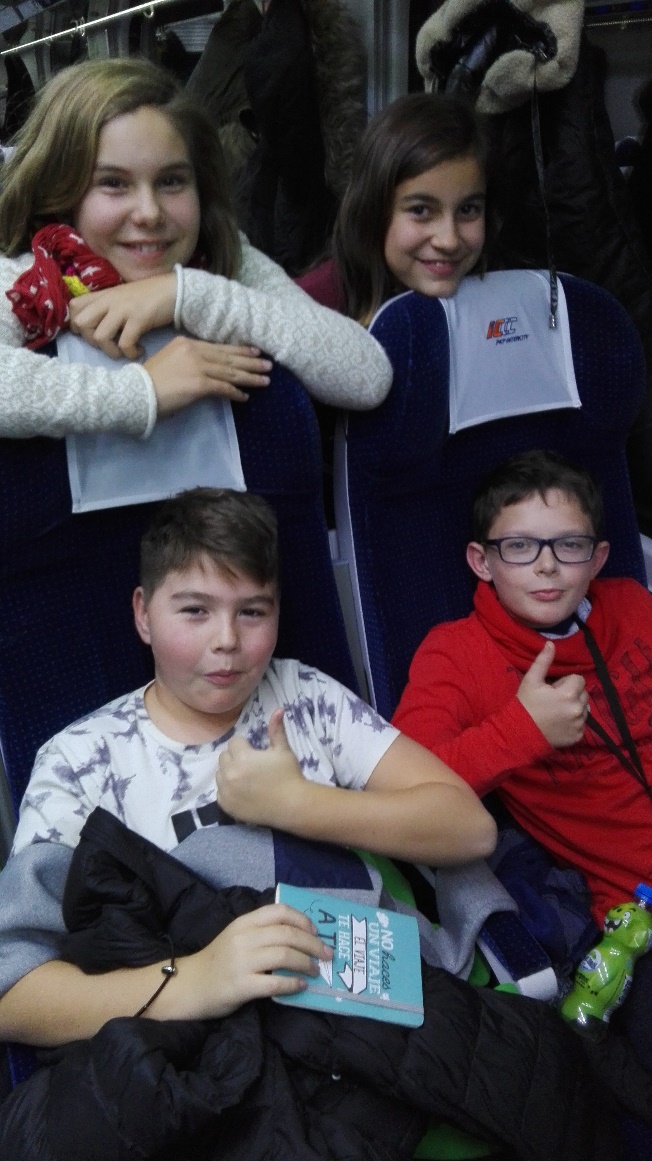 Mixed emotions
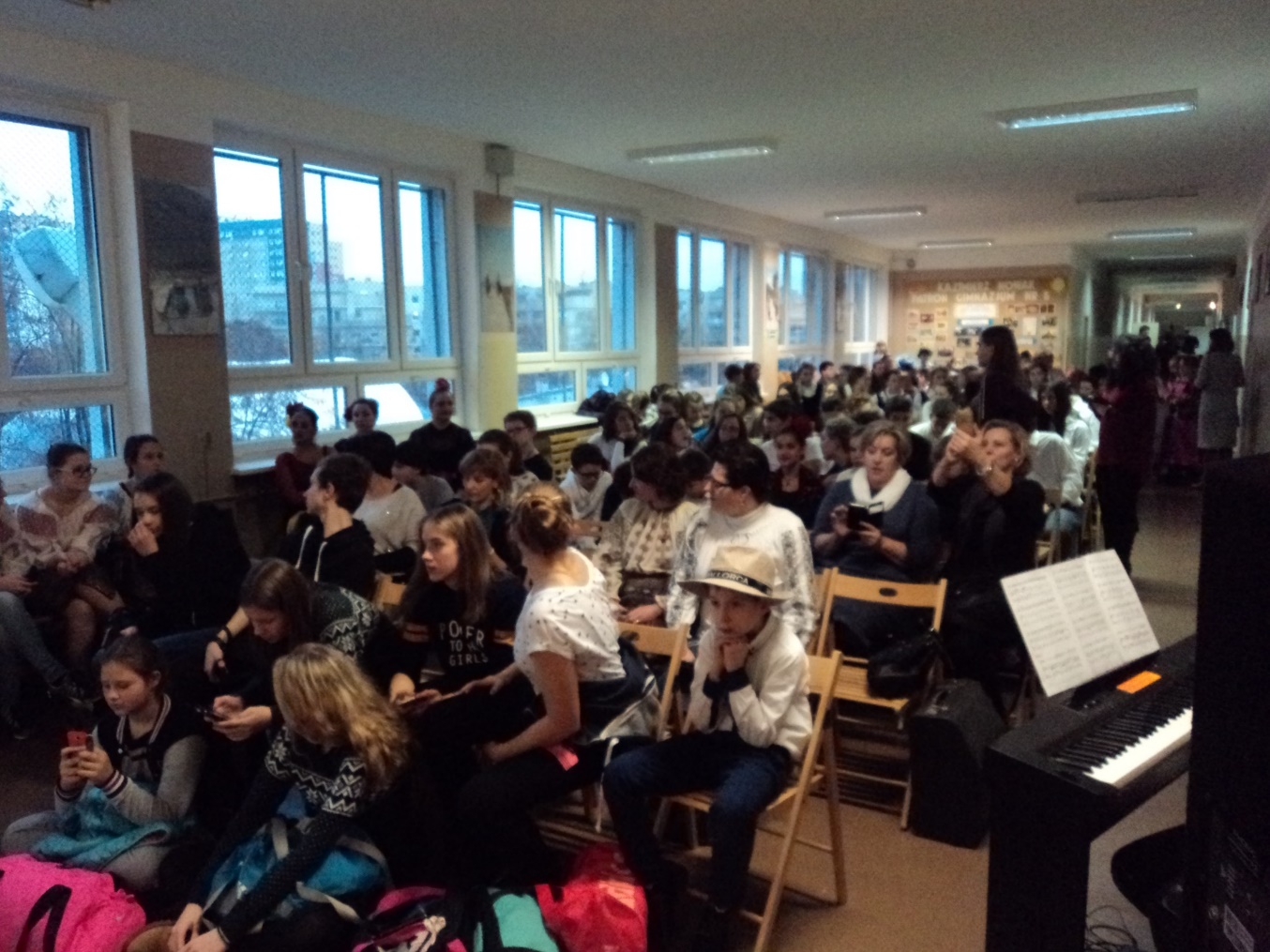 Last looks
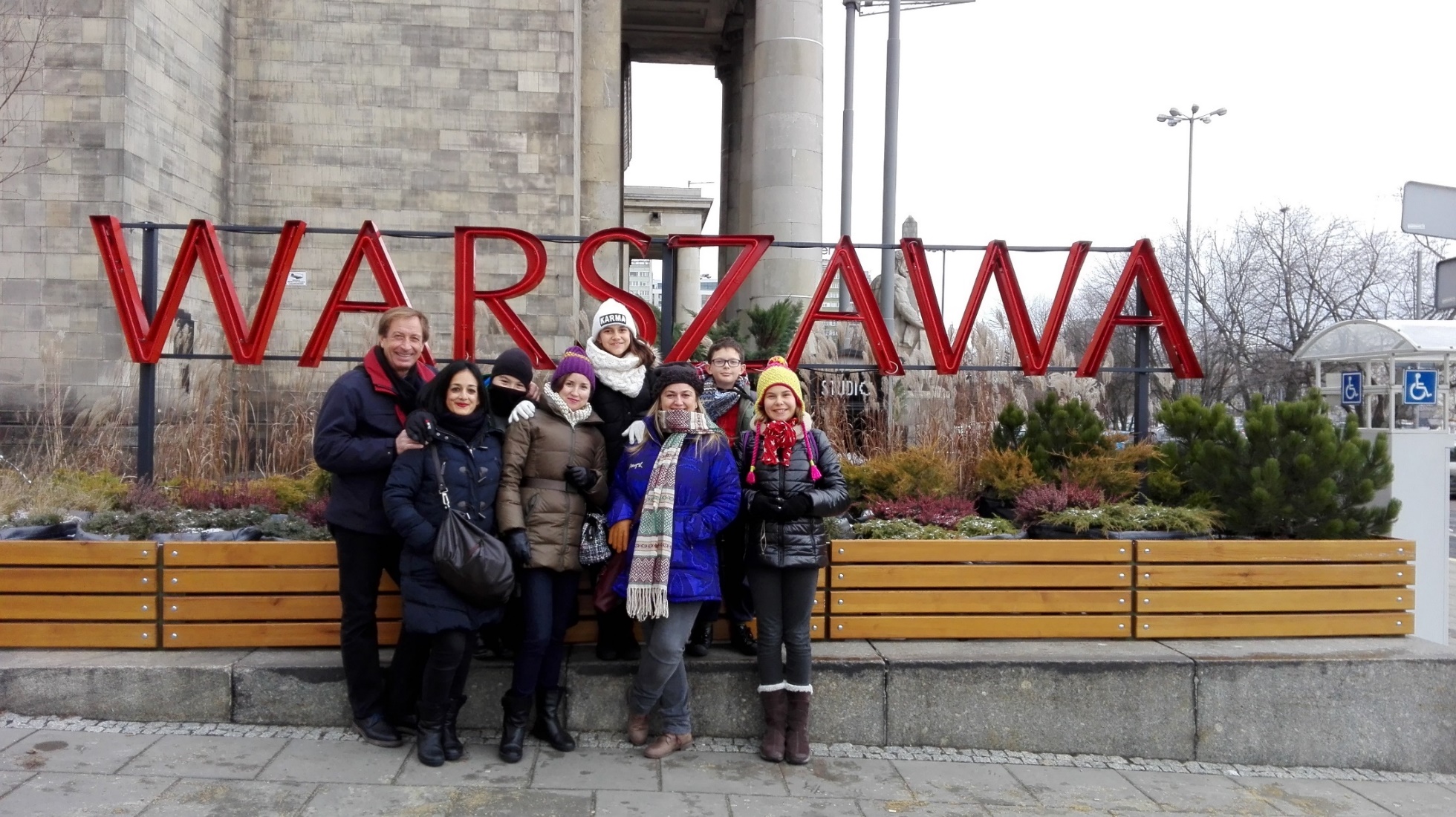 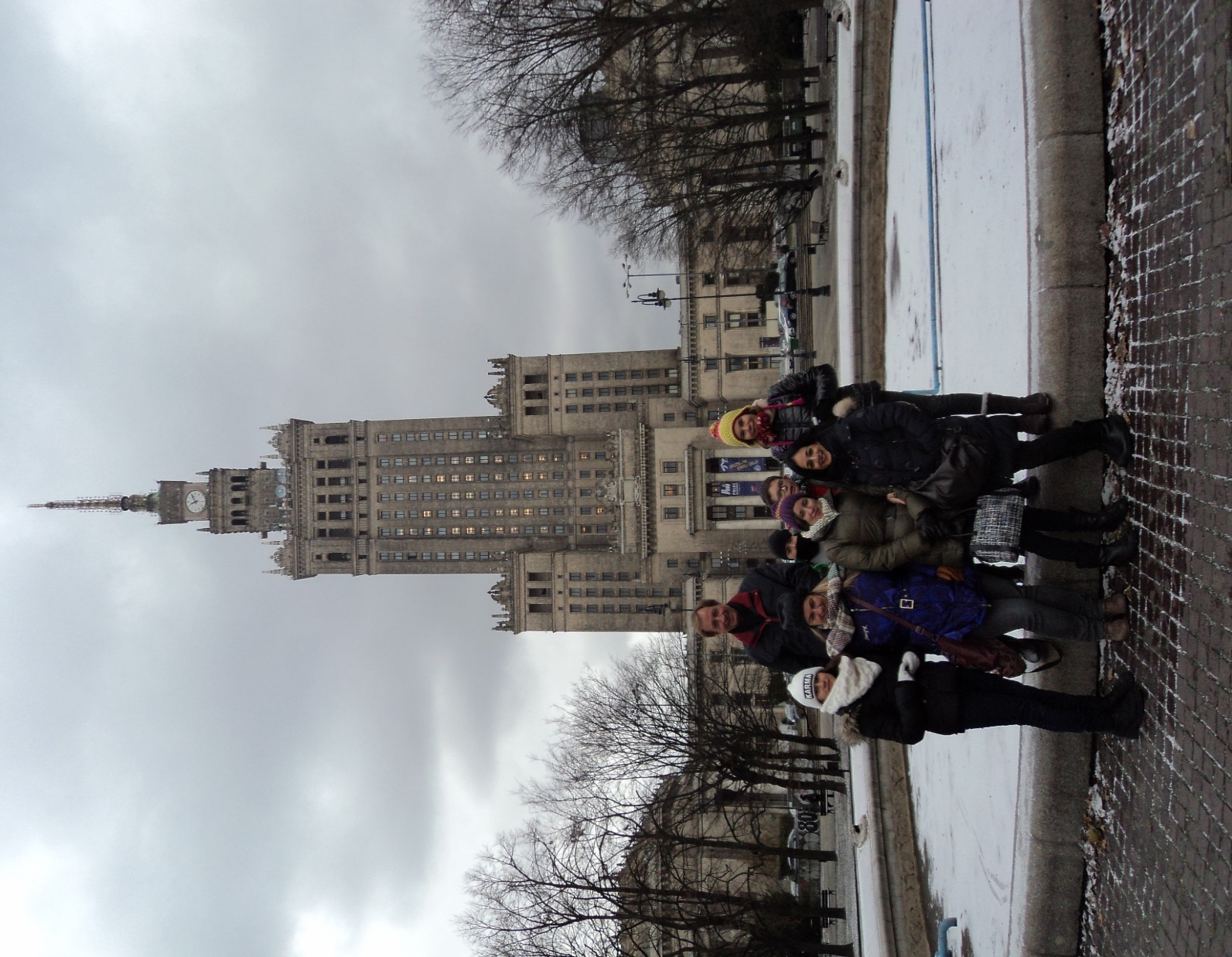 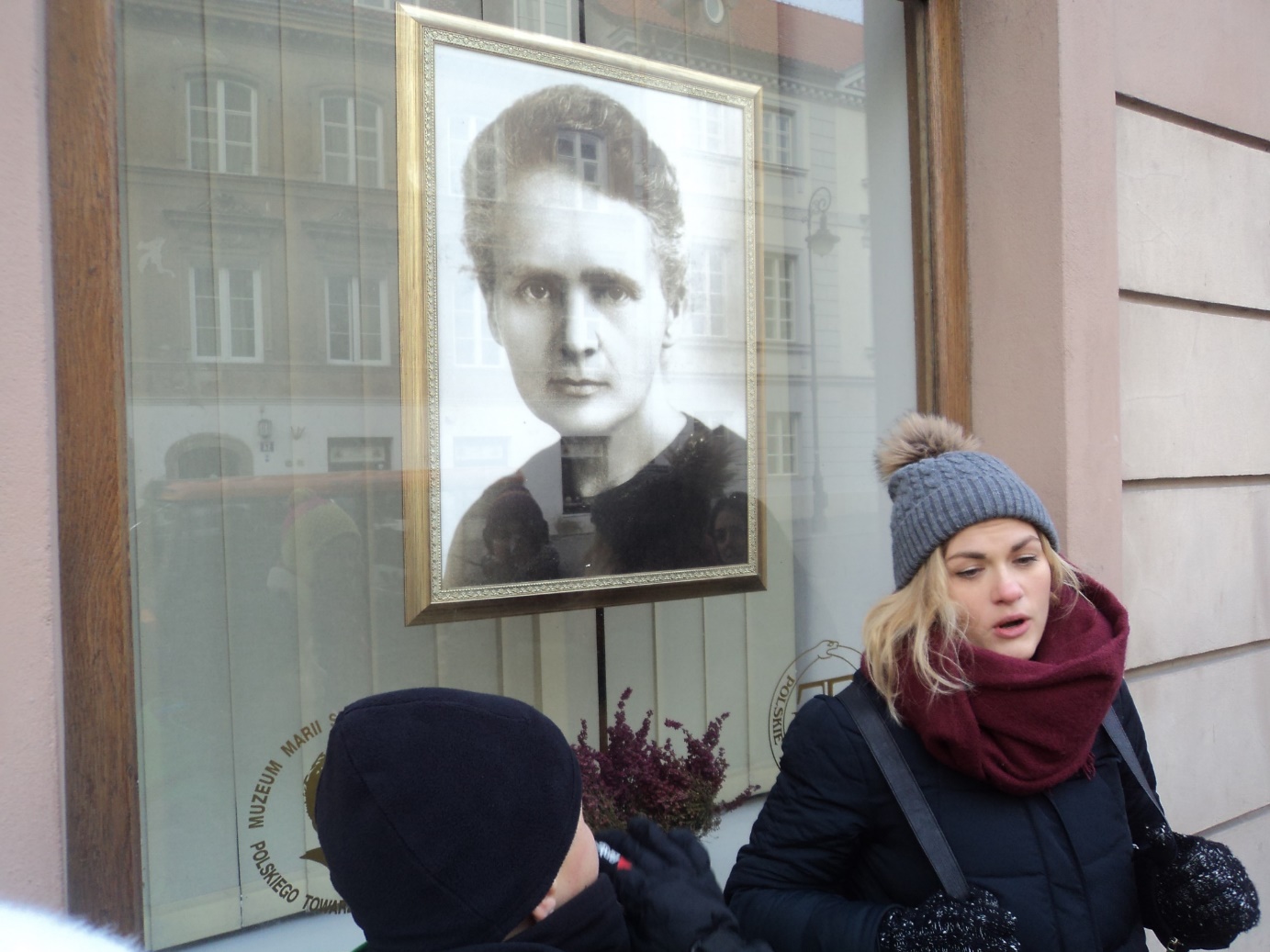 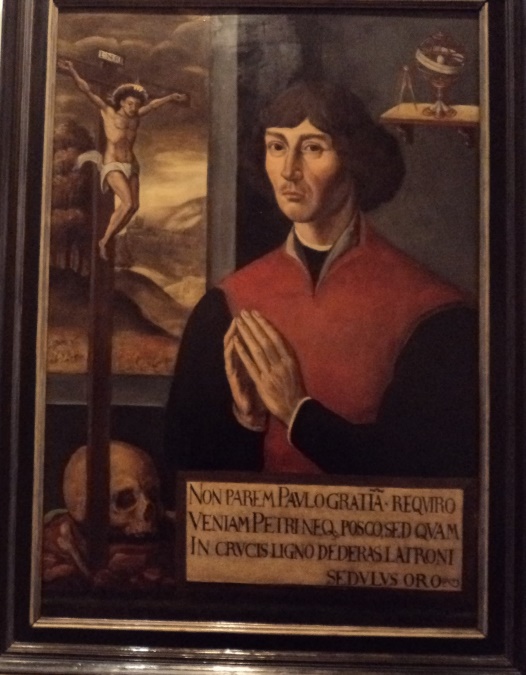 The smell of goodbye
POLAND
ETHROUGH
OUR SENSES
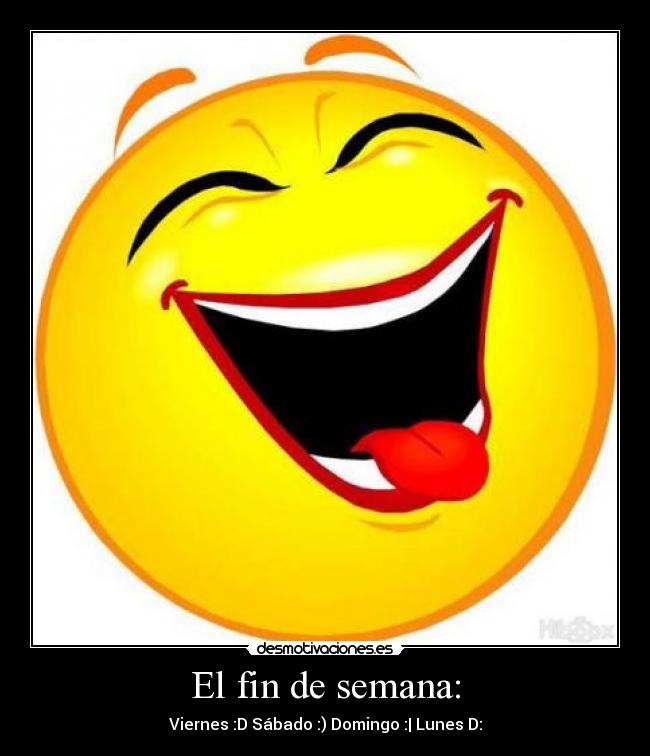 Presentation made by
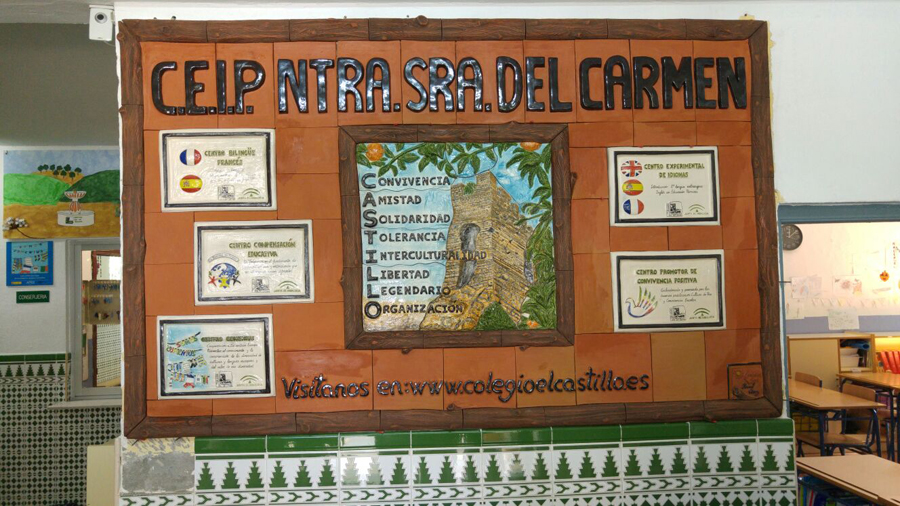 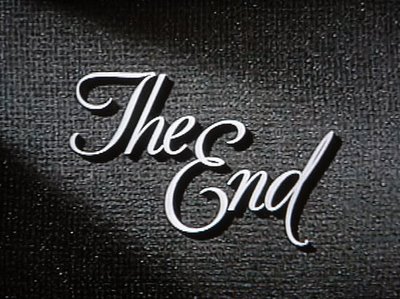